National Weather Service San Diego
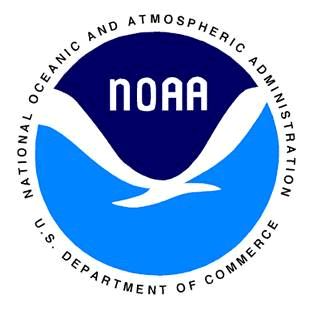 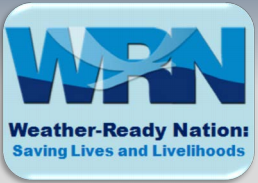 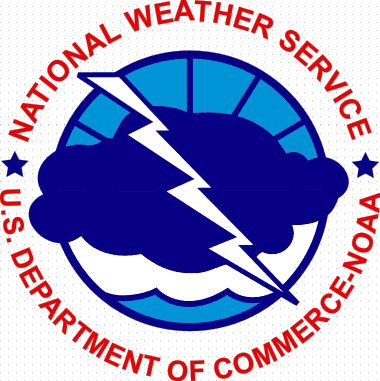 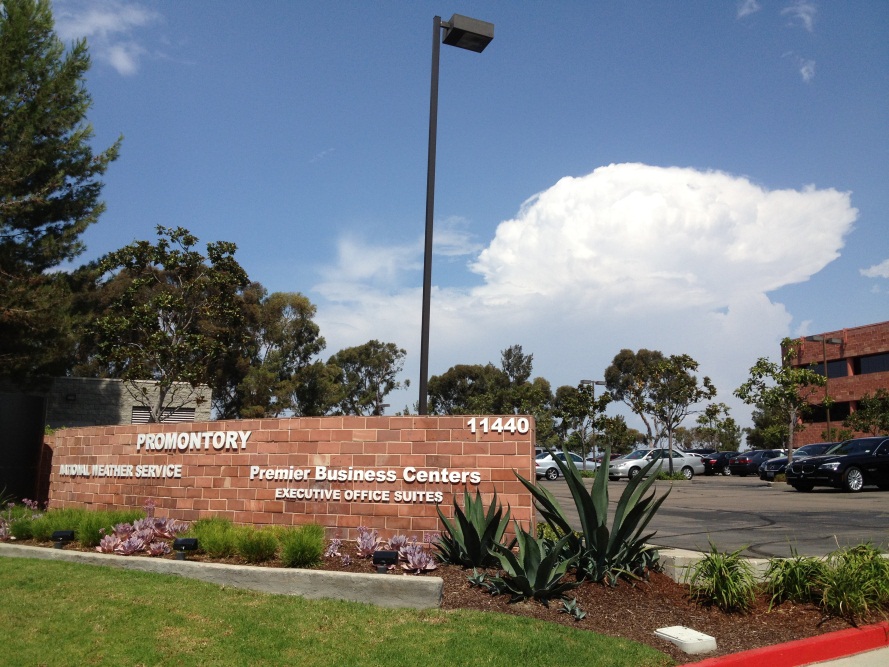 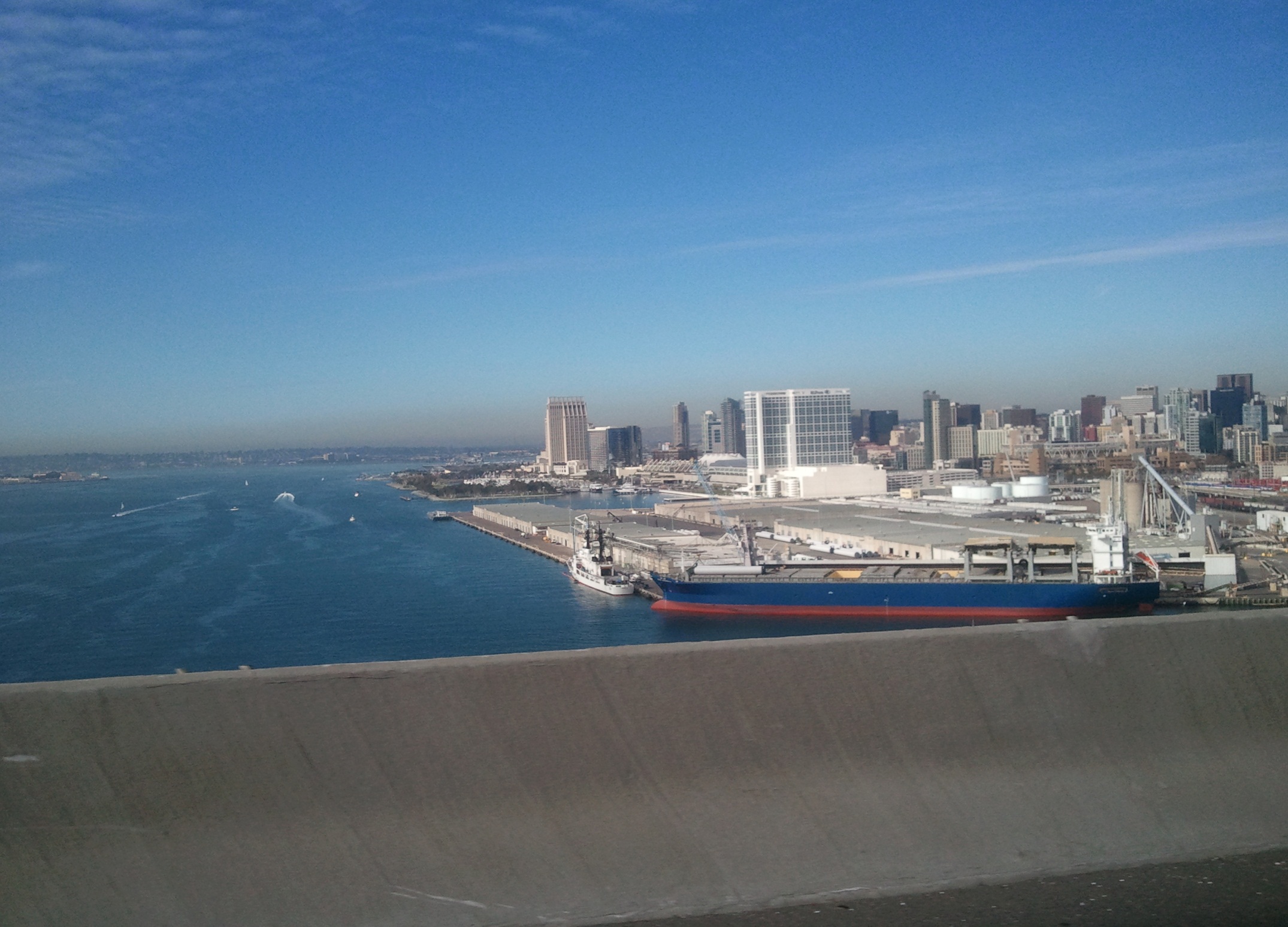 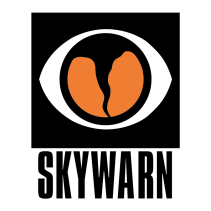 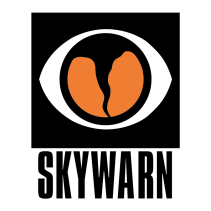 Weather Spotter Training
Alex Tardy
Warning Coordination Meteorologist
NWS San DiegoForecasts, Warnings and Impact Decision Support Services
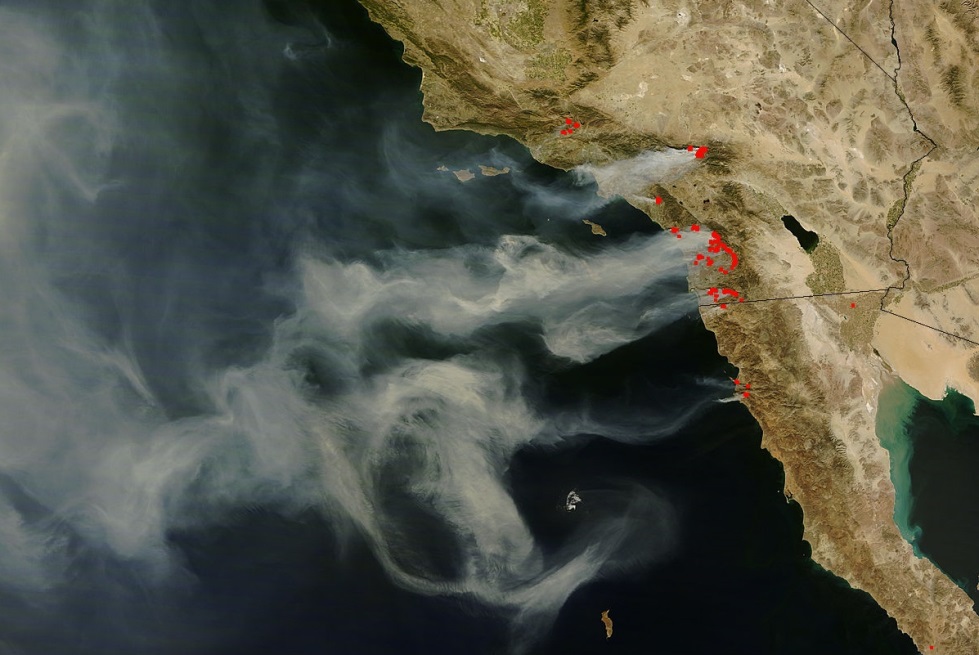 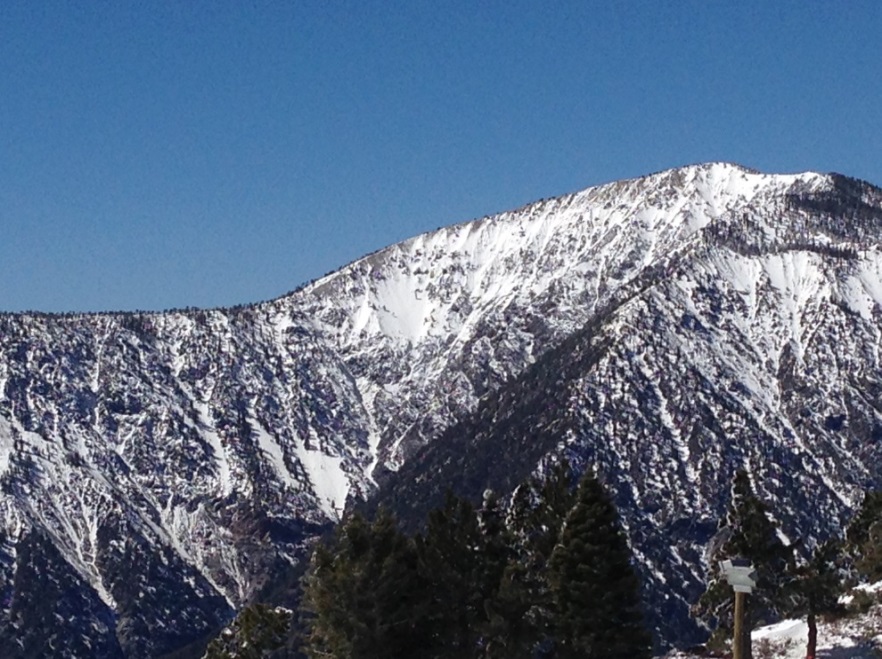 2007
Alex TardyWarning Coordination MeteorologistApril 13, 2016
alexander.tardy@noaa.gov
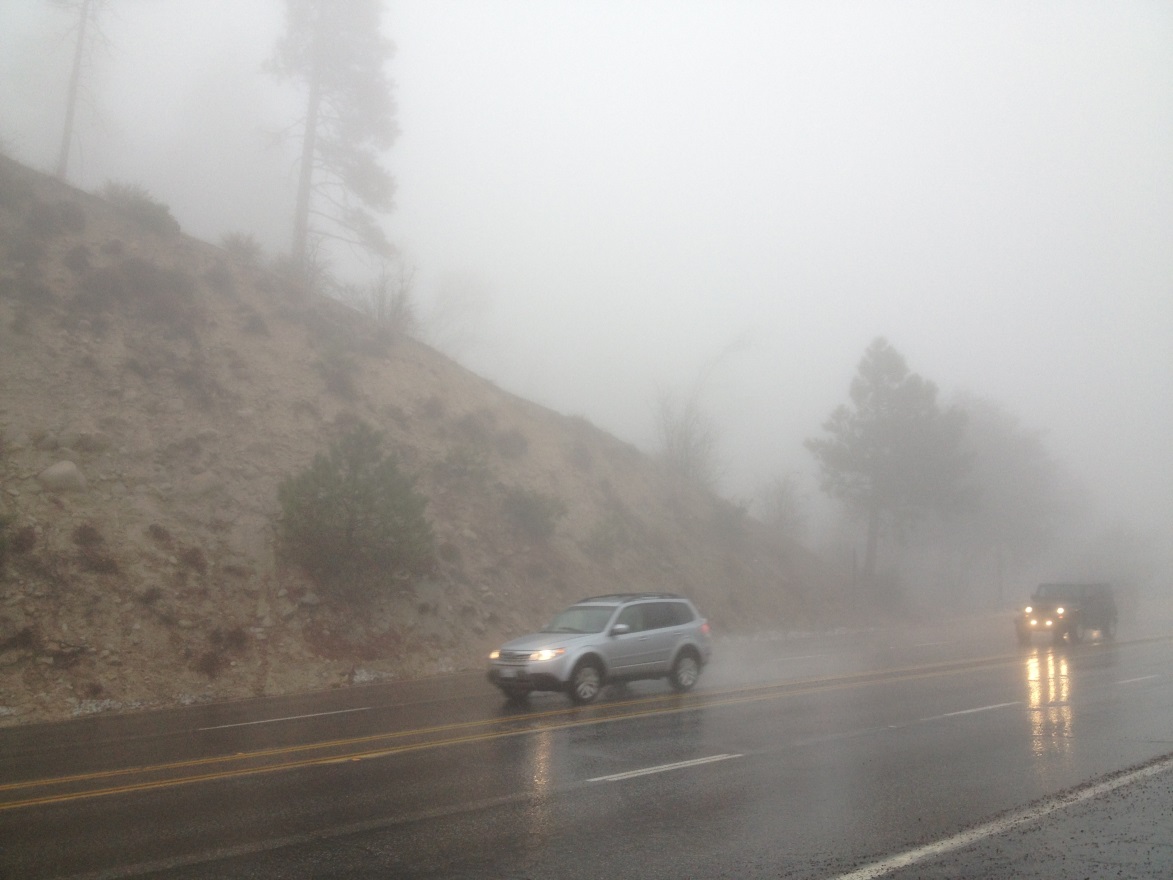 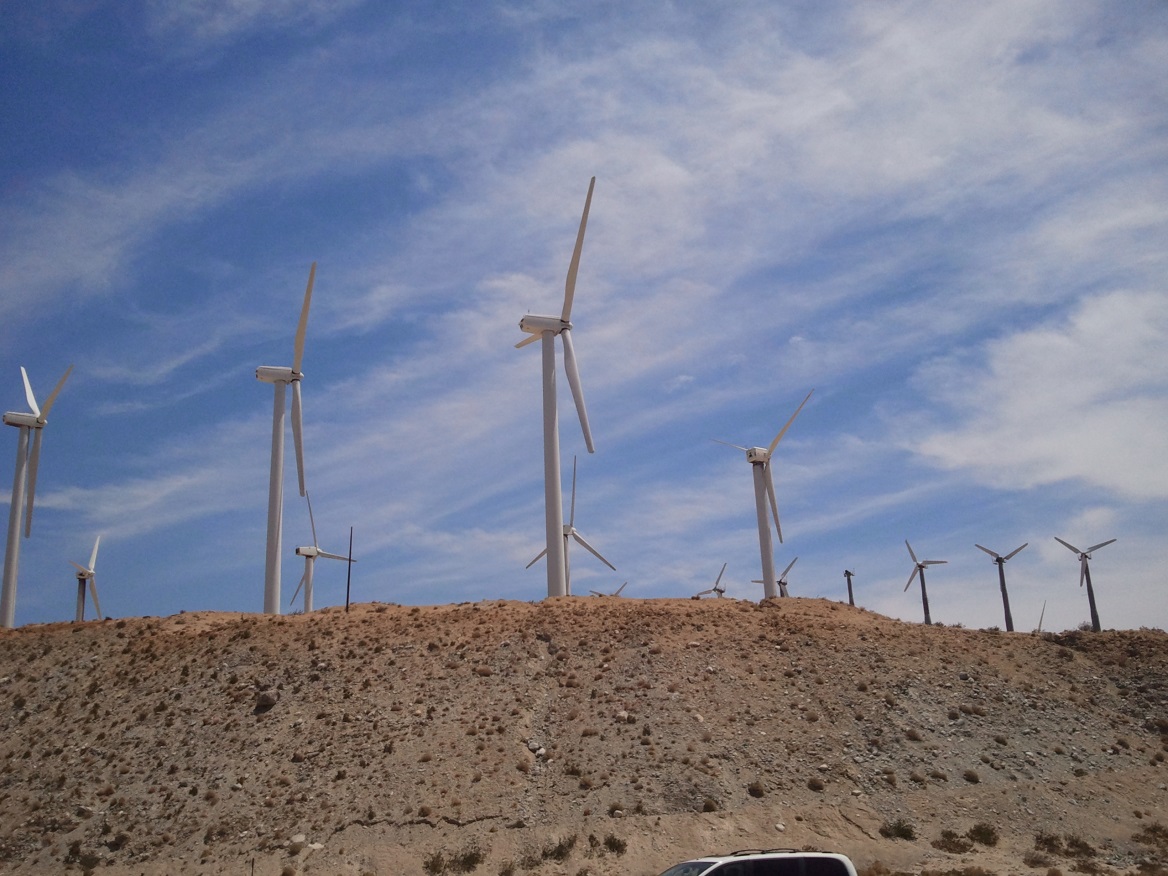 Various DSS support
WET             Southern California Challenge            DRY
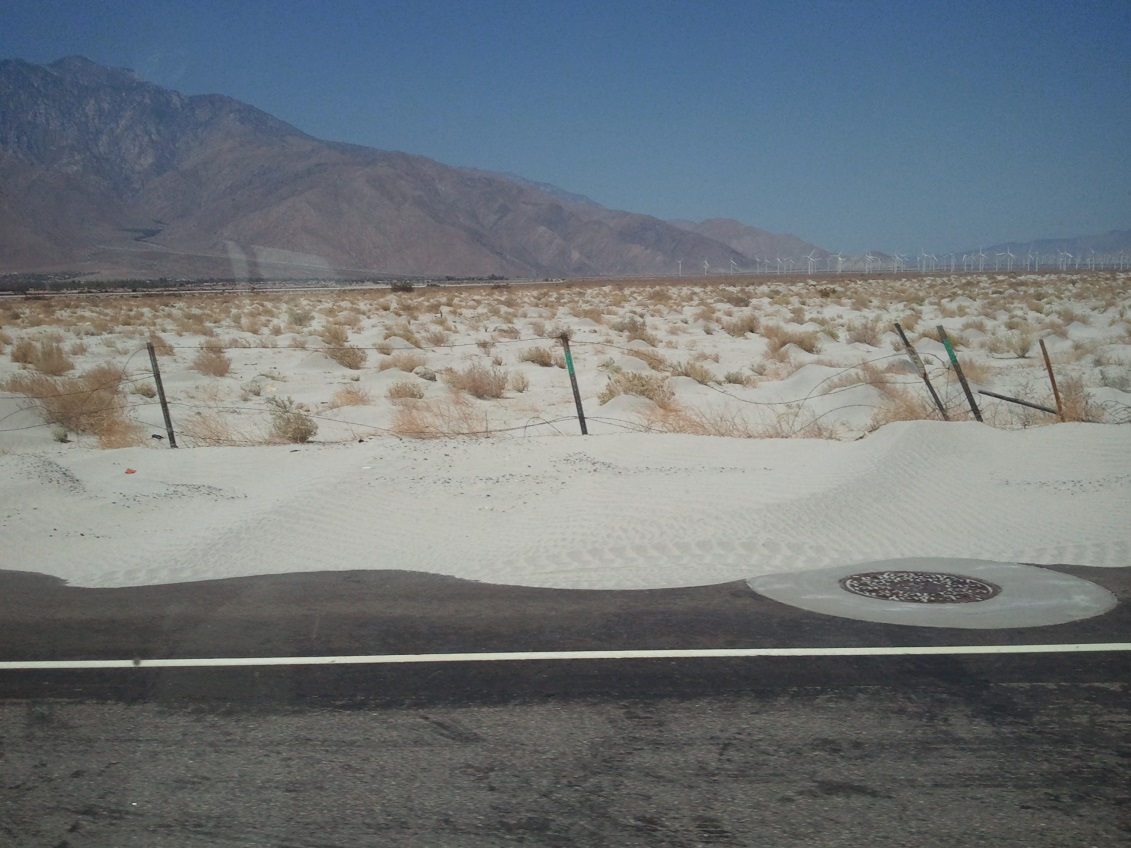 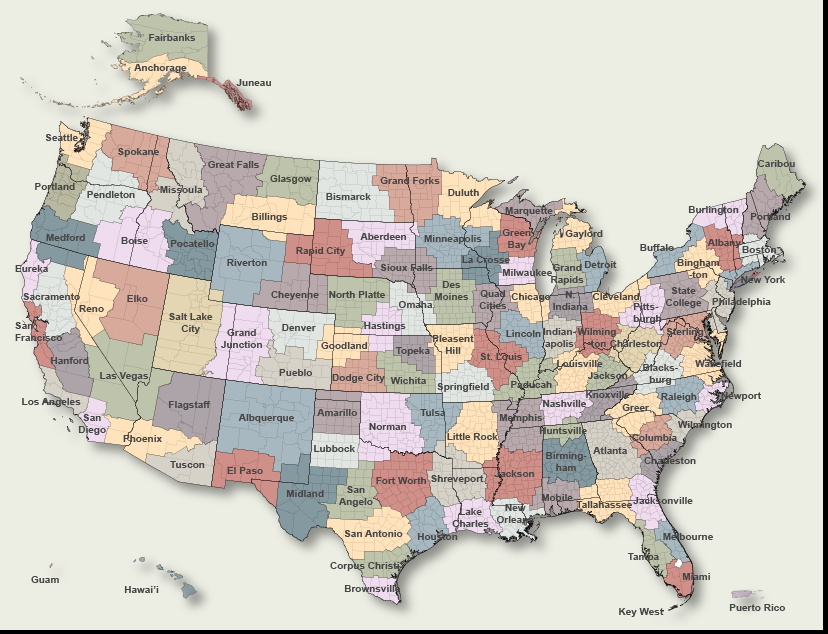 NWS - Nationwide
122 Forecast Offices
NWS SGX  Service Area
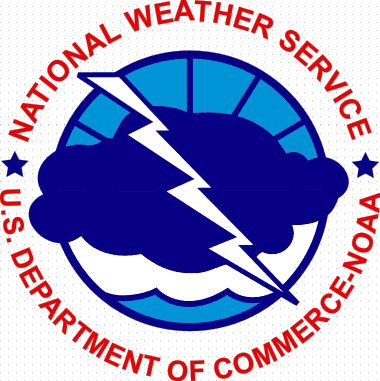 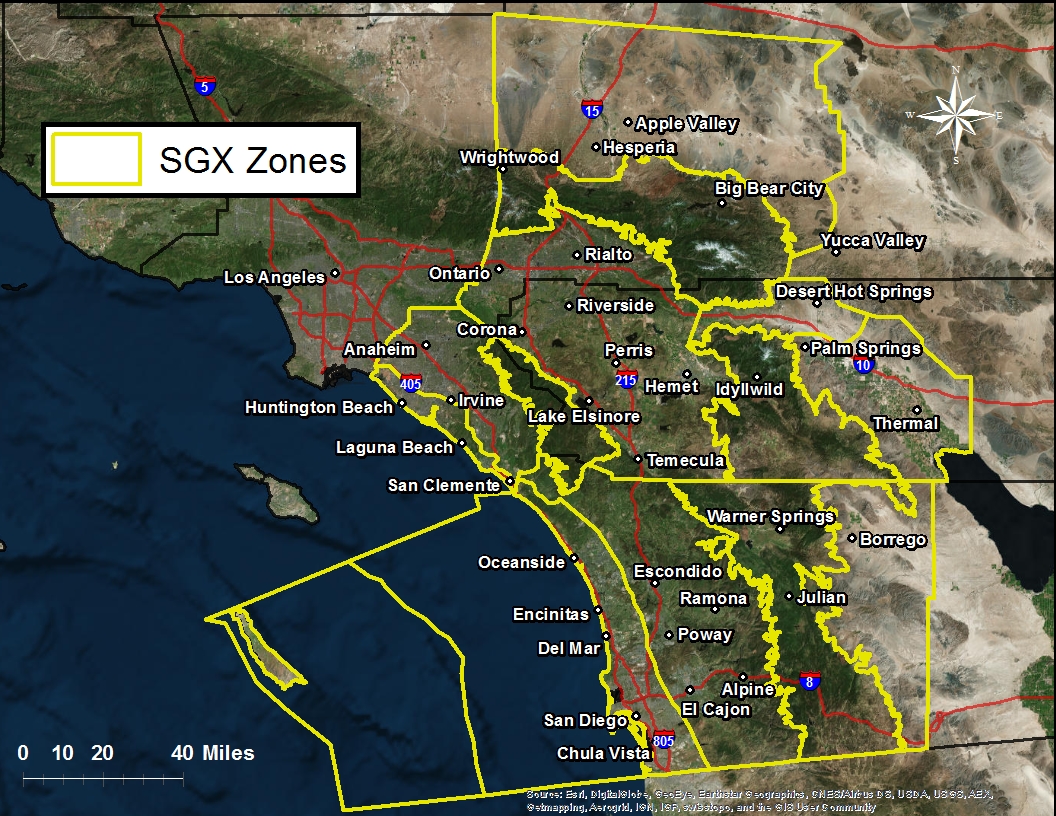 Max Elevation11, 400 feet MSL
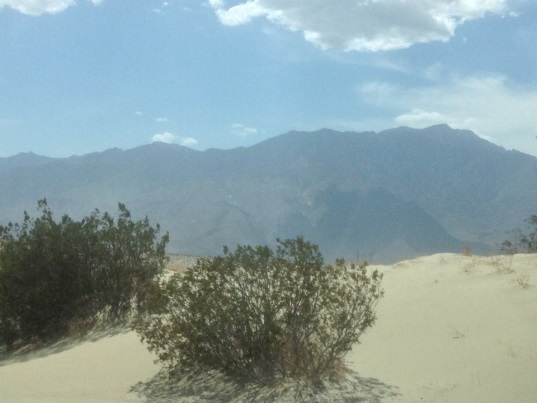 Max Elevation6,200 feet MSL
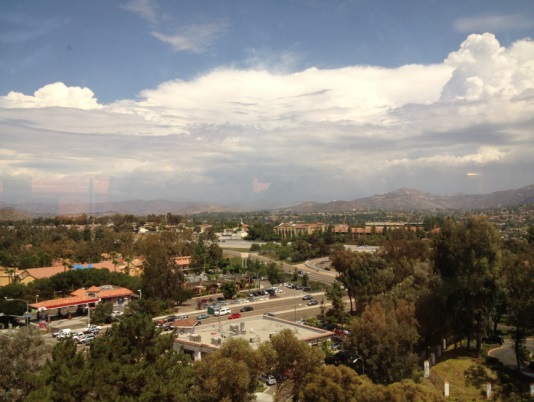 View from Office
San Diego CountyNew boundary/zones using GIS
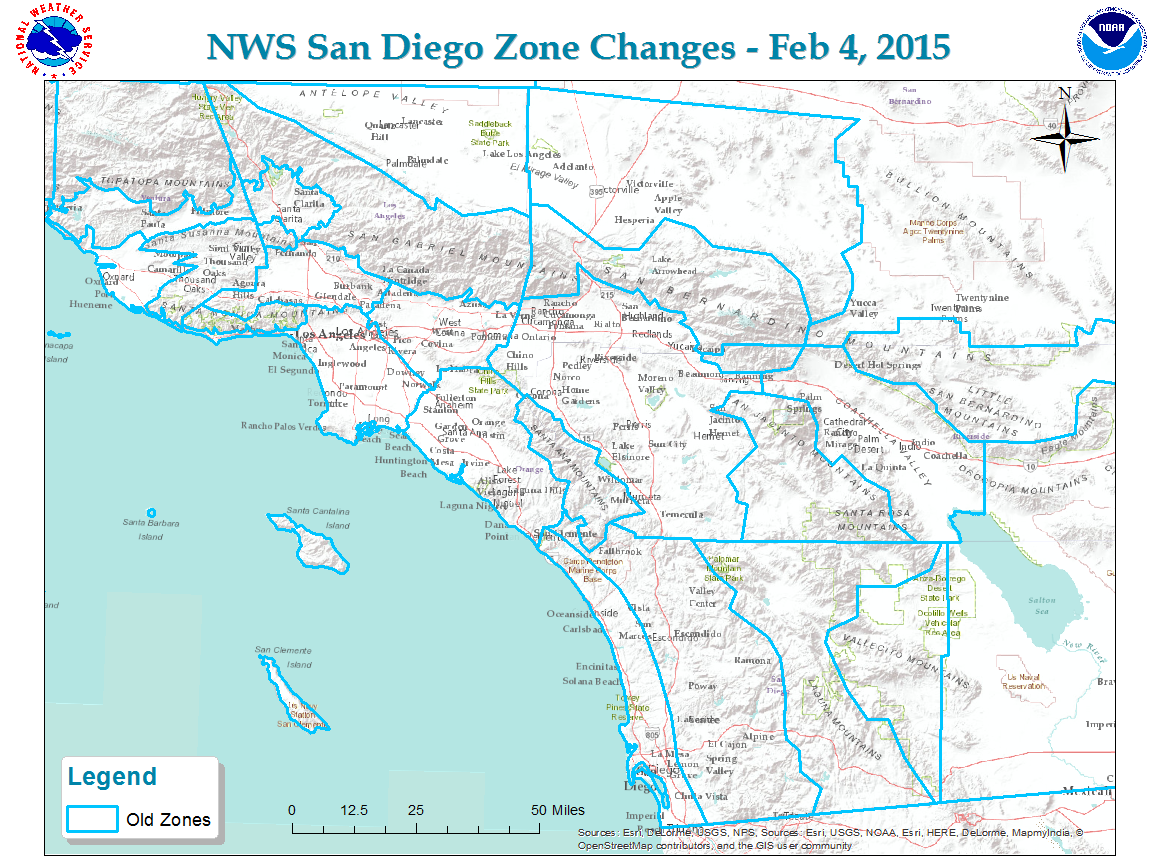 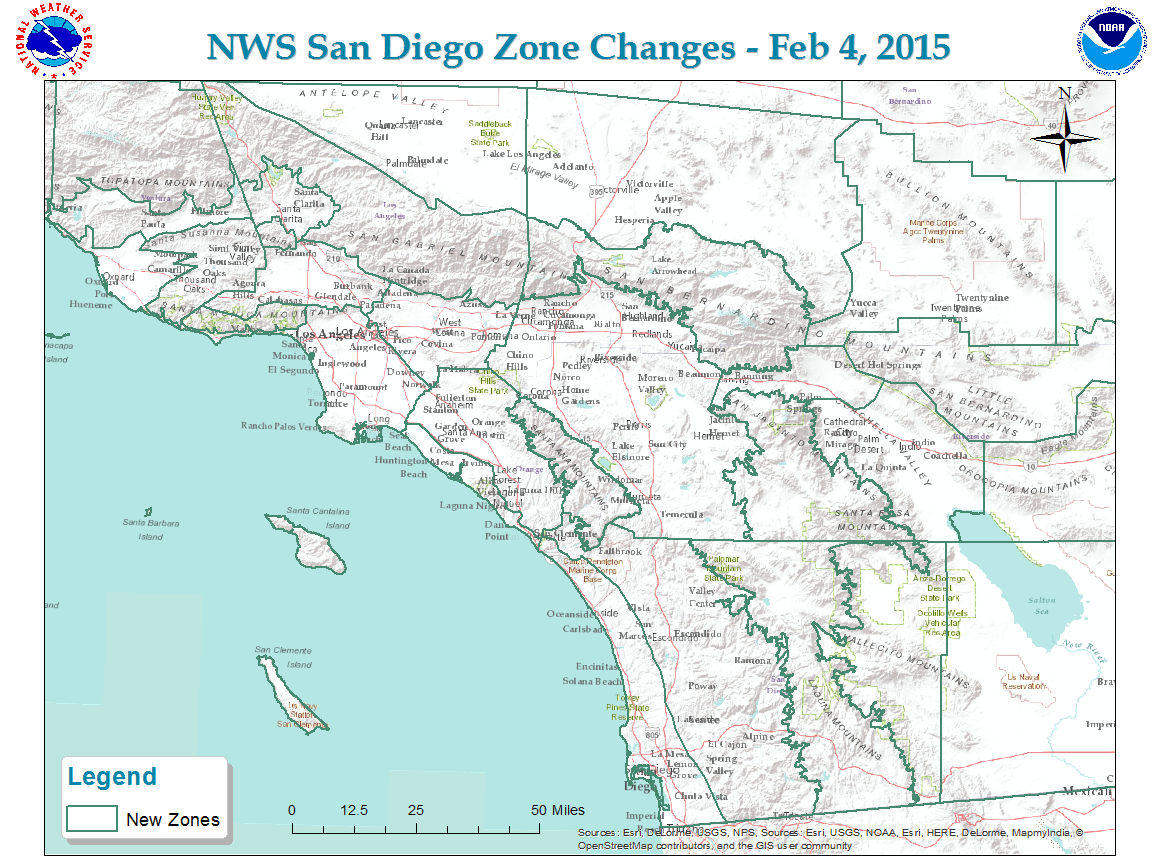 Old Zones
New Zones
Northern and southern portions of SD
Coast/valley boundary adjusted. Mtn
Zone no longer cuts across Anza Borrego
NWS Operations
Mission:  Provide weather forecasts and warnings to protect lives and property; and for the enhancement of the national economy
Event-based Watches and Warnings
Forecast Operations
Public, Aviation, Marine, and Fire Wx
Public Service Unit
Climate, Media Interviews
NOAA Weather Radio All-Hazards Broadcast
EAS activation
Digital Forecast Database
Operations Floor
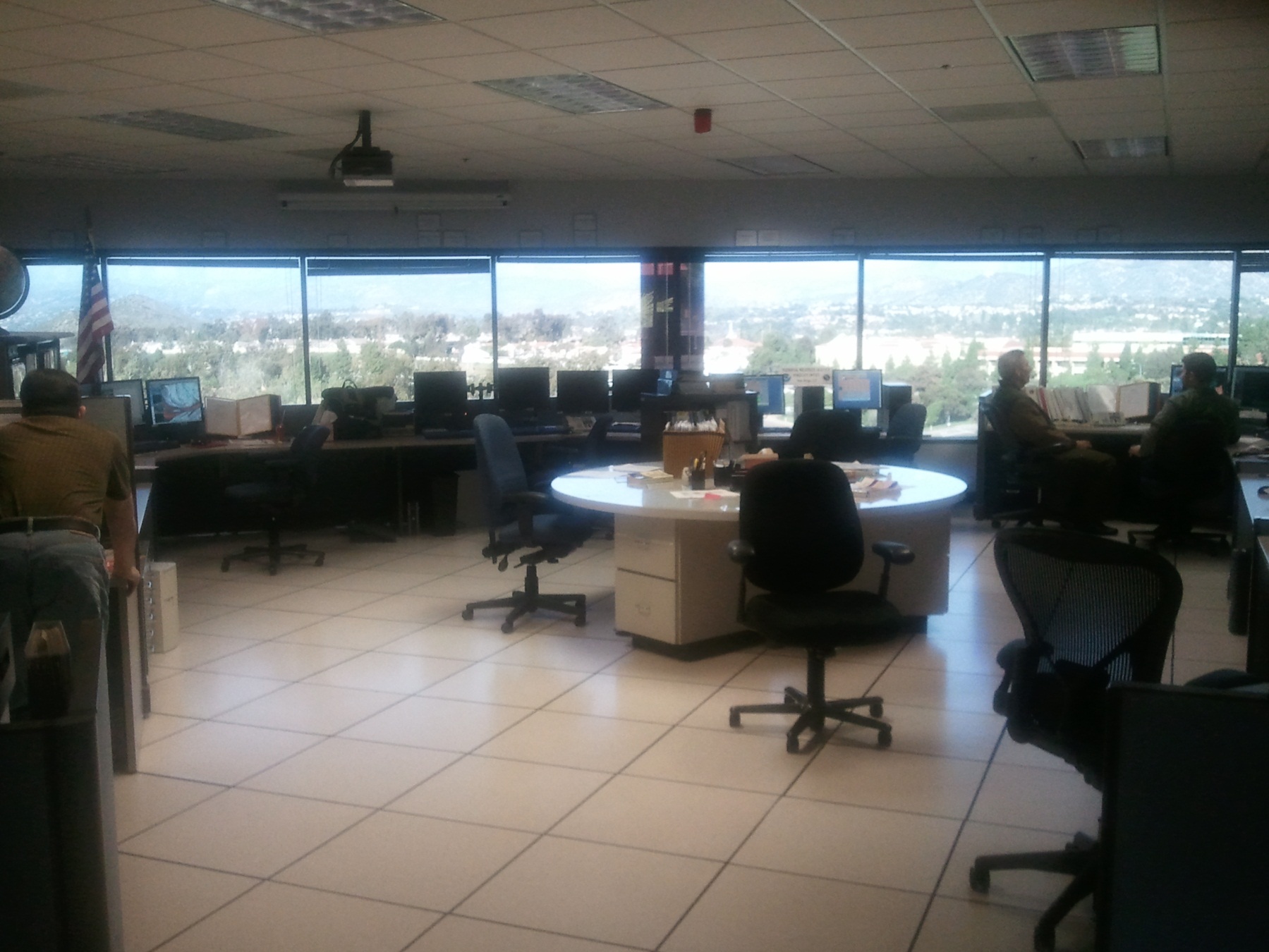 We look out the window!
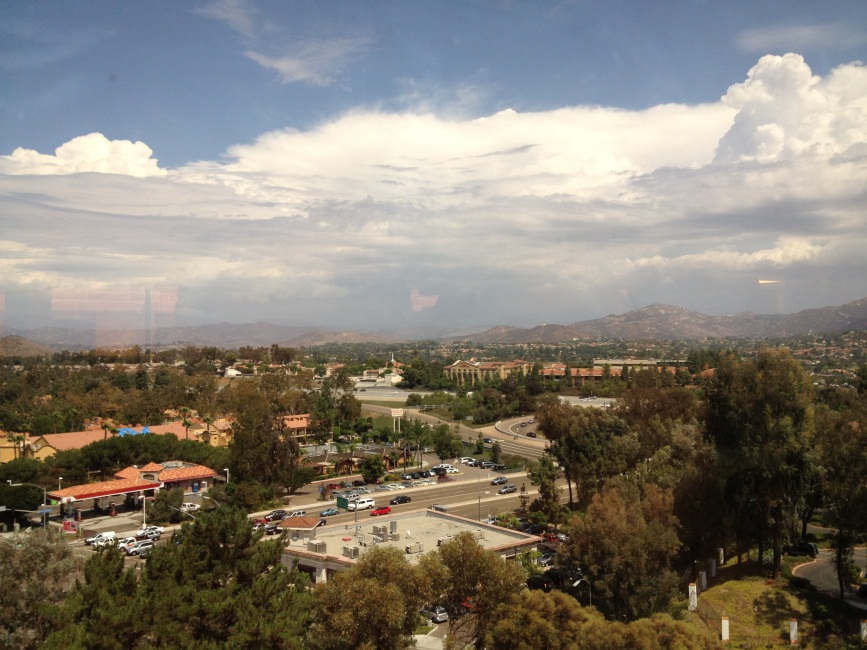 View!
View of operationsSituational awareness
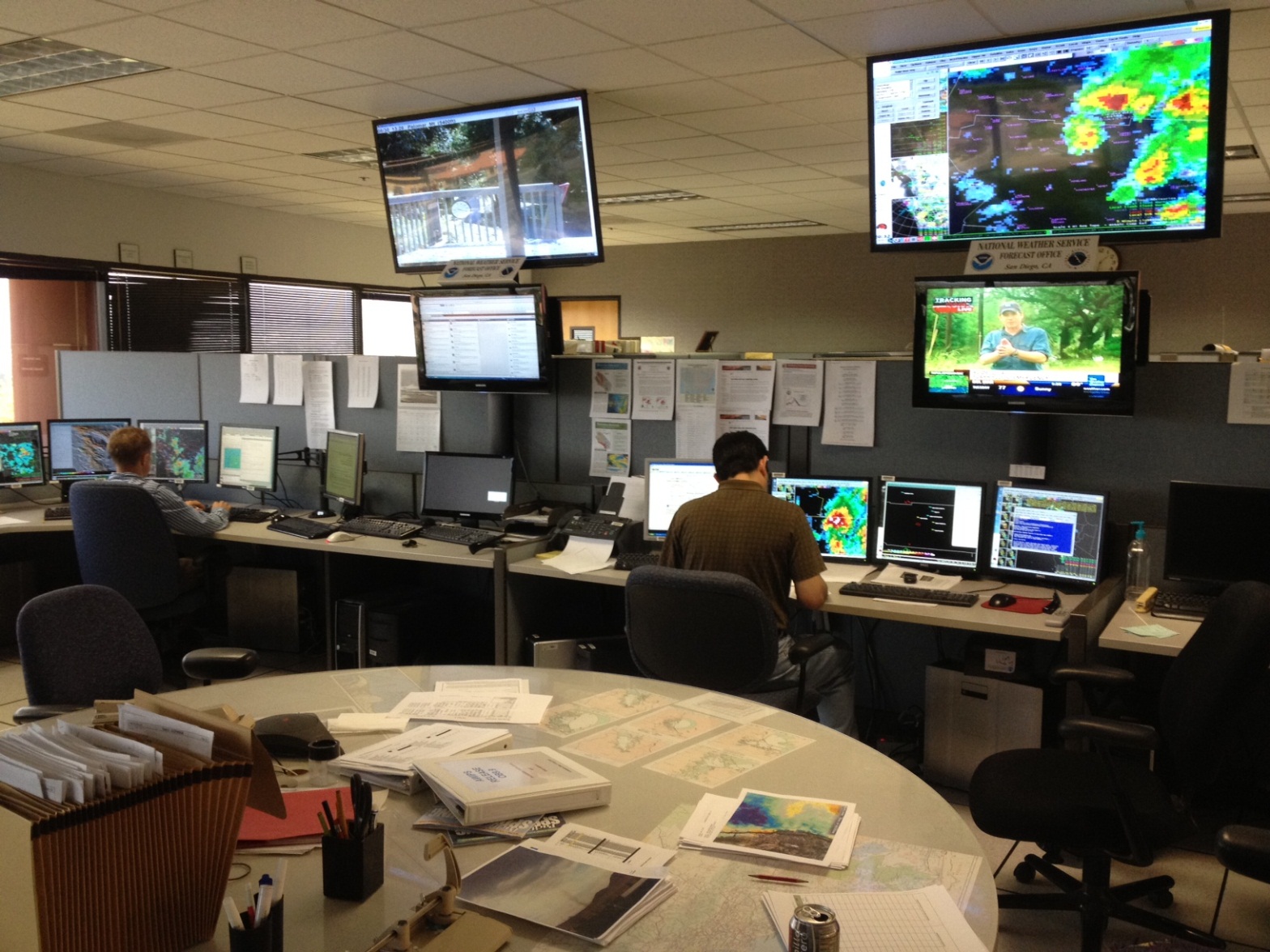 Point and Click Forecastweather.gov/sandiego
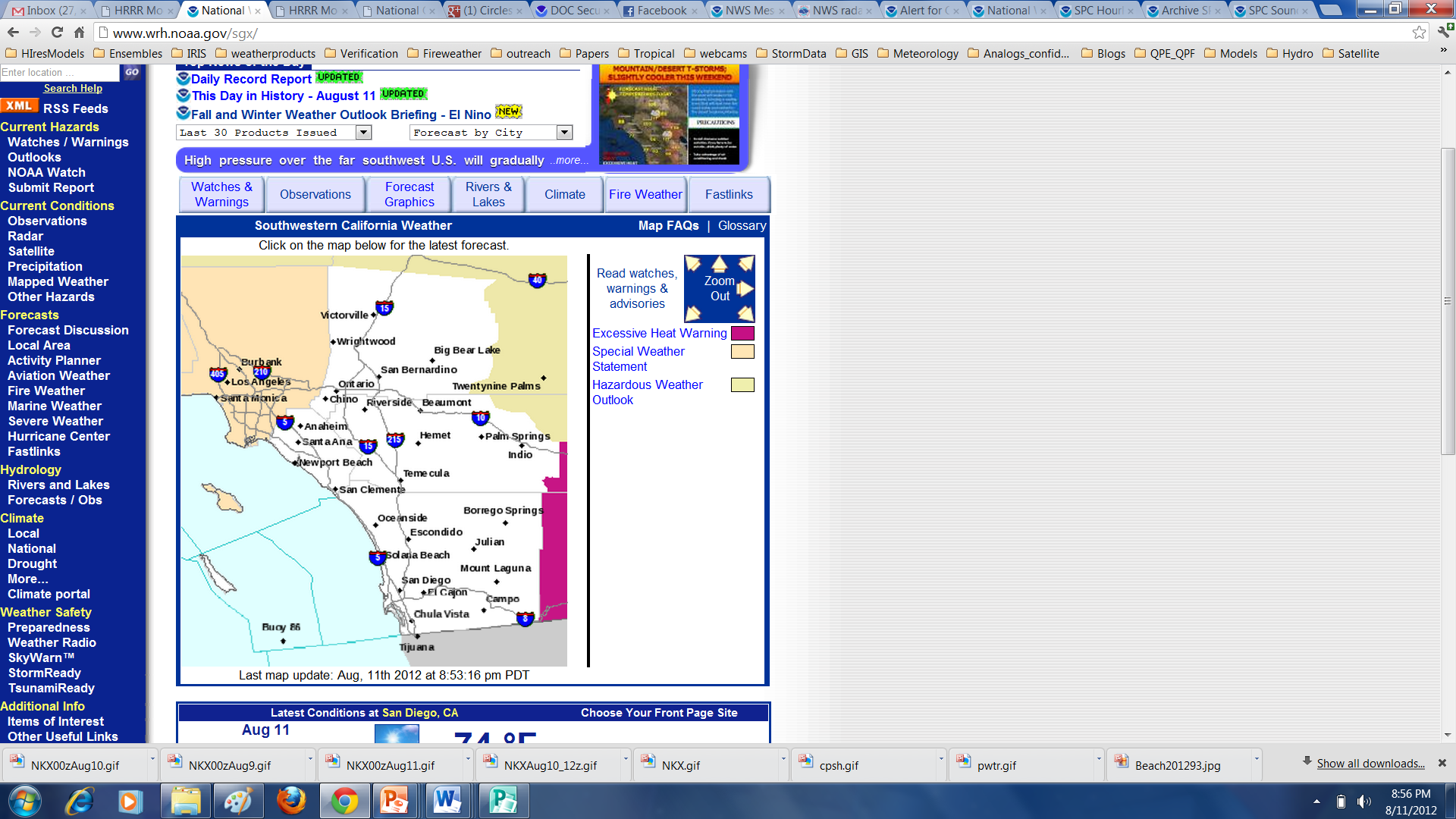 Point and Click forecast
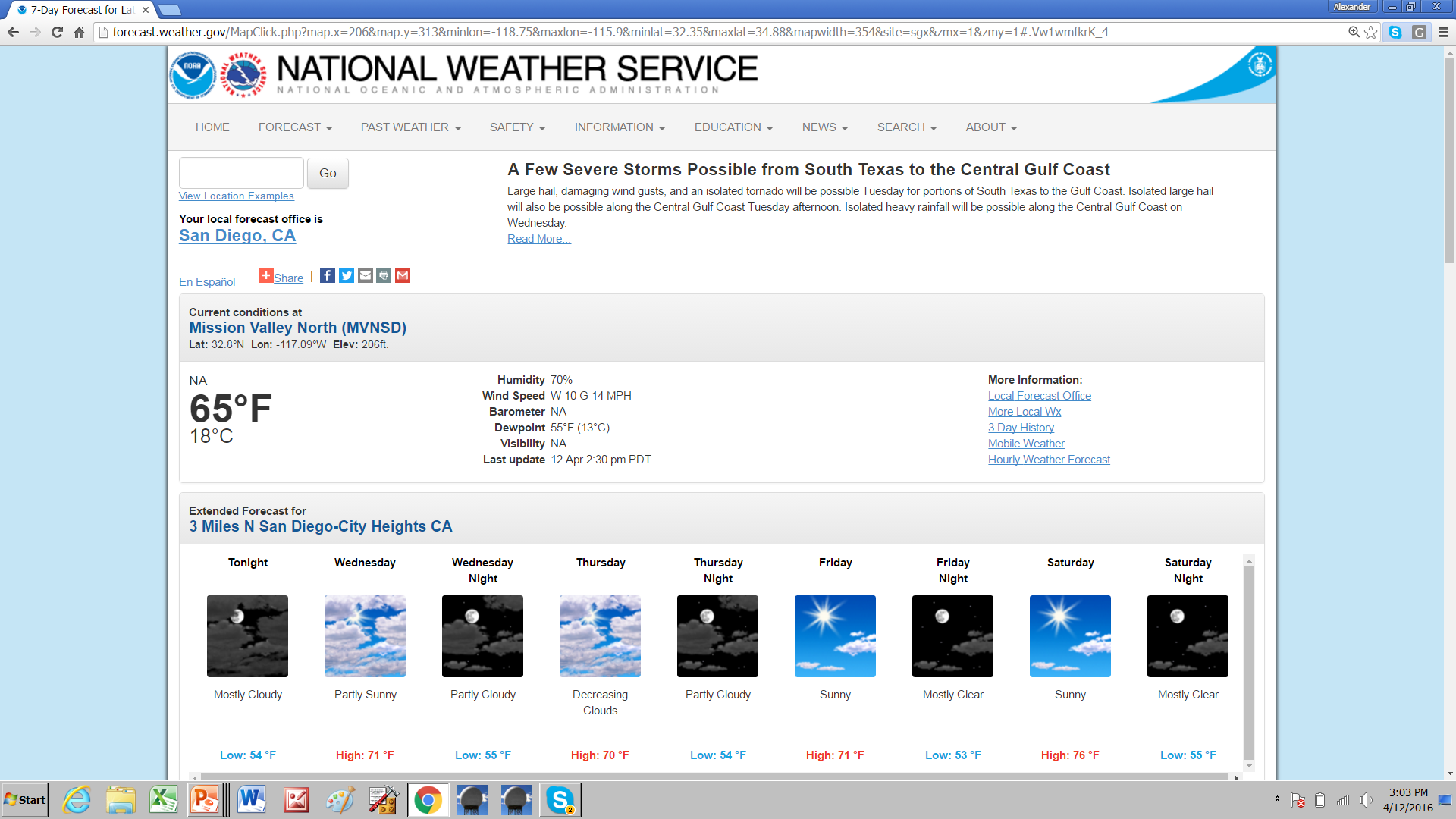 NWS webpage - Hourly Graphs
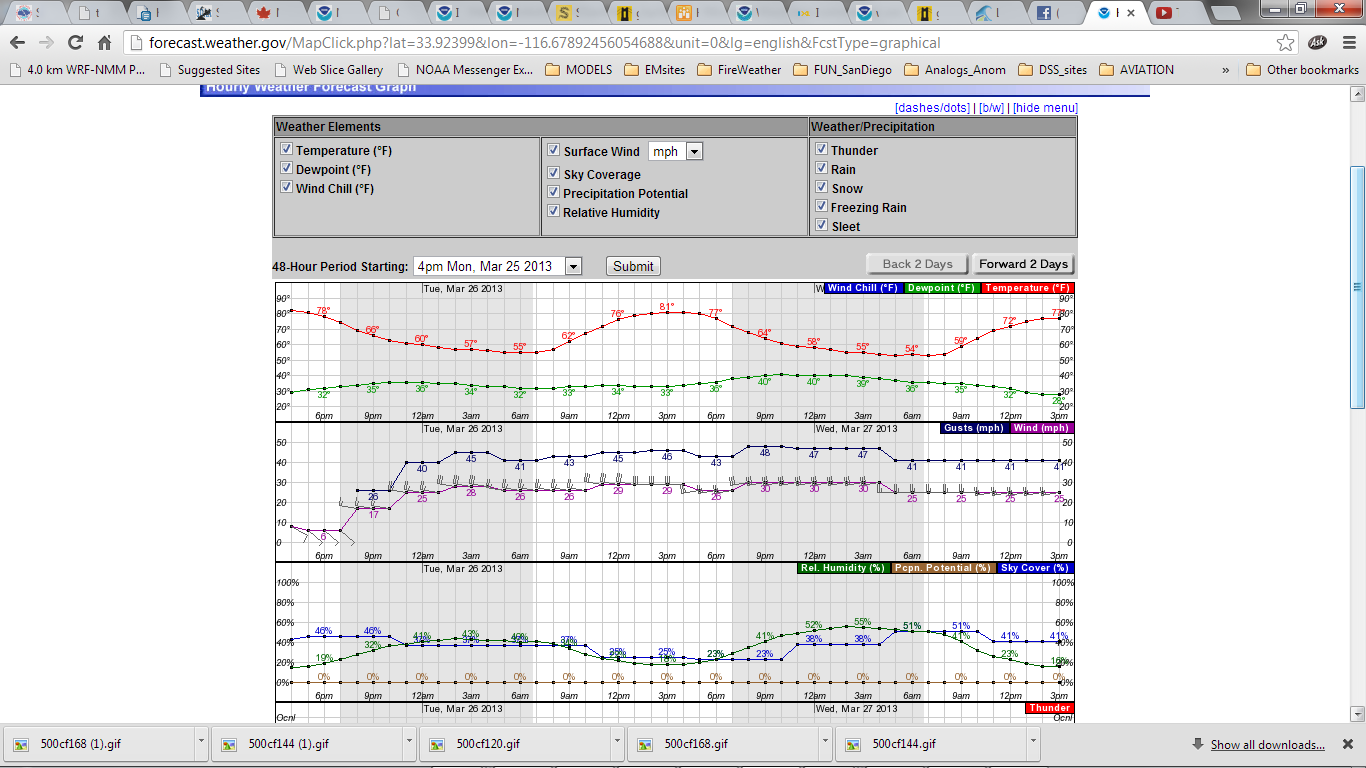 Hourly Forecast Table
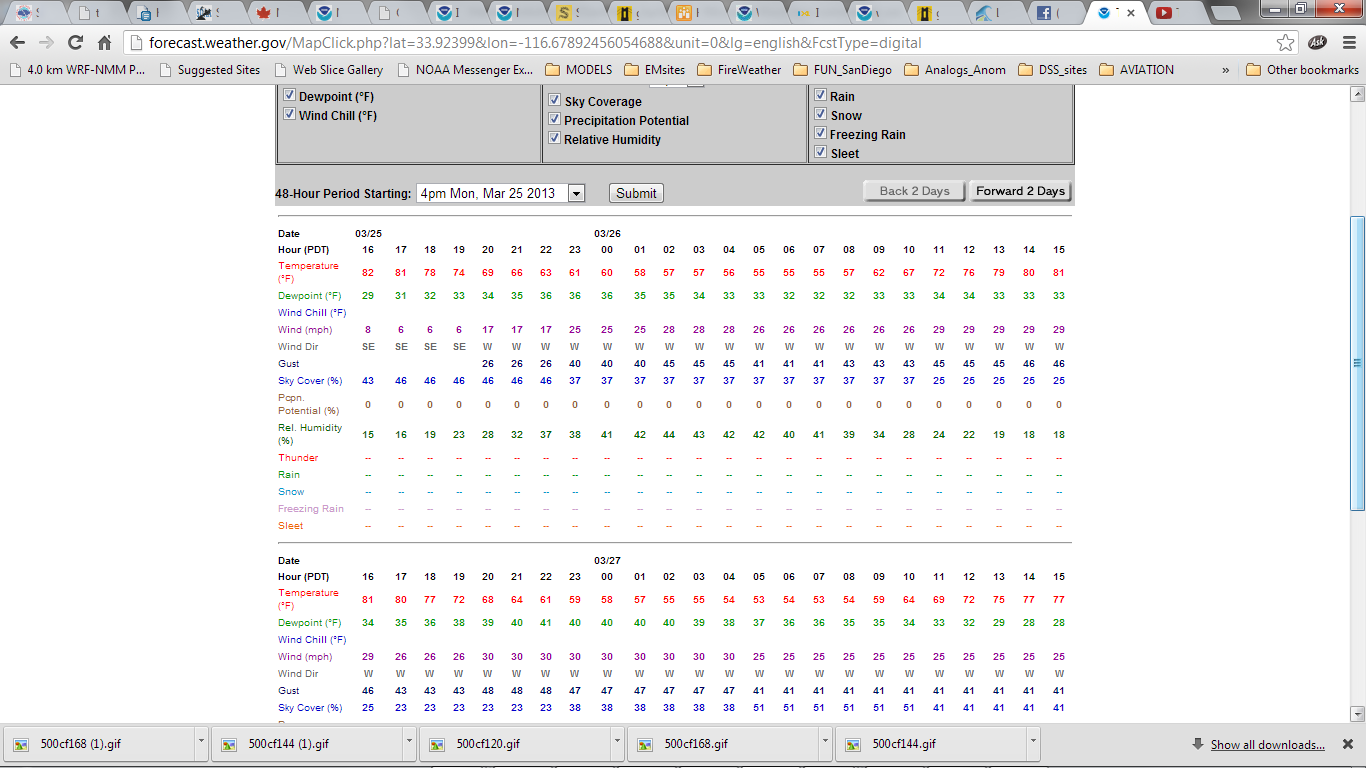 Planning Forecast Table
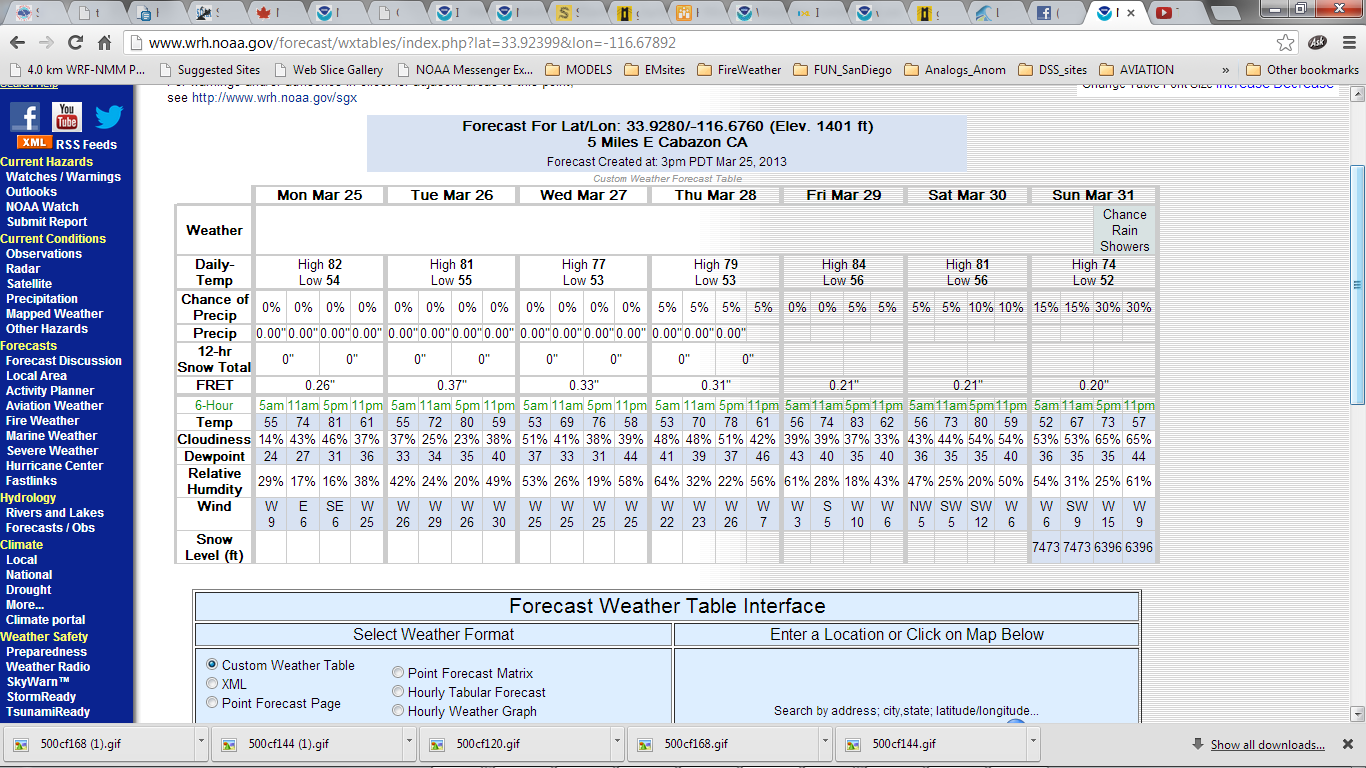 Observations, forecasts and graphicspreview/weather.gov/edd/
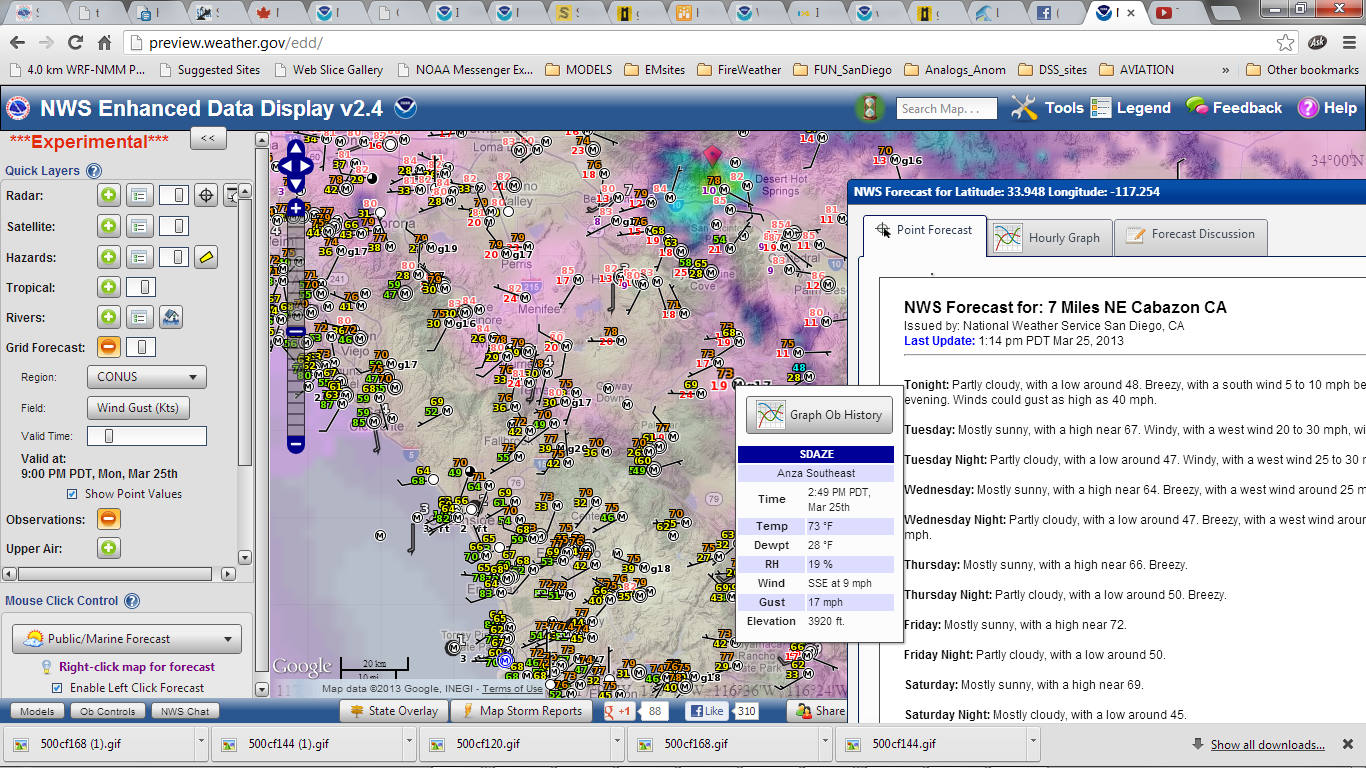 Recreation Pagehttp://www.wrh.noaa.gov/wrh/rec/?wfo=sgx
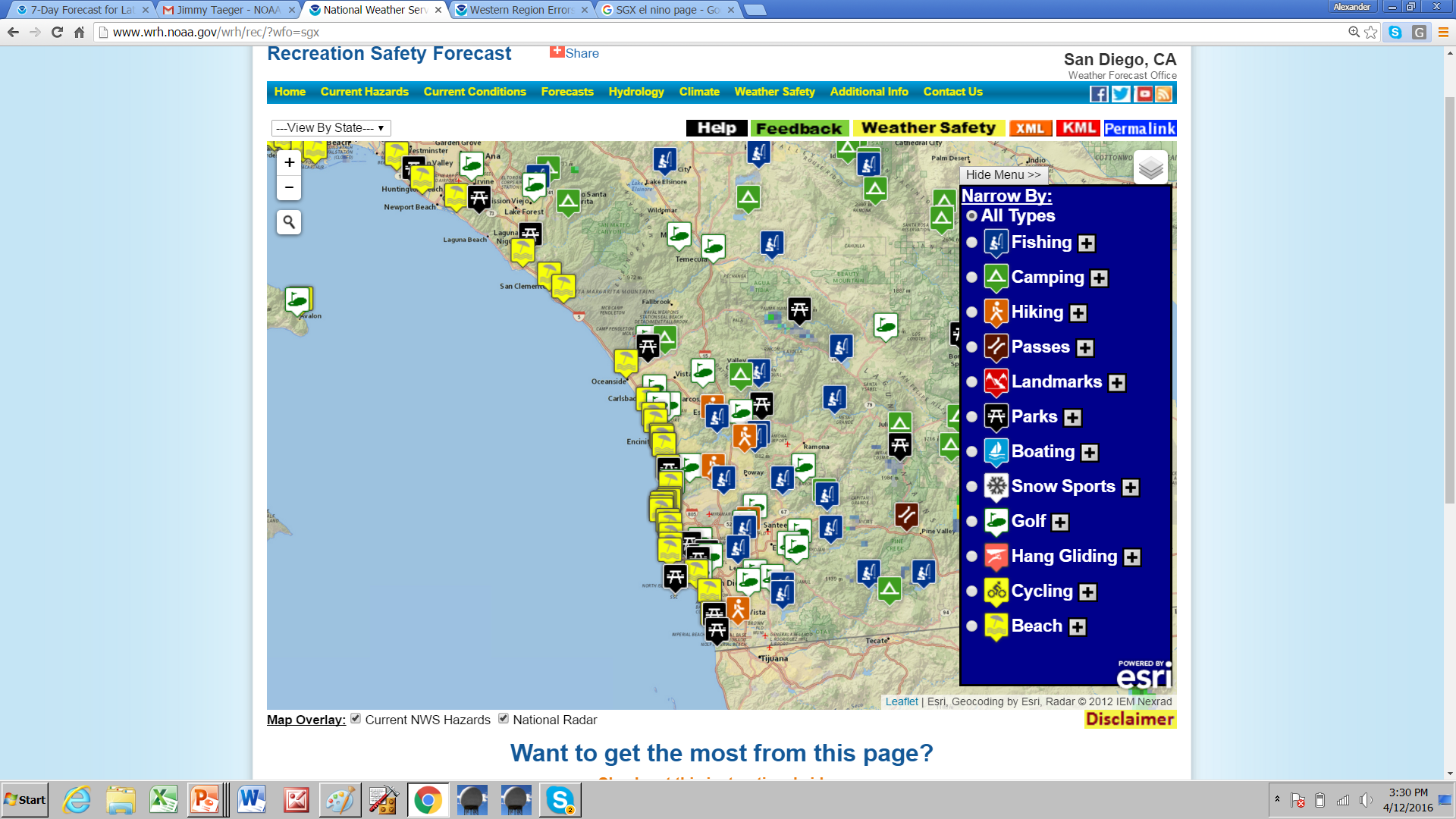 Beach Forecast Pagehttp://www.weather.gov/beach/sgx
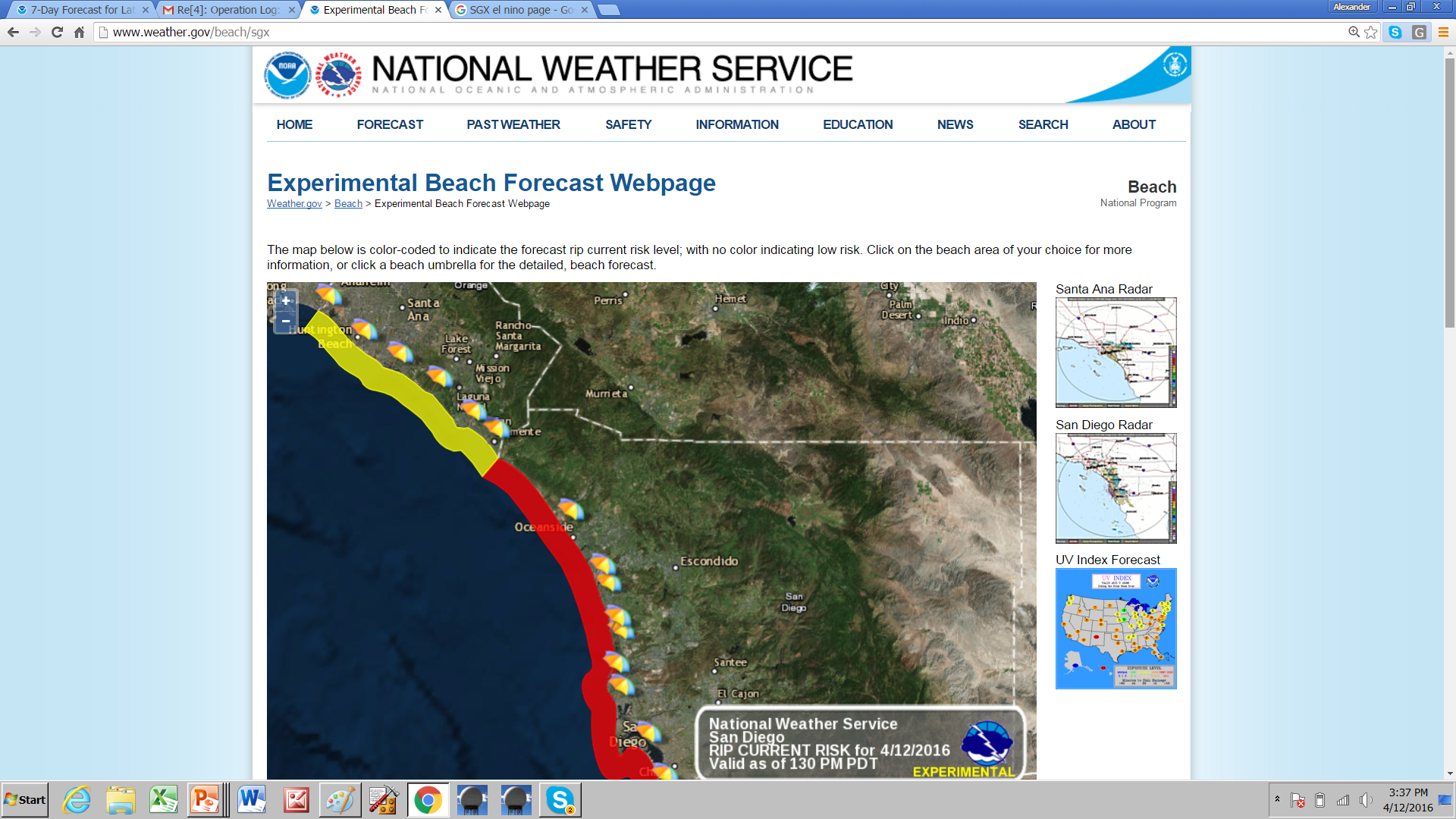 Transportation hazard pagehttp://www.wrh.noaa.gov/wrh/travel/?wfo=sgx
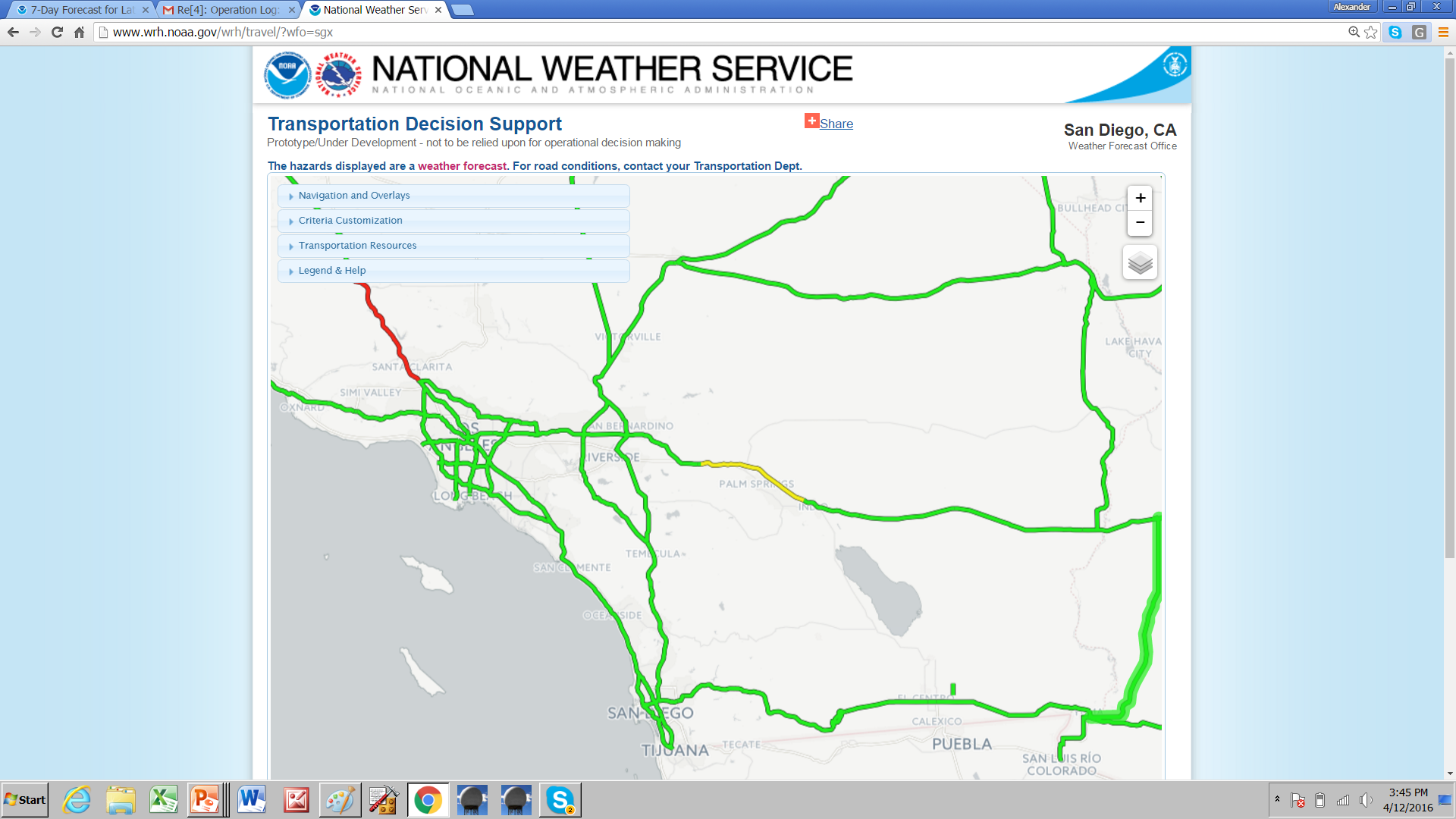 Impacts Graphics www.crh.noaa.gov/crh/?n=impact
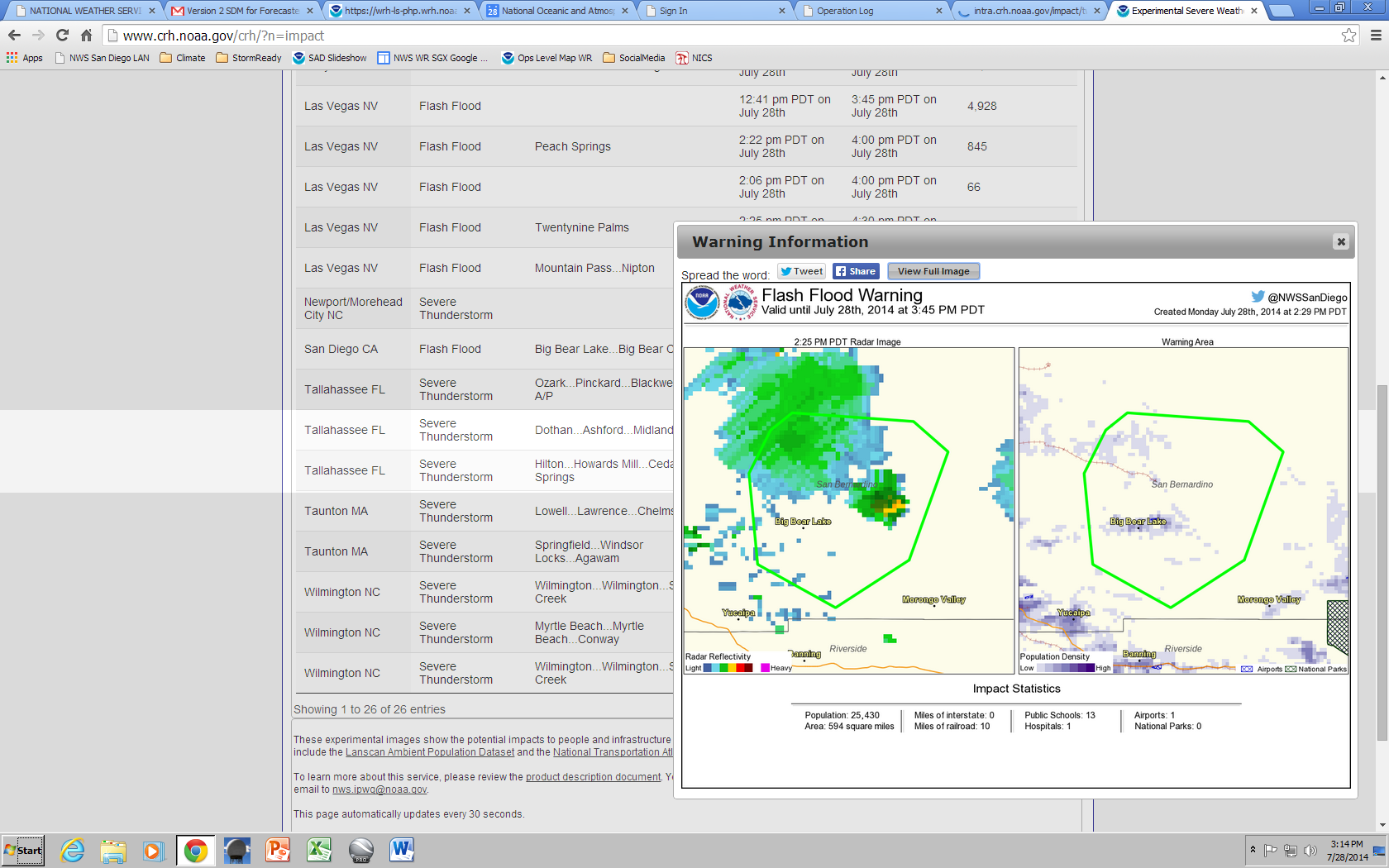 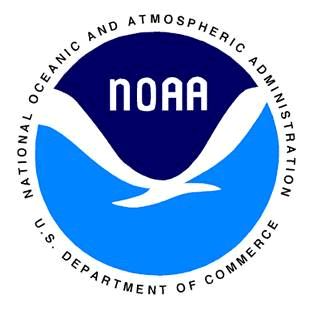 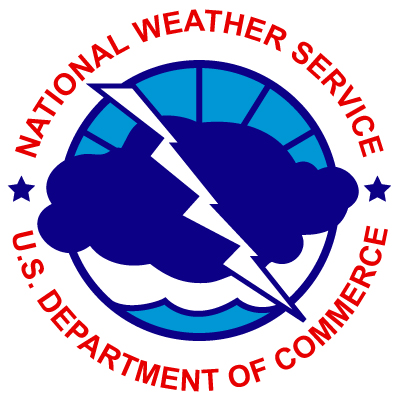 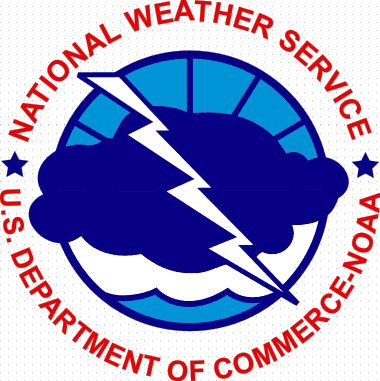 https://nwschat.weather.gov/liveChat with forecaster and follow weather
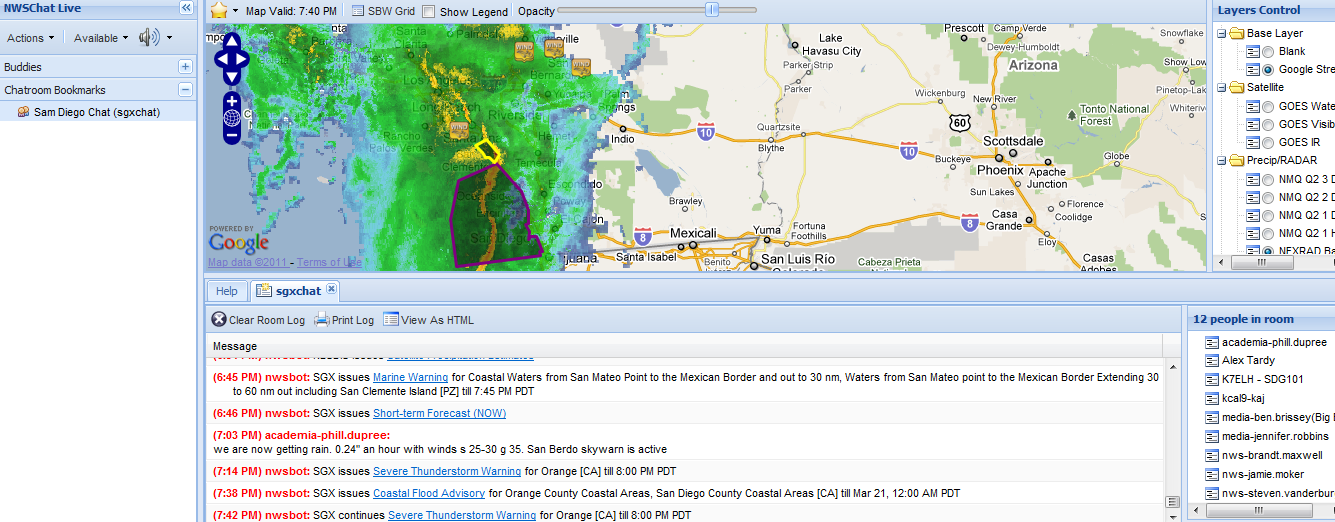 NWS Digital Forecast Databasedigital.weather.gov
NDFD
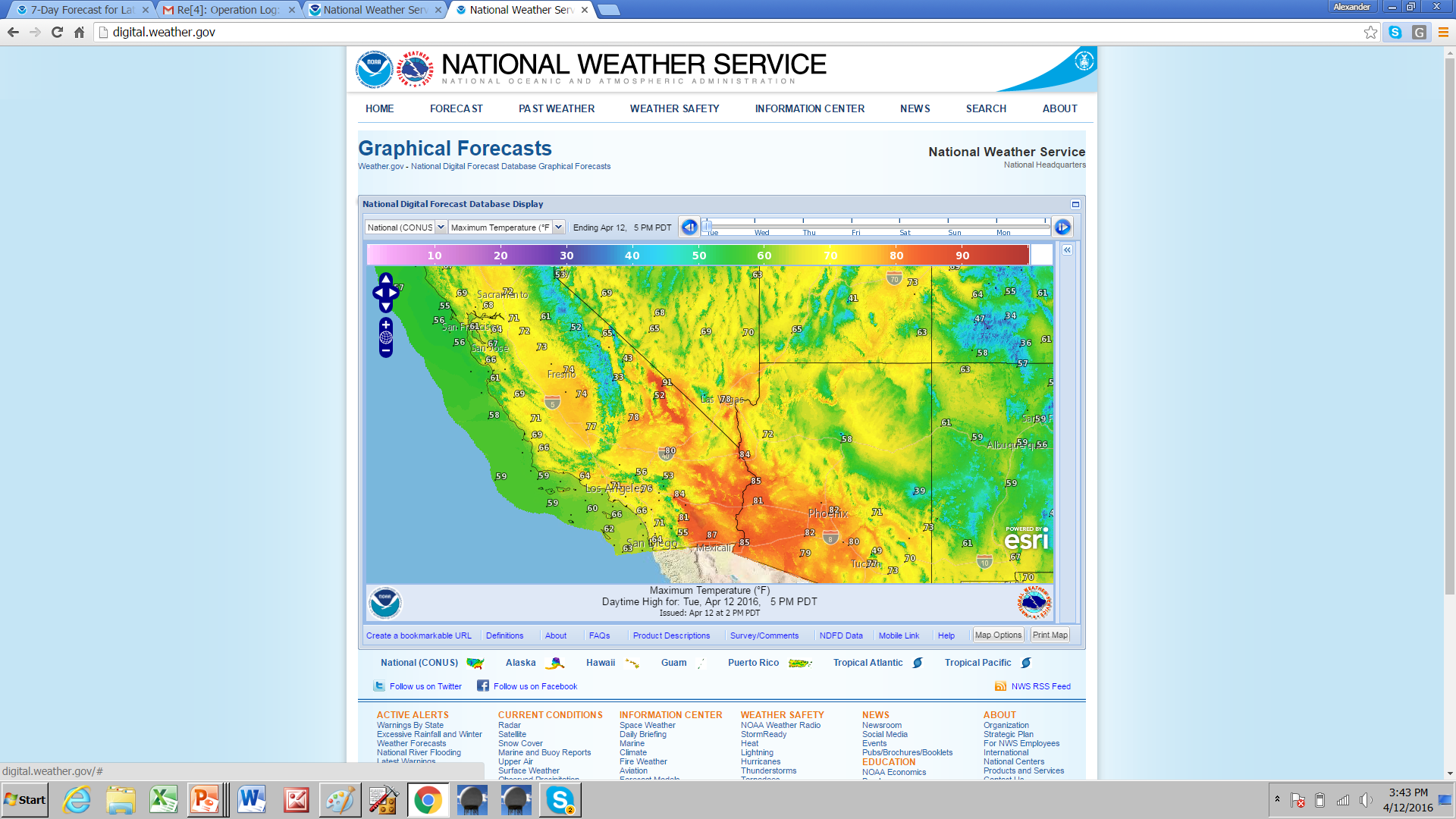 Regional
National
Local
What is NDFD?
National Weather Service National Digital Forecast Database
Gridded forecasts of surface sensible weather elements from current time out to 7 days
Major paradigm shift in the way we produce our products and provide forecast services
Graphical Forecast Editor (GFE) is used.
Forecaster populates grids with model data, and/or will use tools to modify existing or new grid.
Traditional text products created from database with formatter software – ensuring consistency among products  
Near seamless mosaic of digital forecasts from NWS field offices
Users can create tailored forecast (“push vs. pull”)
Text, graphic, gridded, and image products
Submit Reportsweather.gov/SanDiego
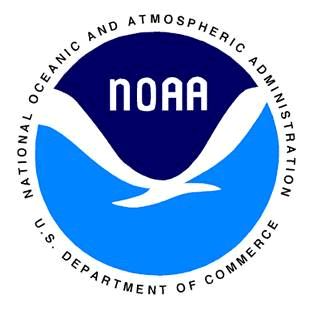 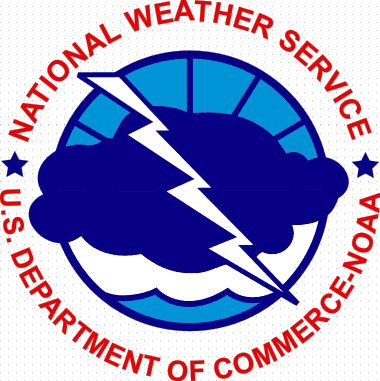 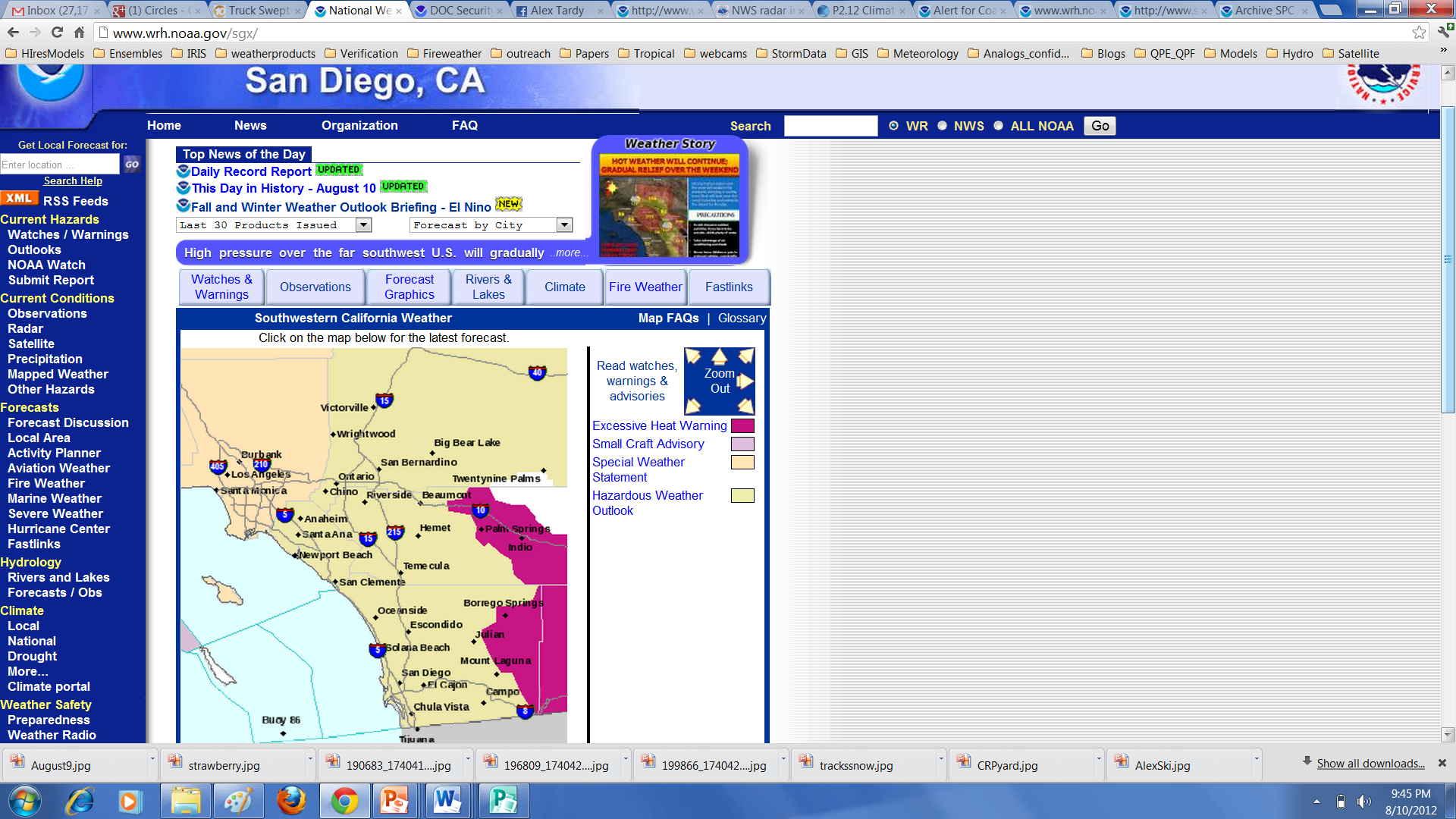 Click on Map
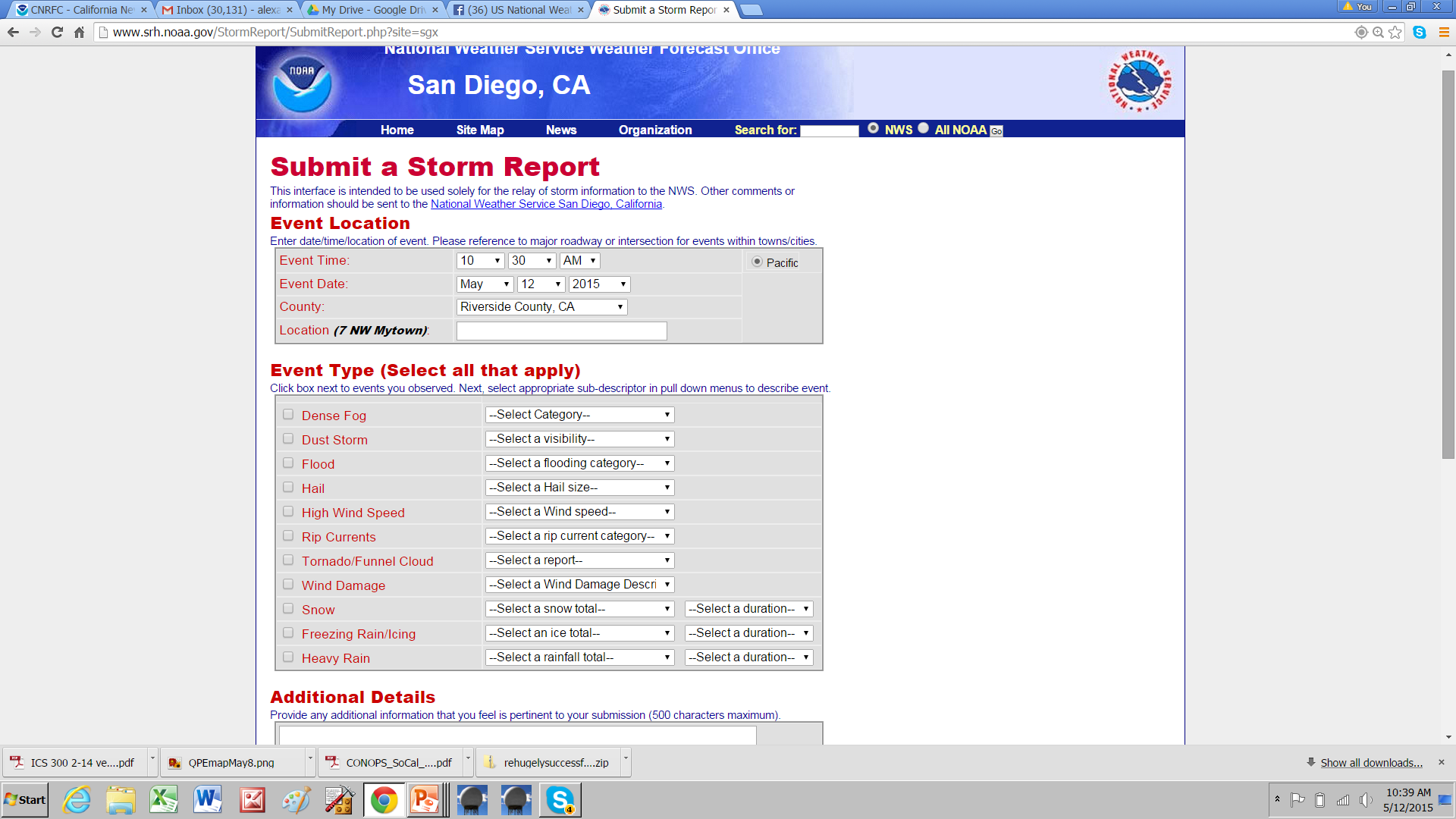 Spotter Reporting form
Western Region 2.5 km Forecast GIS Shapefile Service
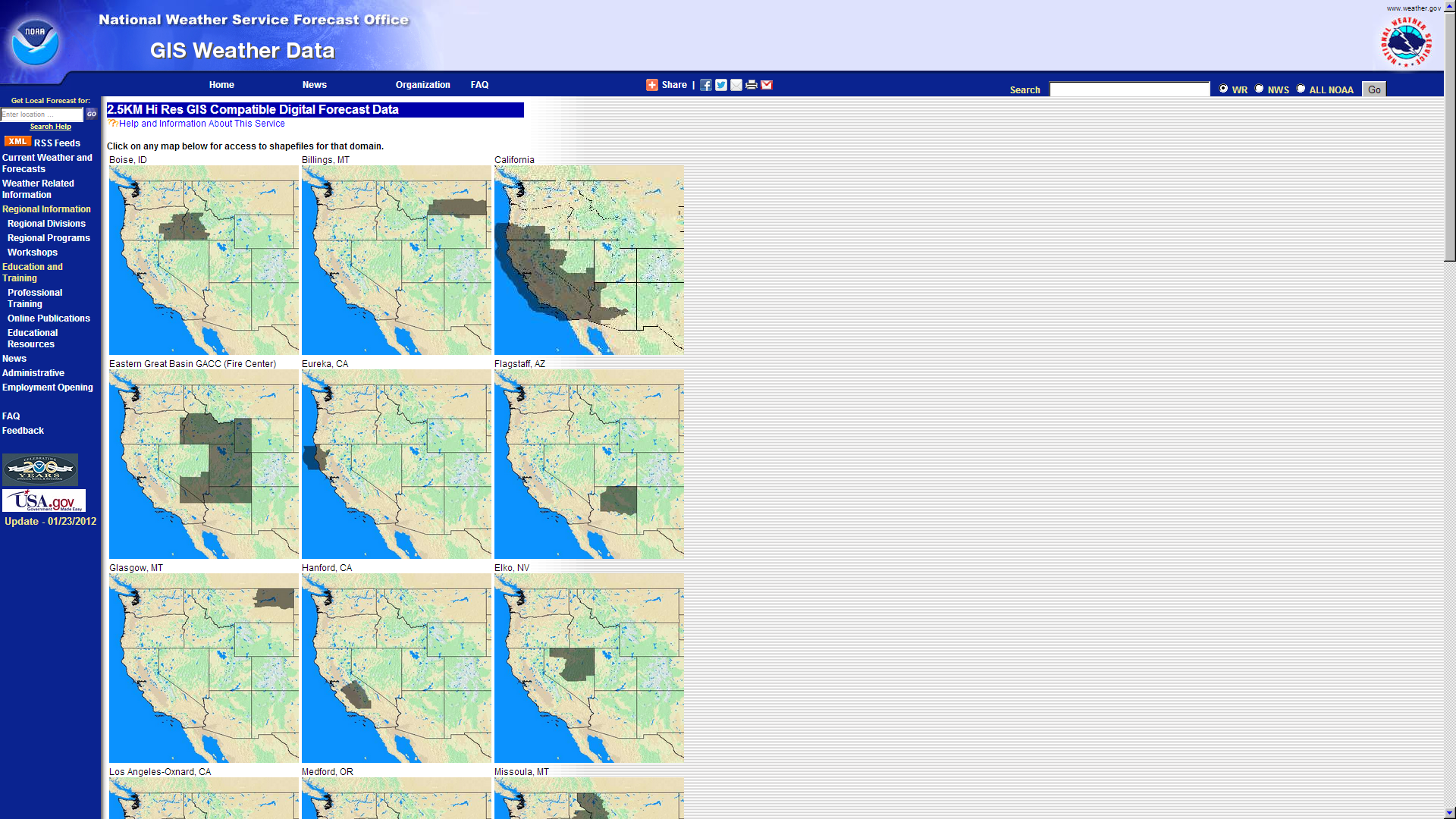 http://www.wrh.noaa.gov/gis/index.php
Western Region 2.5 km Forecast GIS Shapefile Service
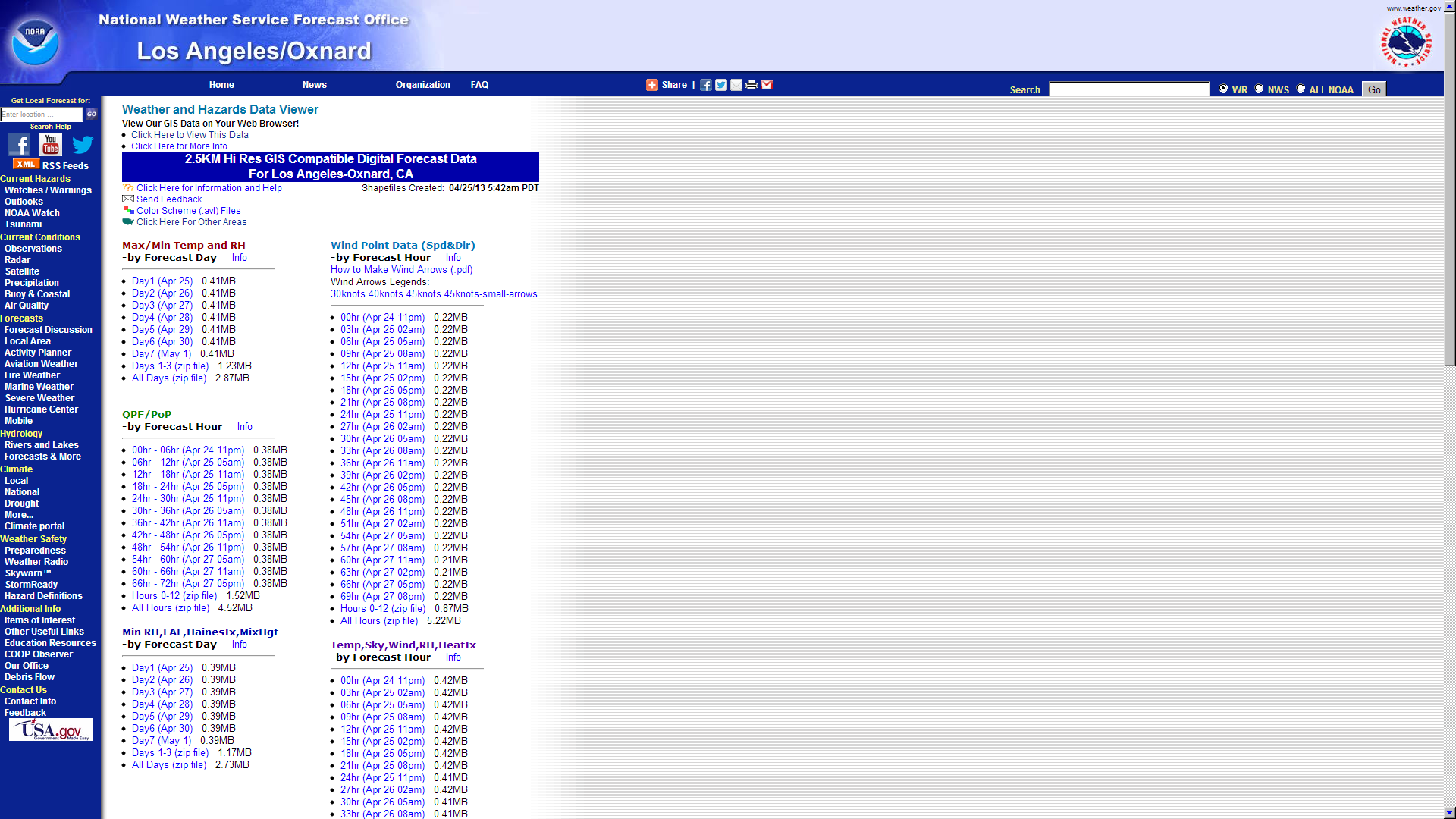 http://www.wrh.noaa.gov/gis/shape.php?area=sgx
Use of WR GIS Shapefile Service for Wildfire Decision Support
Southern California Wildfire outbreak late October and early November 2007
NDFD shapefiles used to create weather forecast briefing images
Images created by State of California, U.S. Department of Homeland Security, and National Geospatial Intelligence Agency
Images used by Joint Field Office (JFO) staff for planning and decision making
Images used for briefings at Pentagon
27
Wind Speed and Direction in ArcGISVarying wind vector symbol sizes and colors
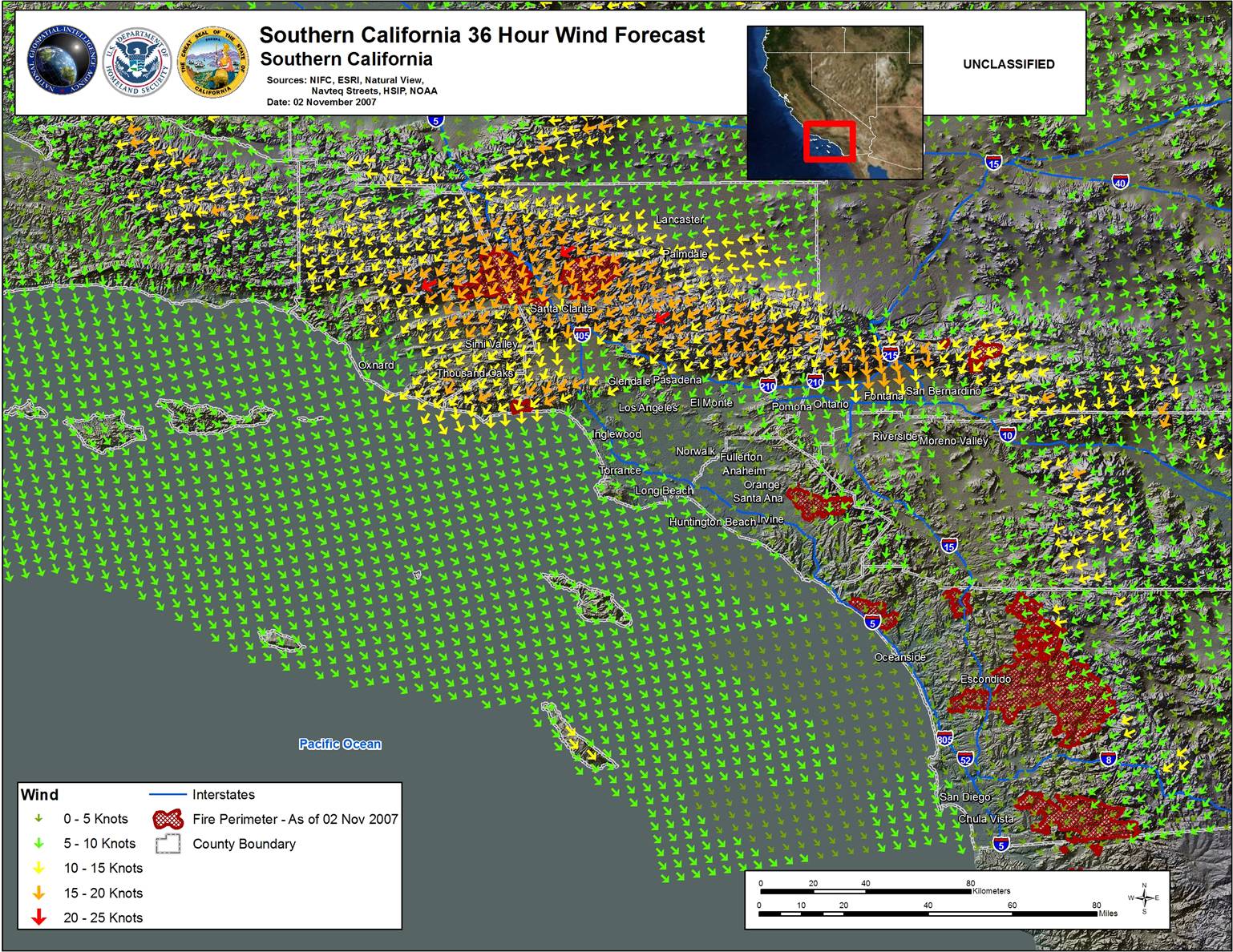 28
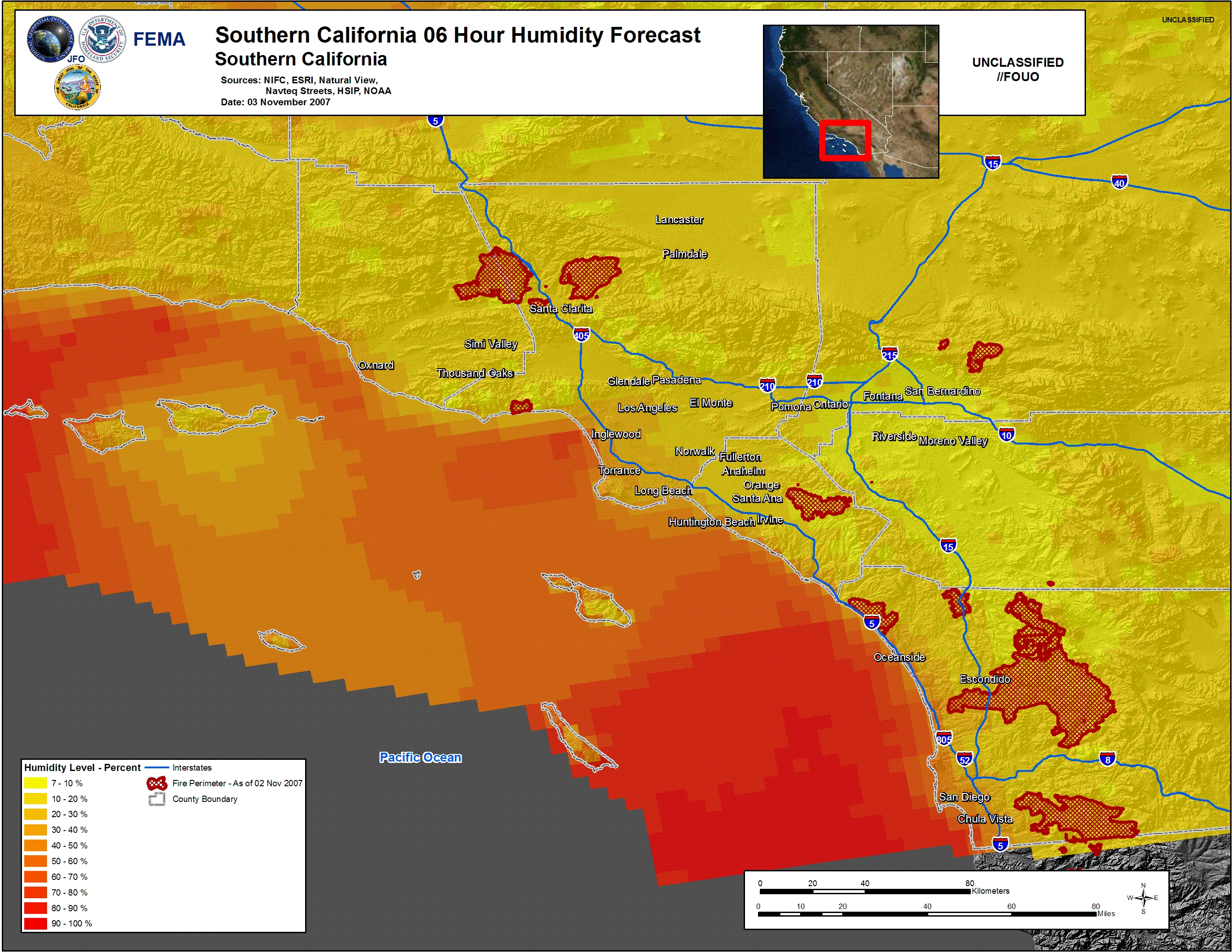 29
National Weather Service   Weather and Hazards Data Viewer
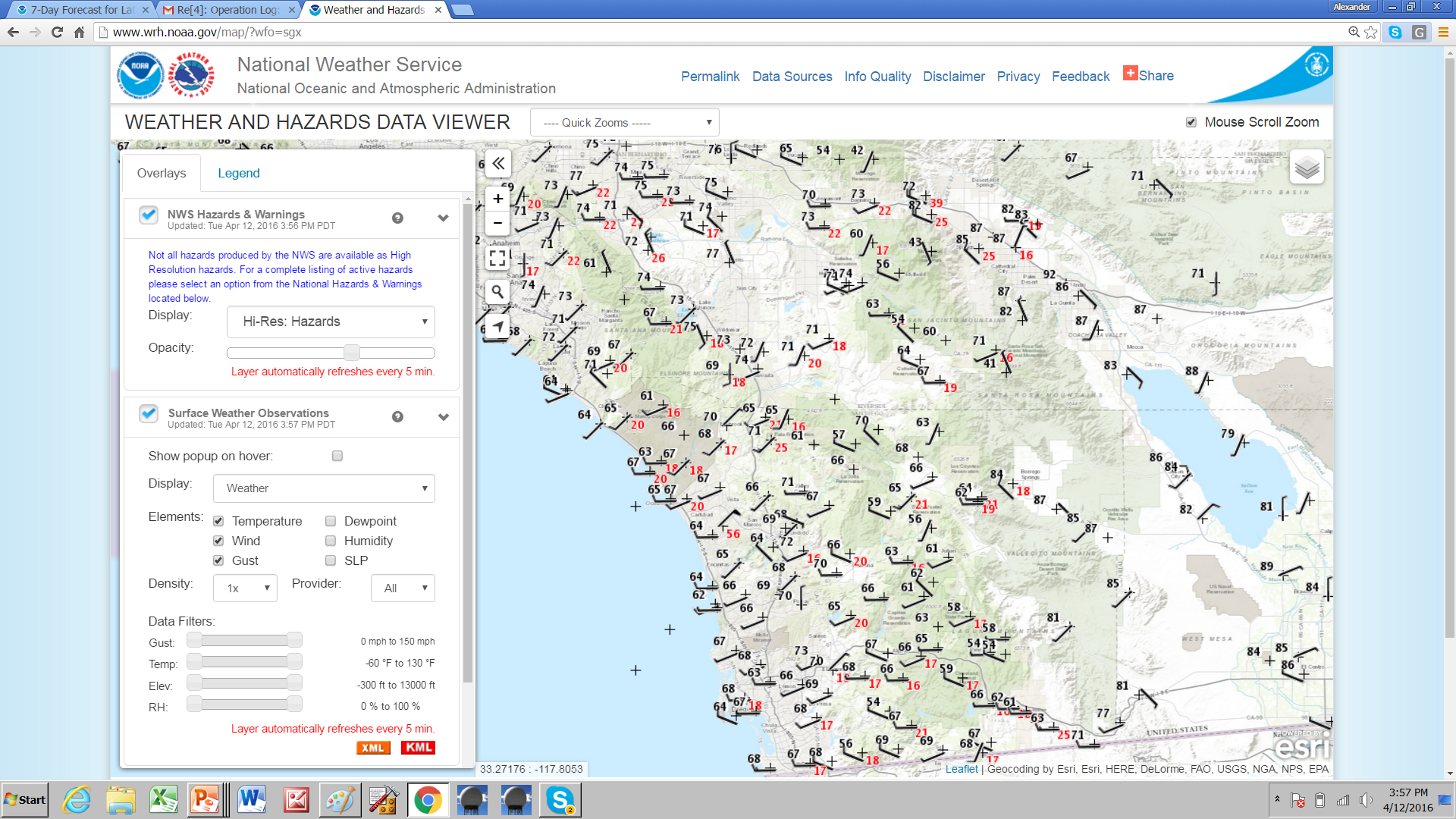 http://www.wrh.noaa.gov/wrh/whv/
30
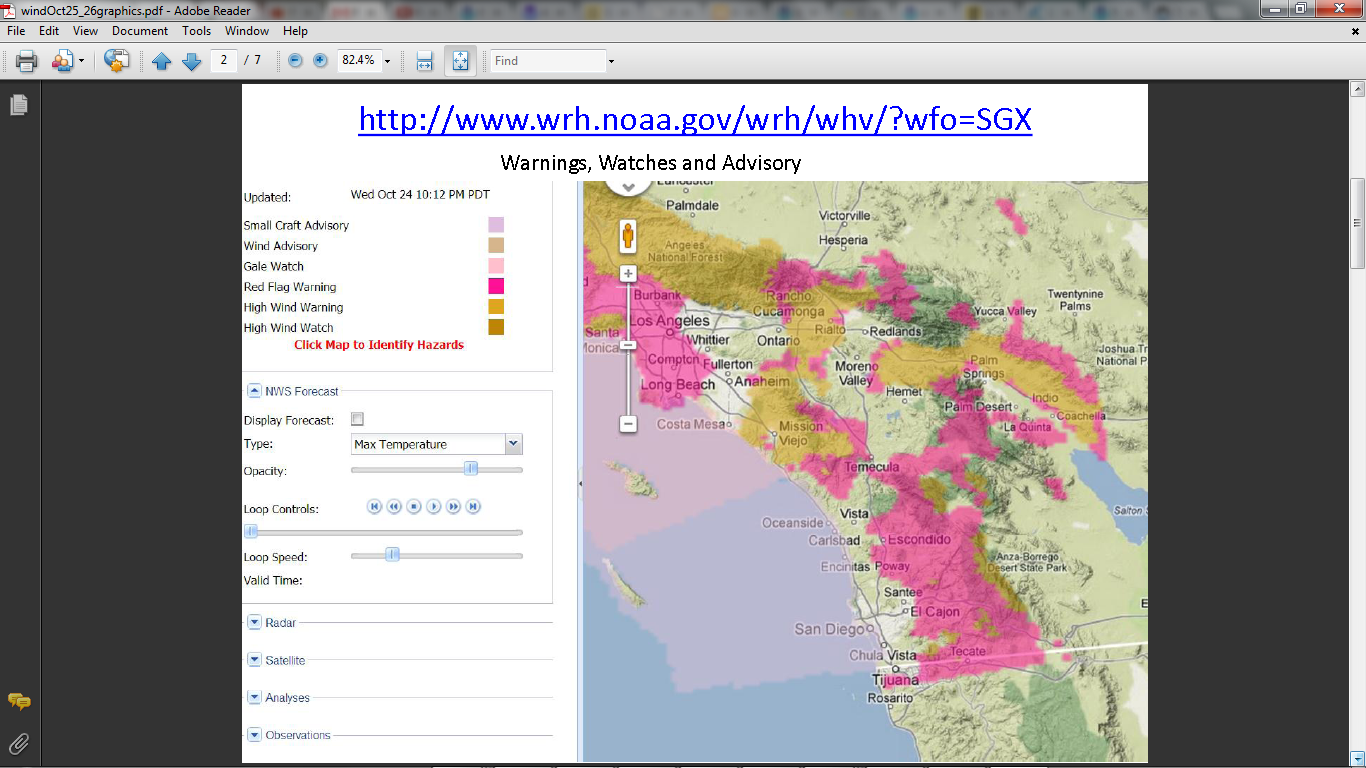 Displaying Hazards
Types of Services for Partners
Legacy Text Products (ZFP, FWF)
Spot Weather Forecast (point locations)
Gridded Forecasts (graphics, point and click generated tables and graphs)
Special Weather Statements and Hazardous Weather Outlooks
Conference Calls
Weather Story Graphics
Headlines on the Home Page
Email with summary of highlights
Email with highlights and accompanying graphics
YouTube video briefings
GoToMeeting (webinars, virtual)
Real-time Social Media information sharing on Twitter and Facebook
NWSchat proactive messaging and interactions
Specialized partner “heads-up” messages for impact events (Fog for US Border Patrol,  Heat for County Health Departments, Santa Ana for fire weather)
Storm and Post-storm information sharing of impacts
iNWS messages and Wireless Emergency Alerts
Calls to Emergency Manager partners
iNWS push notification
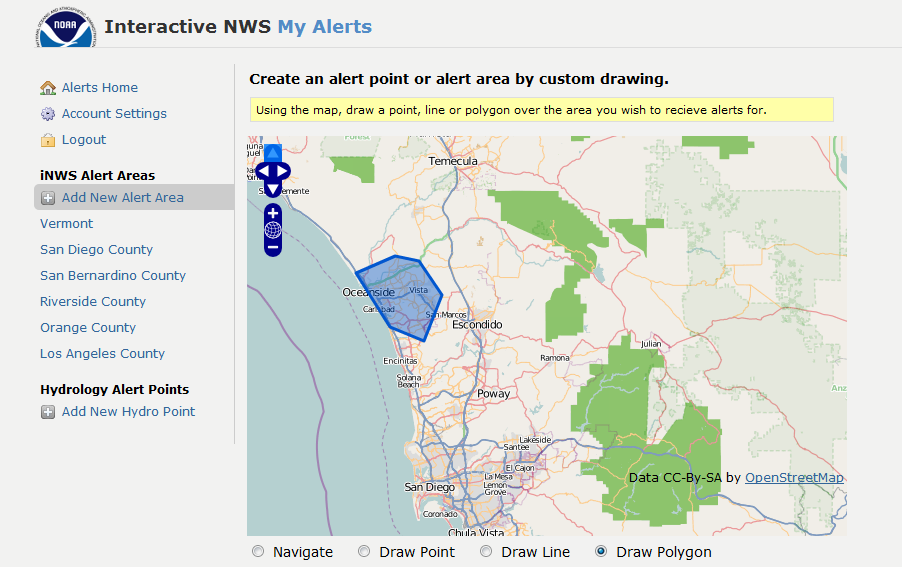 Notification Text and Email Alerts
Website:   inws.wrh.noaa.gov
Available for NWS core partners only
Emergency managers, community leaders, first responders, and other government agencies
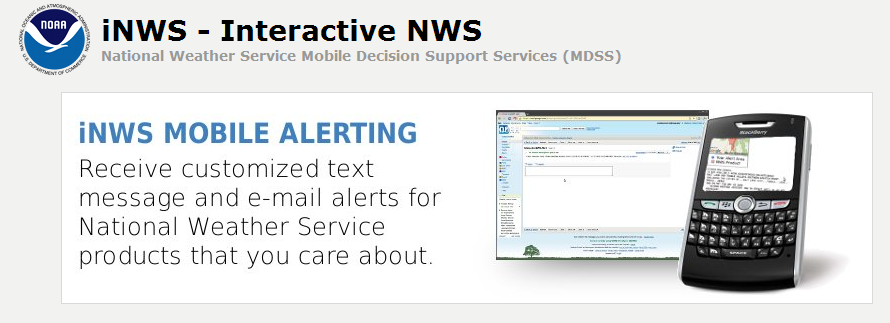 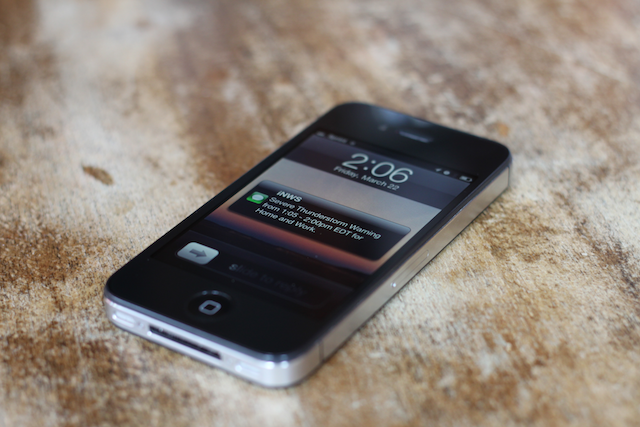 Gridded Forecasts from NWSHow we make the forecast
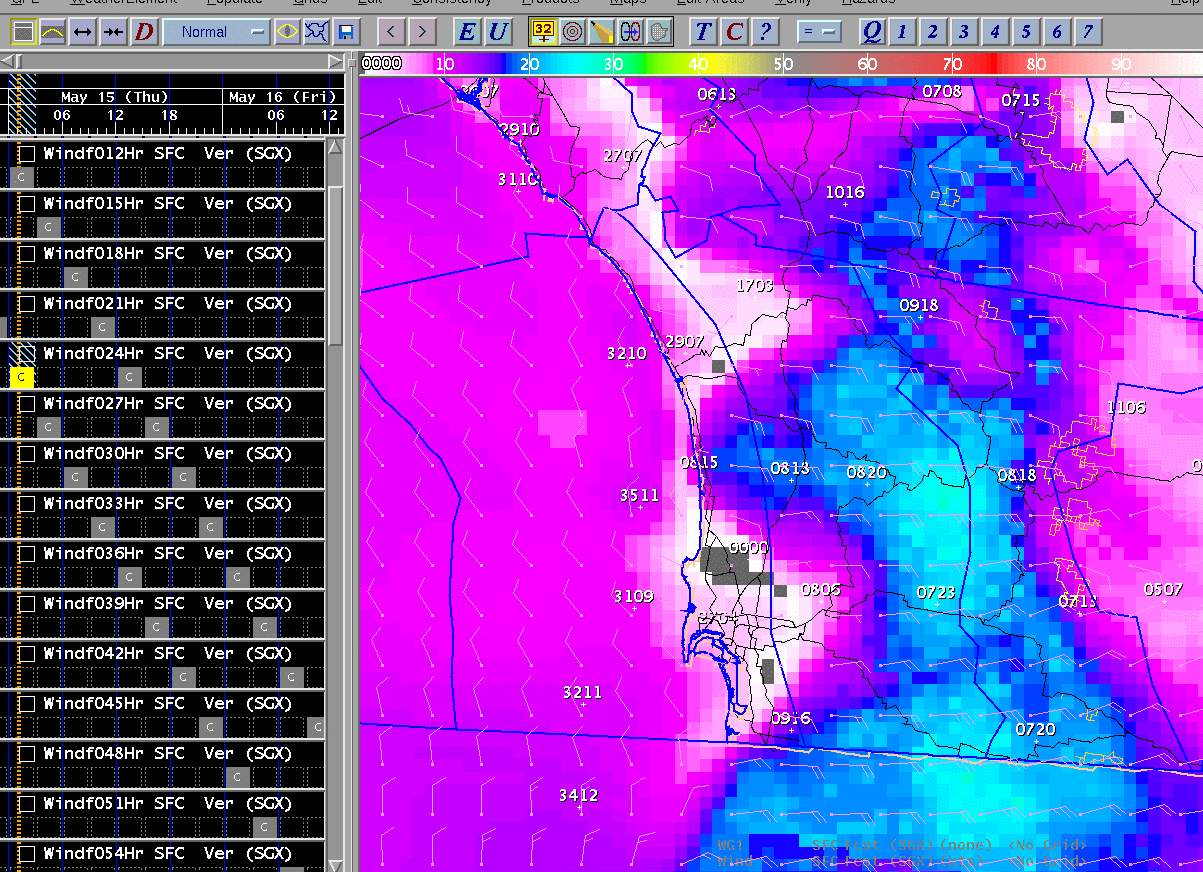 Fire Weather ObservationsPoinsettia Fire observations May 14
Sea breeze versus Santa Ana
Wind May 15
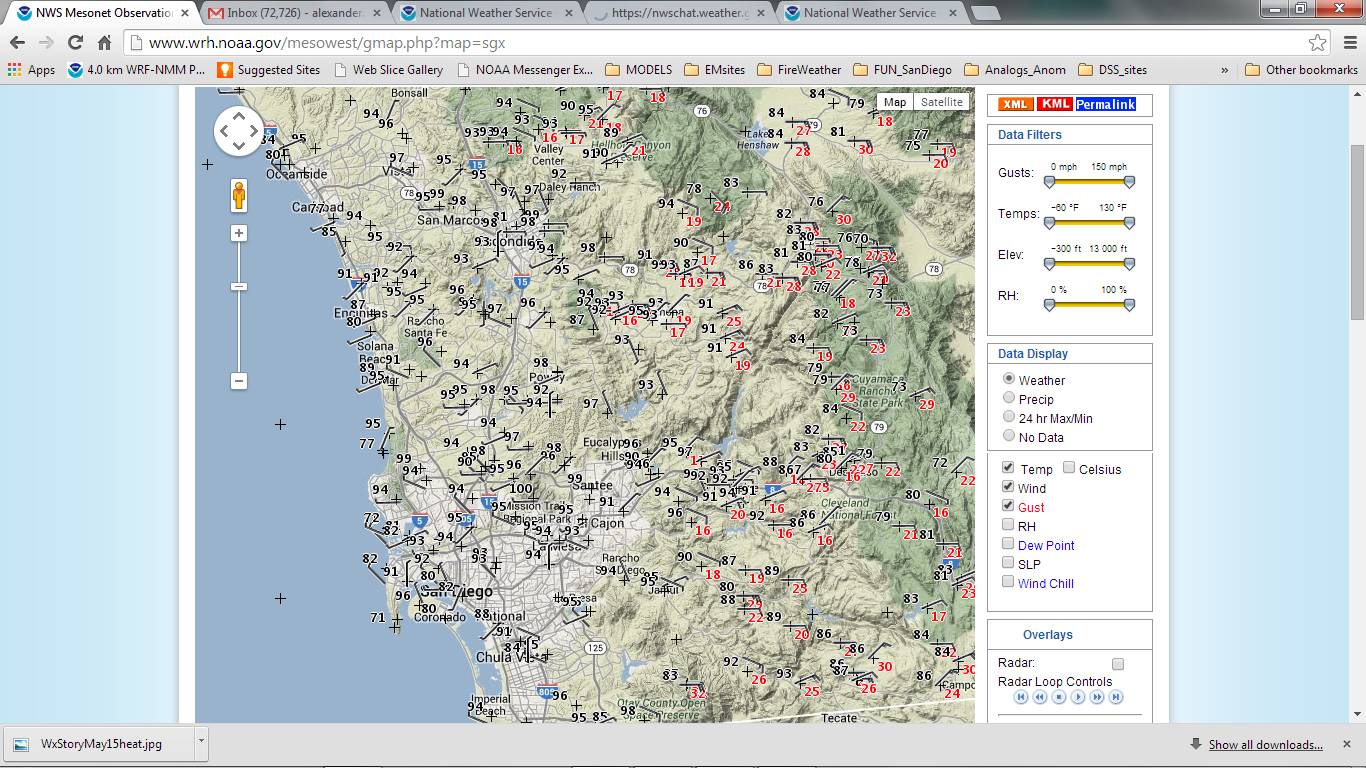 May 15 at 1 pm Cocos Fire
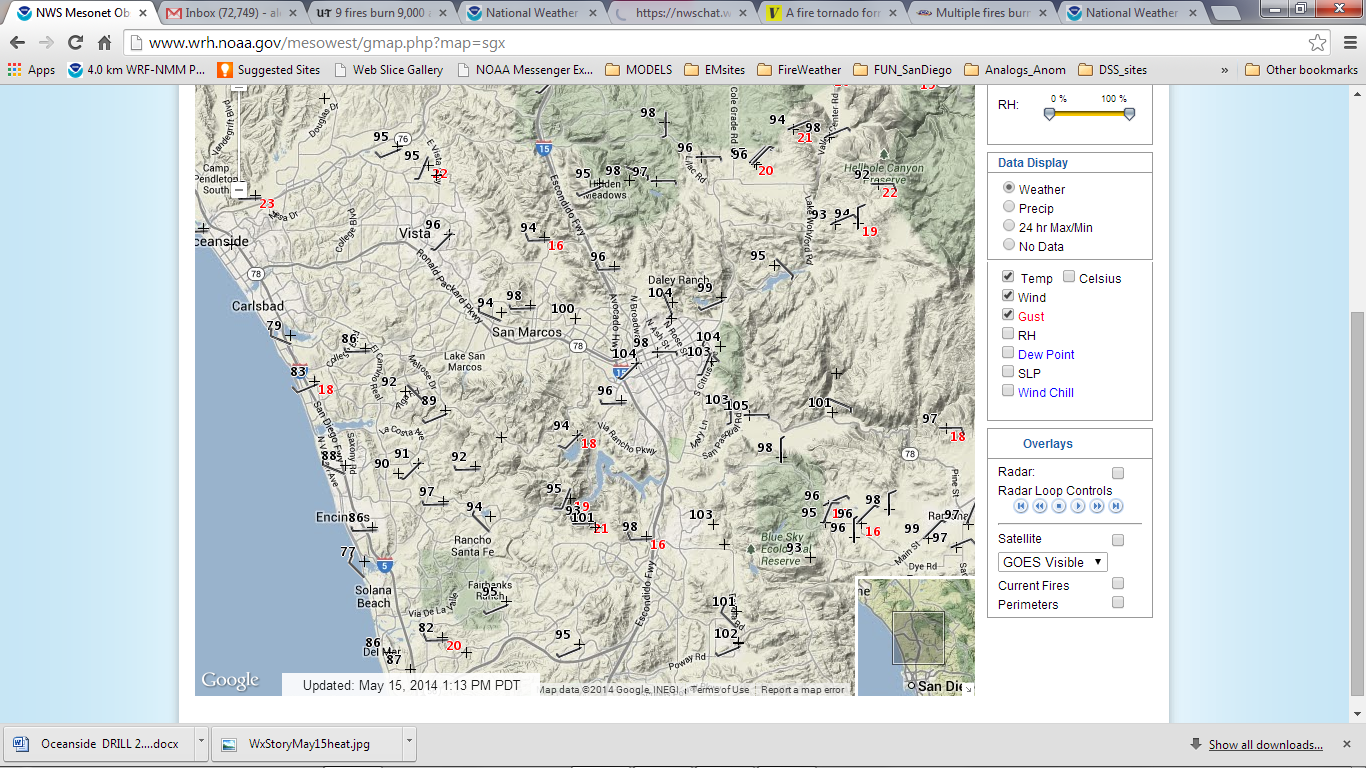 Sea Breeze Versus Santa Ana
645 am August 20, 2014
lightning
6 hour lightning plot
6 hour lightning plot
Significant Lightning    Potential
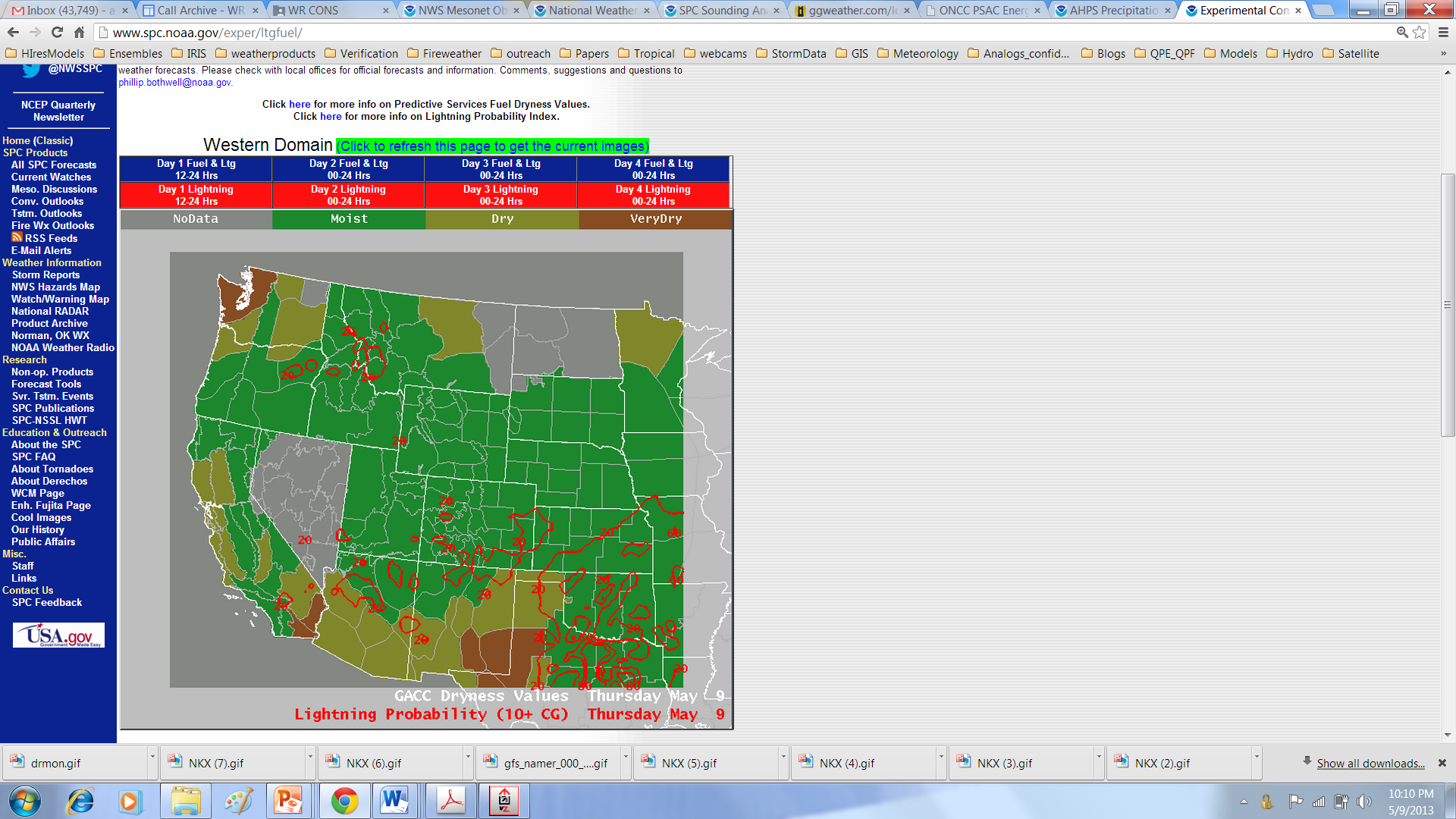 http://www.spc.noaa.gov/exper/ltgfuel/
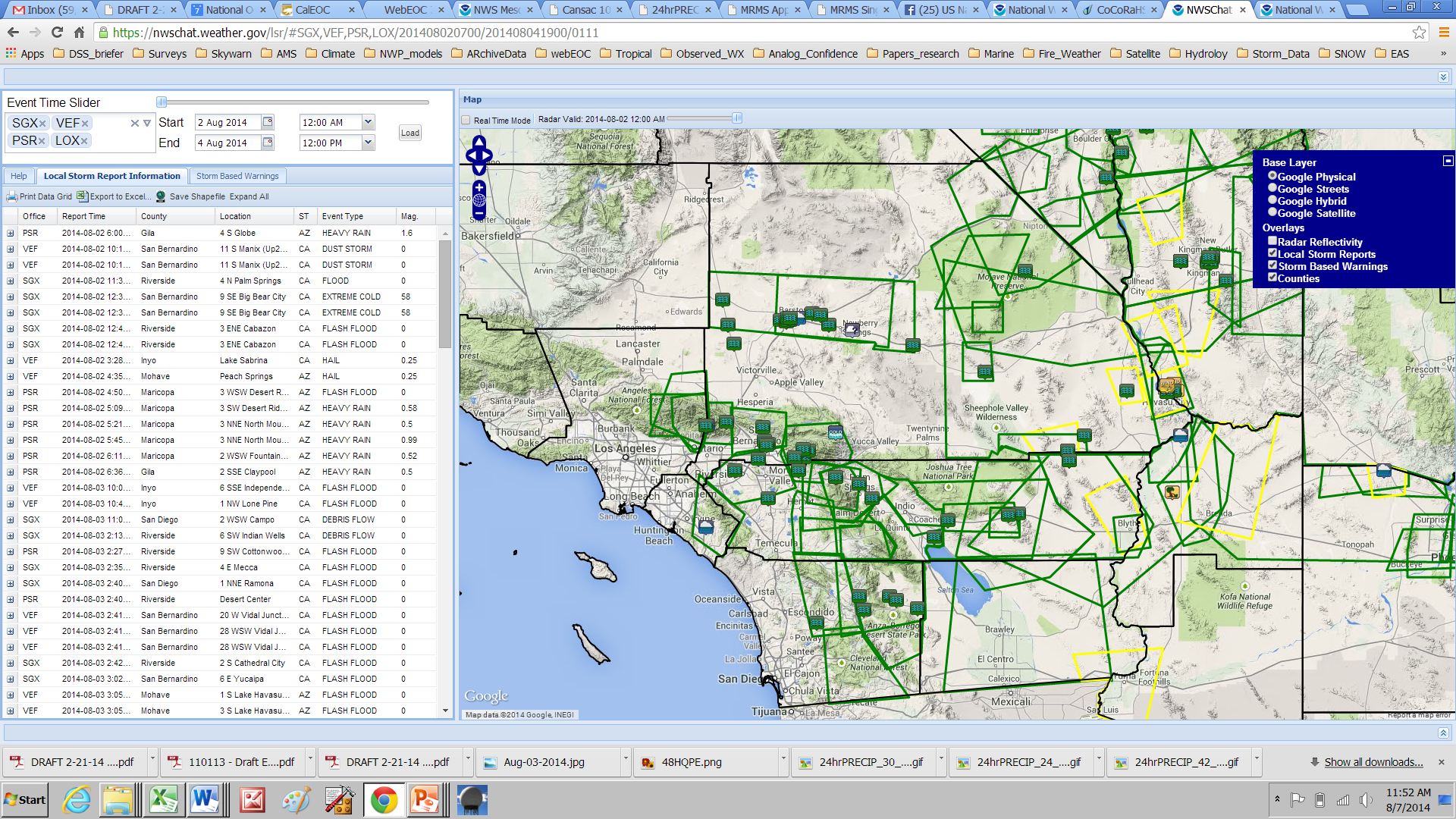 Flash Flood and Severe Warnings
Main Surge Flash Flood WatchesAugust 2, 2014
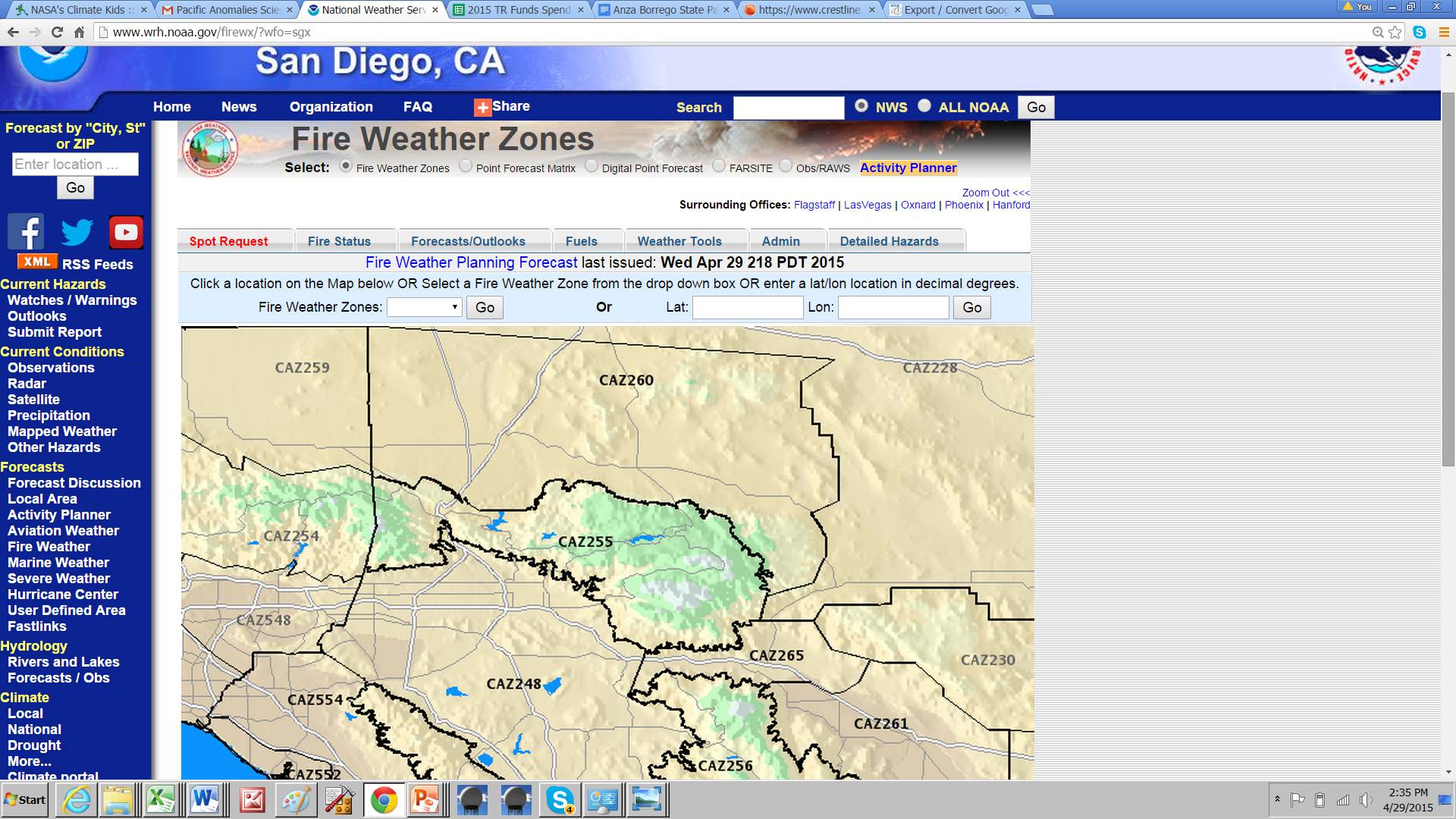 Spot Forecast Page
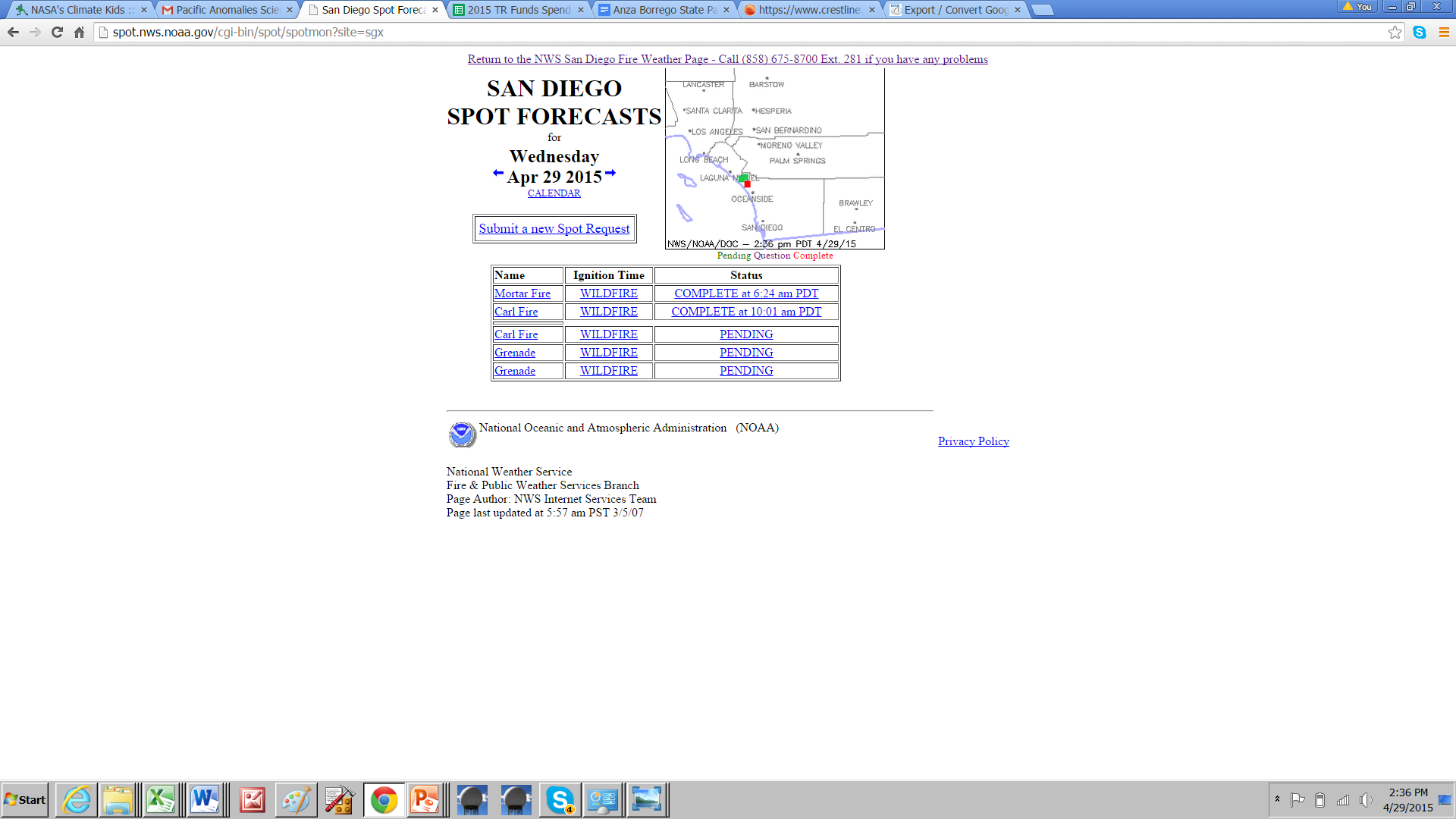 SubmittingCall 24/7  858-675-8711 (8707)
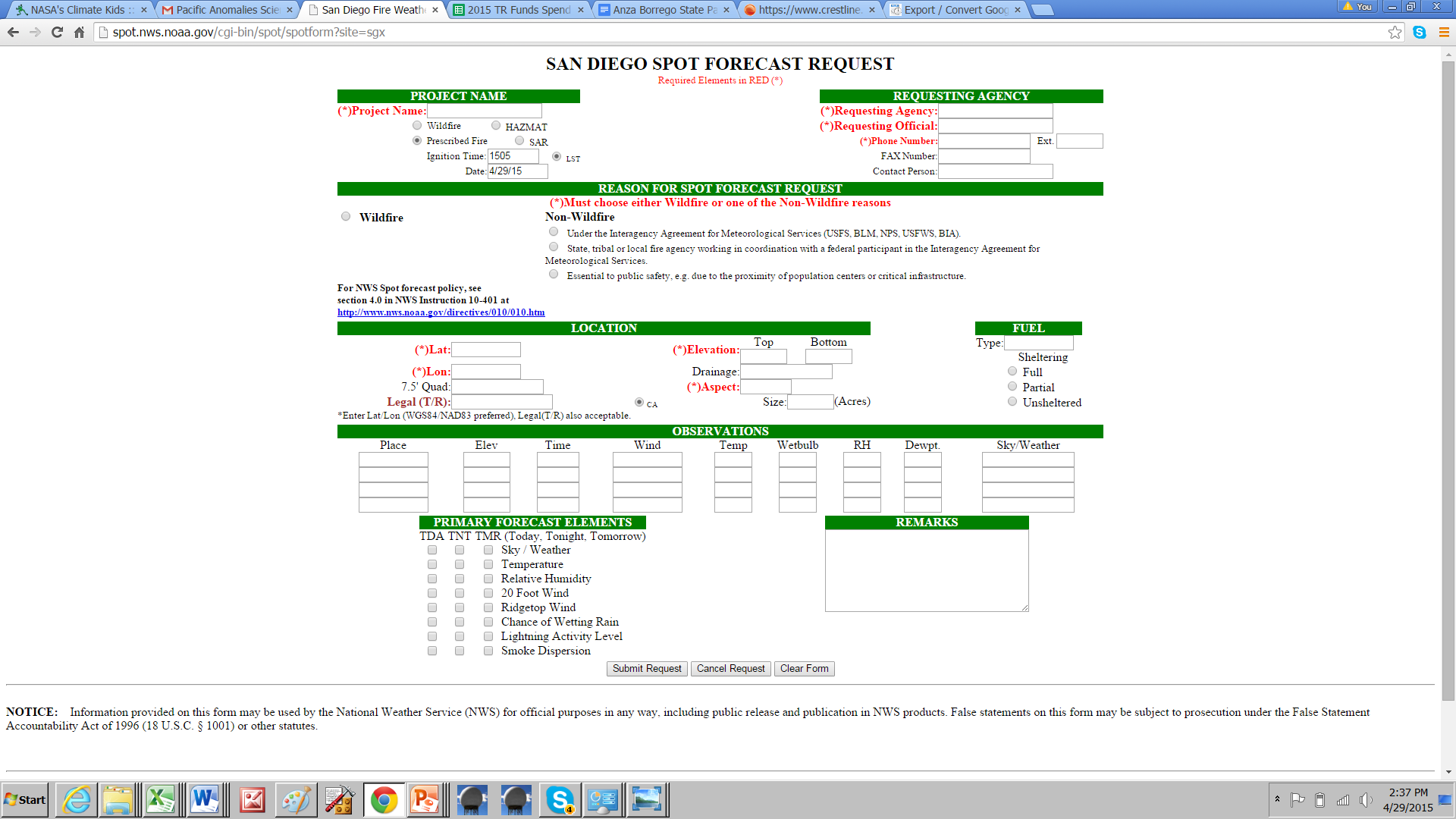 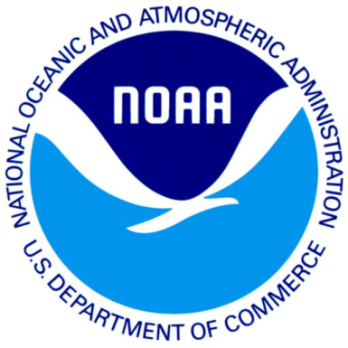 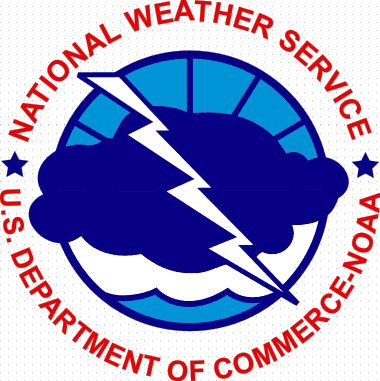 Spot Forecast weather.gov/fire
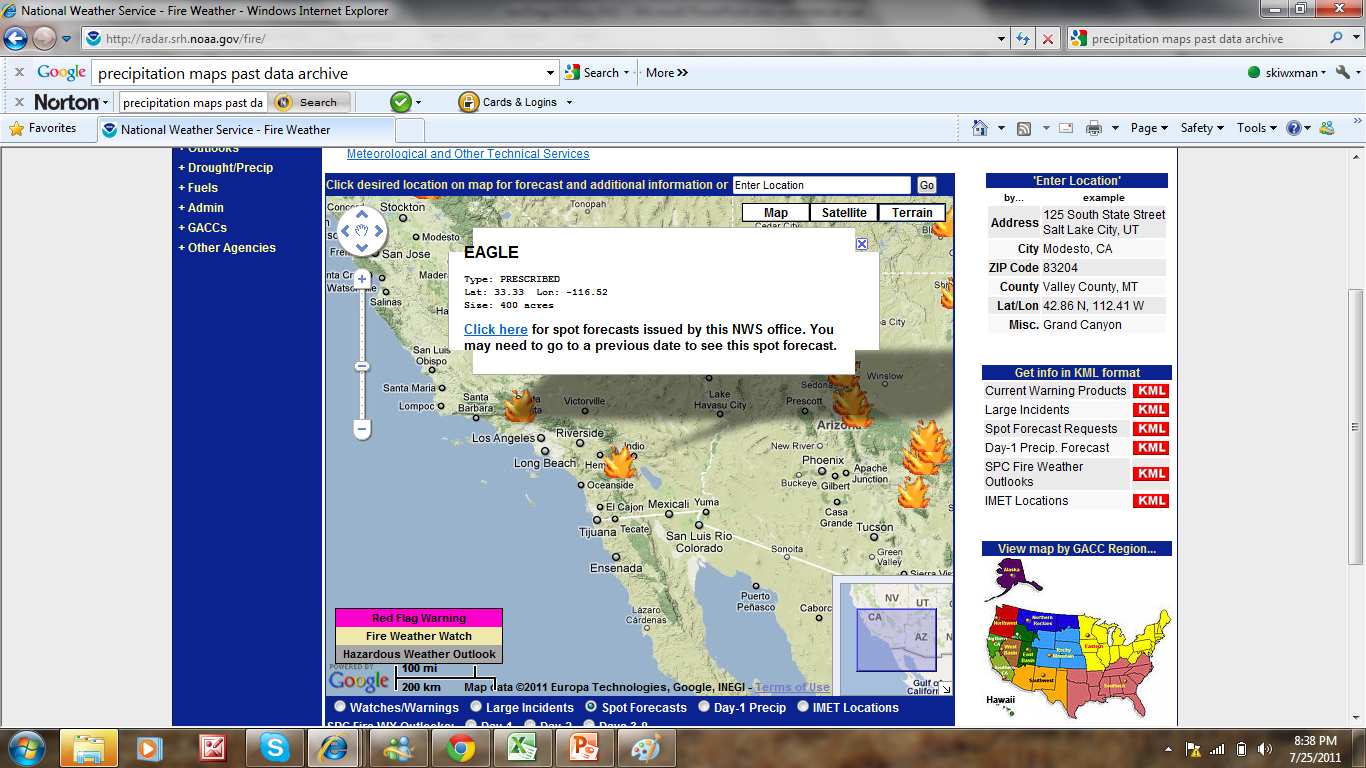 All in one fire information
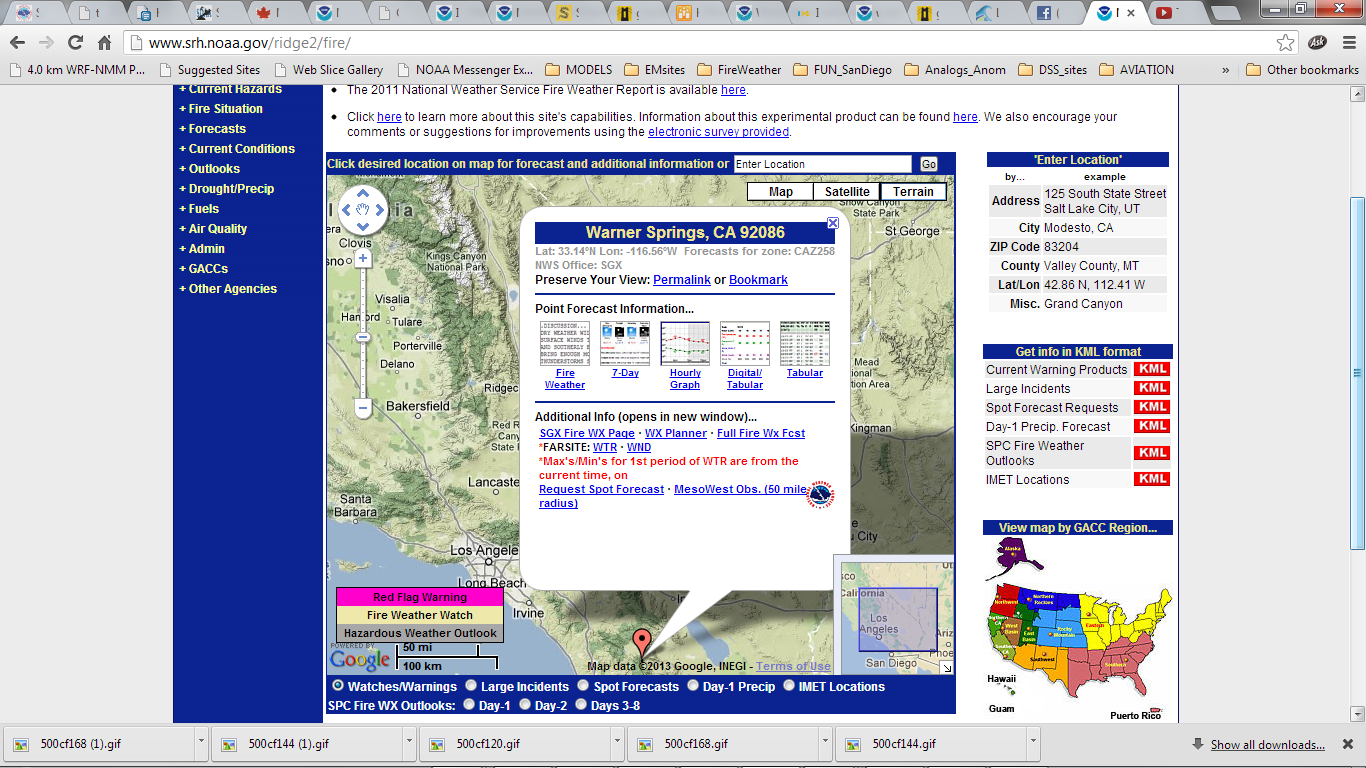 Weather.gov/fire
Hourly model output examplenumerical weather prediction
Hourly WRF Output Example
Hourly WRF Output Example
nowCOAST
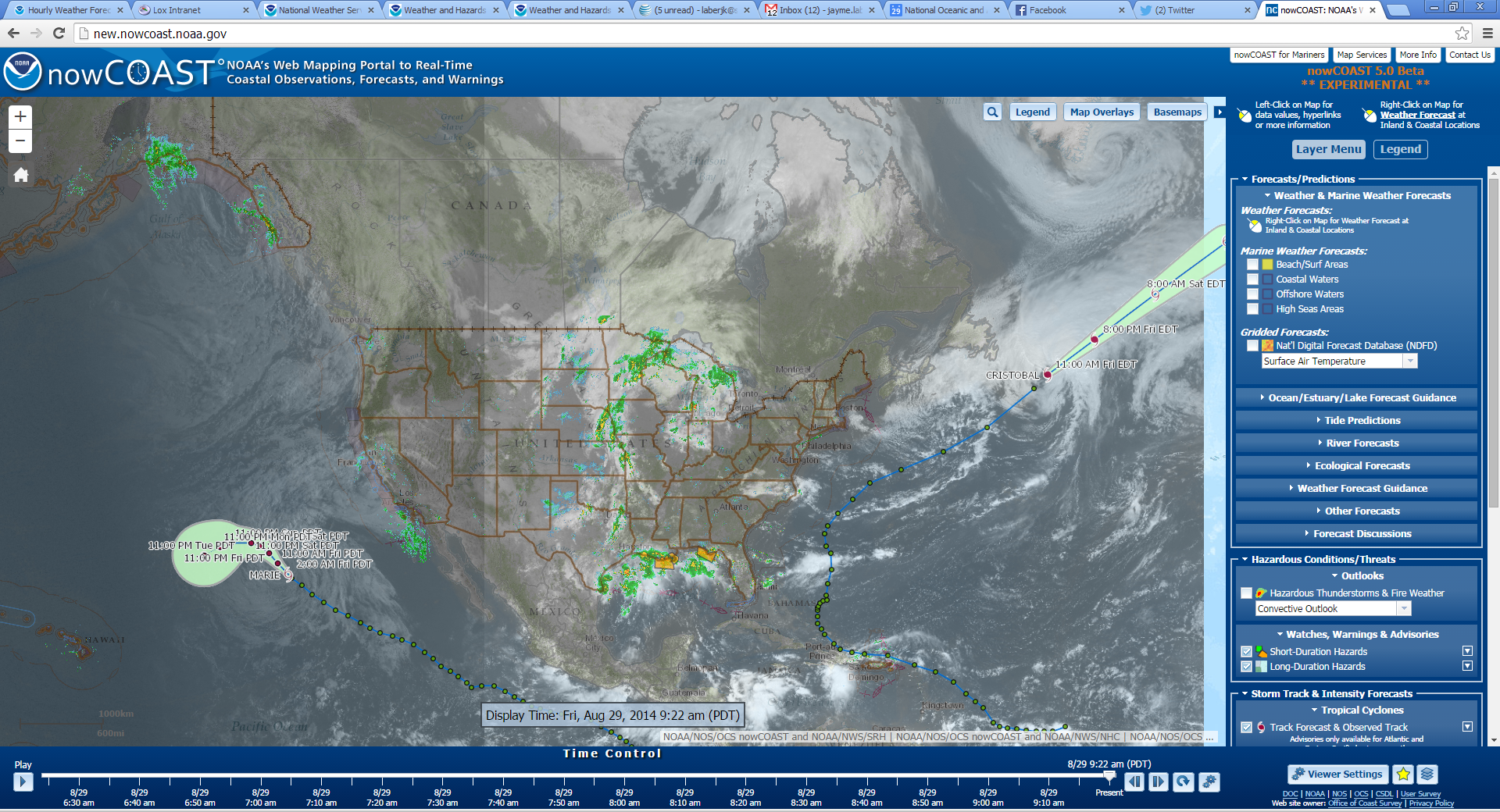 http://nowcoast.noaa.gov/
61
nowCOAST Map Services
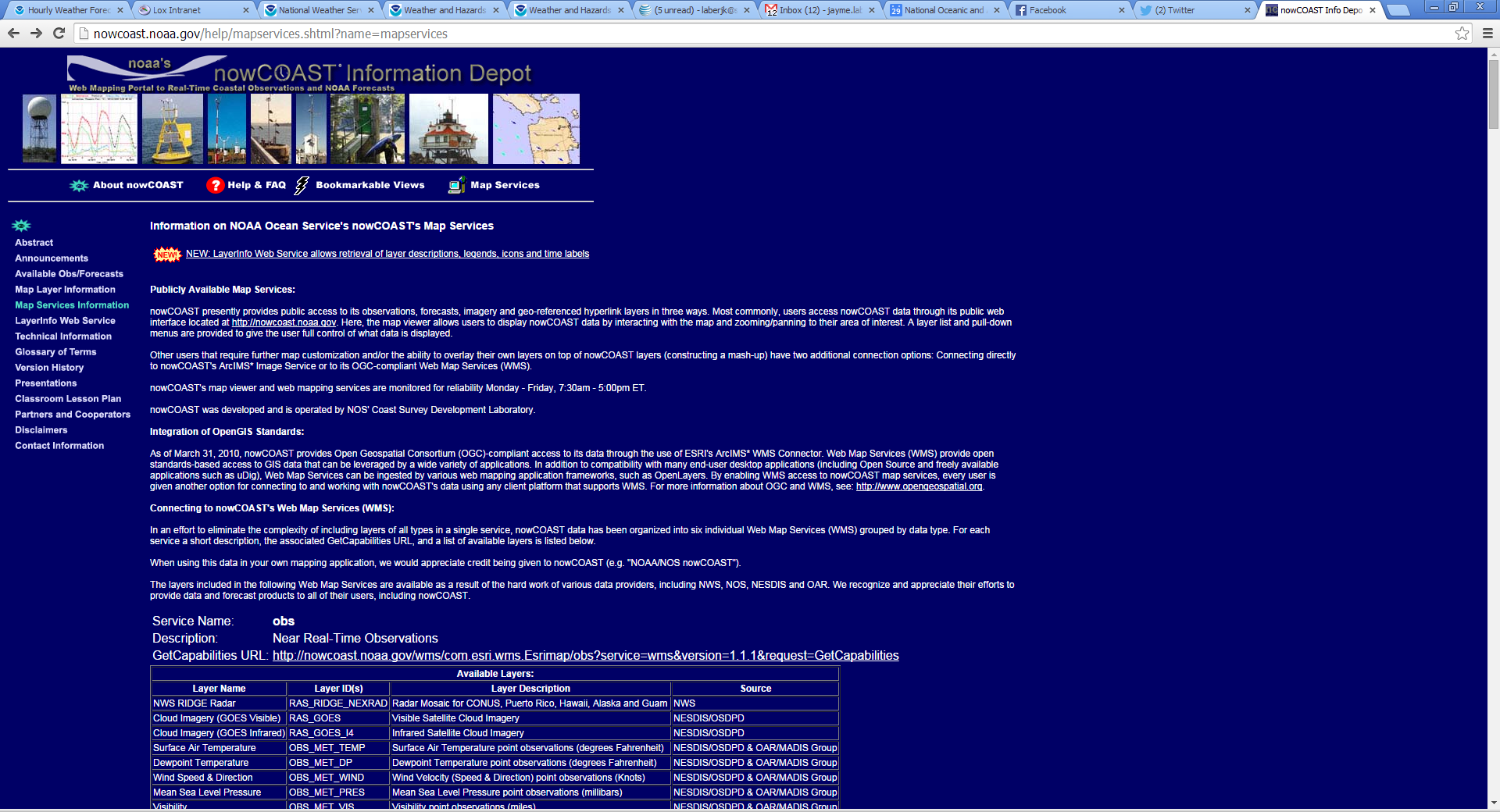 http://nowcoast.noaa.gov/help/mapservices.shtml?name=mapservices
62
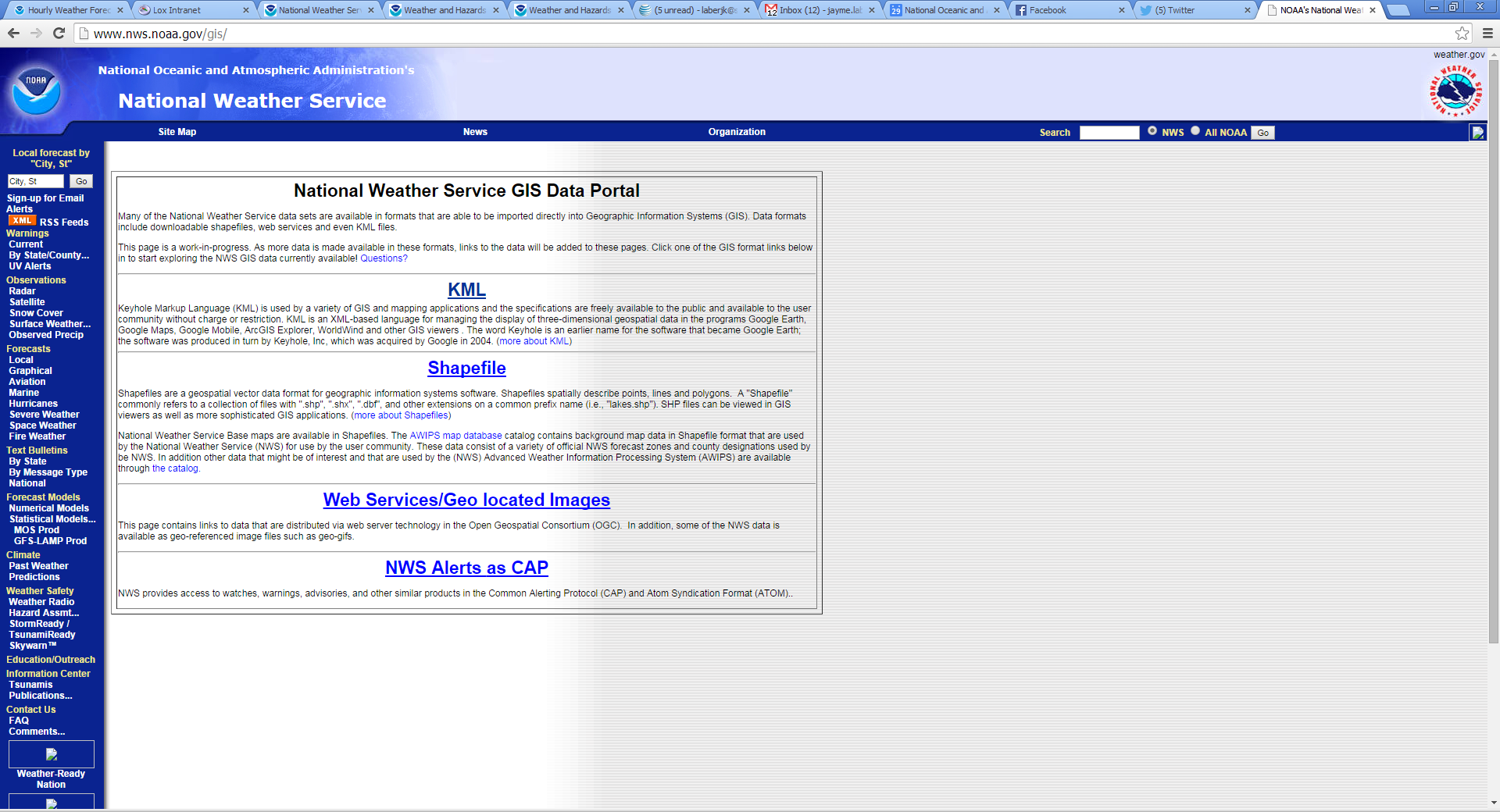 63
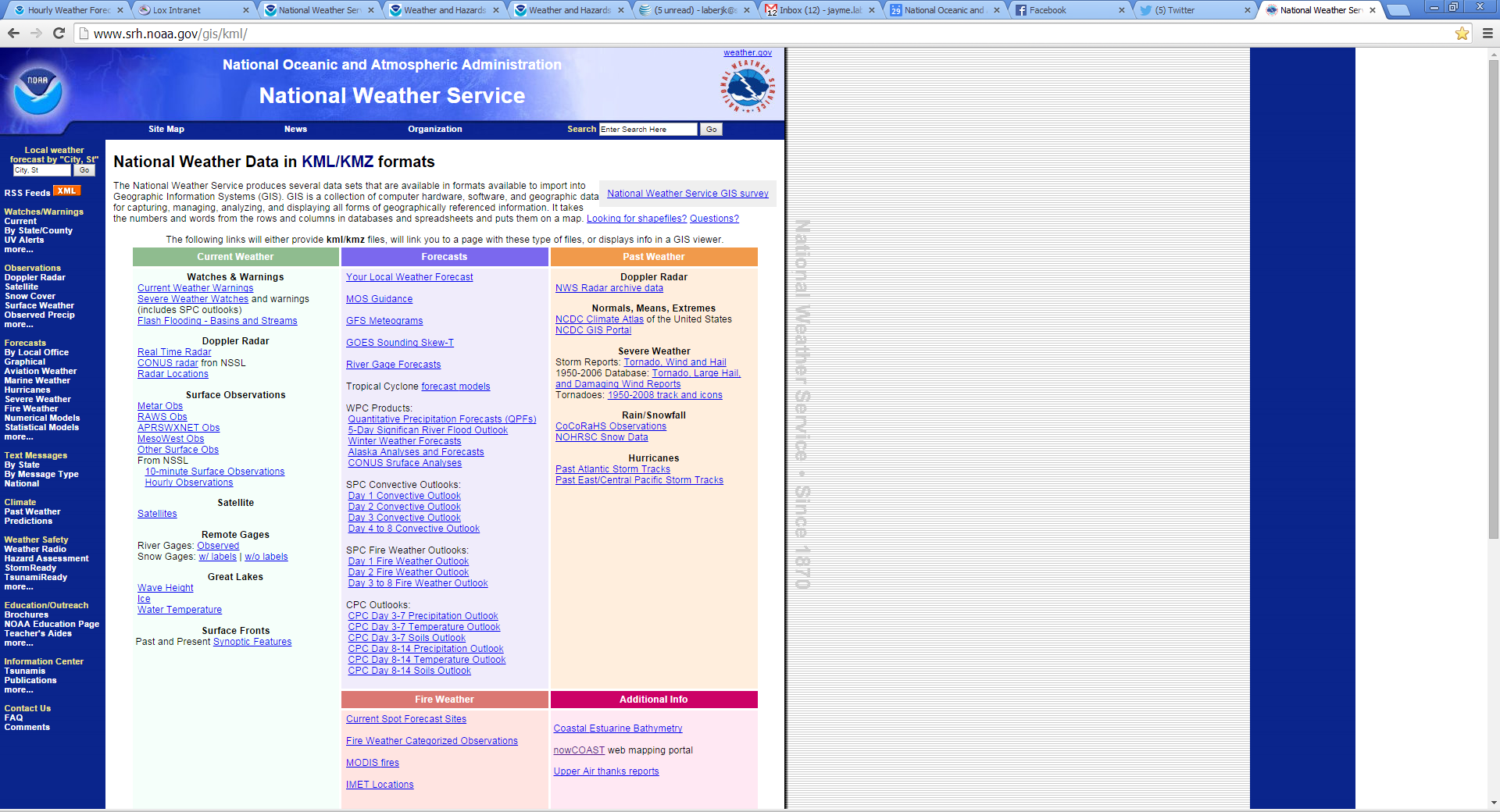 64
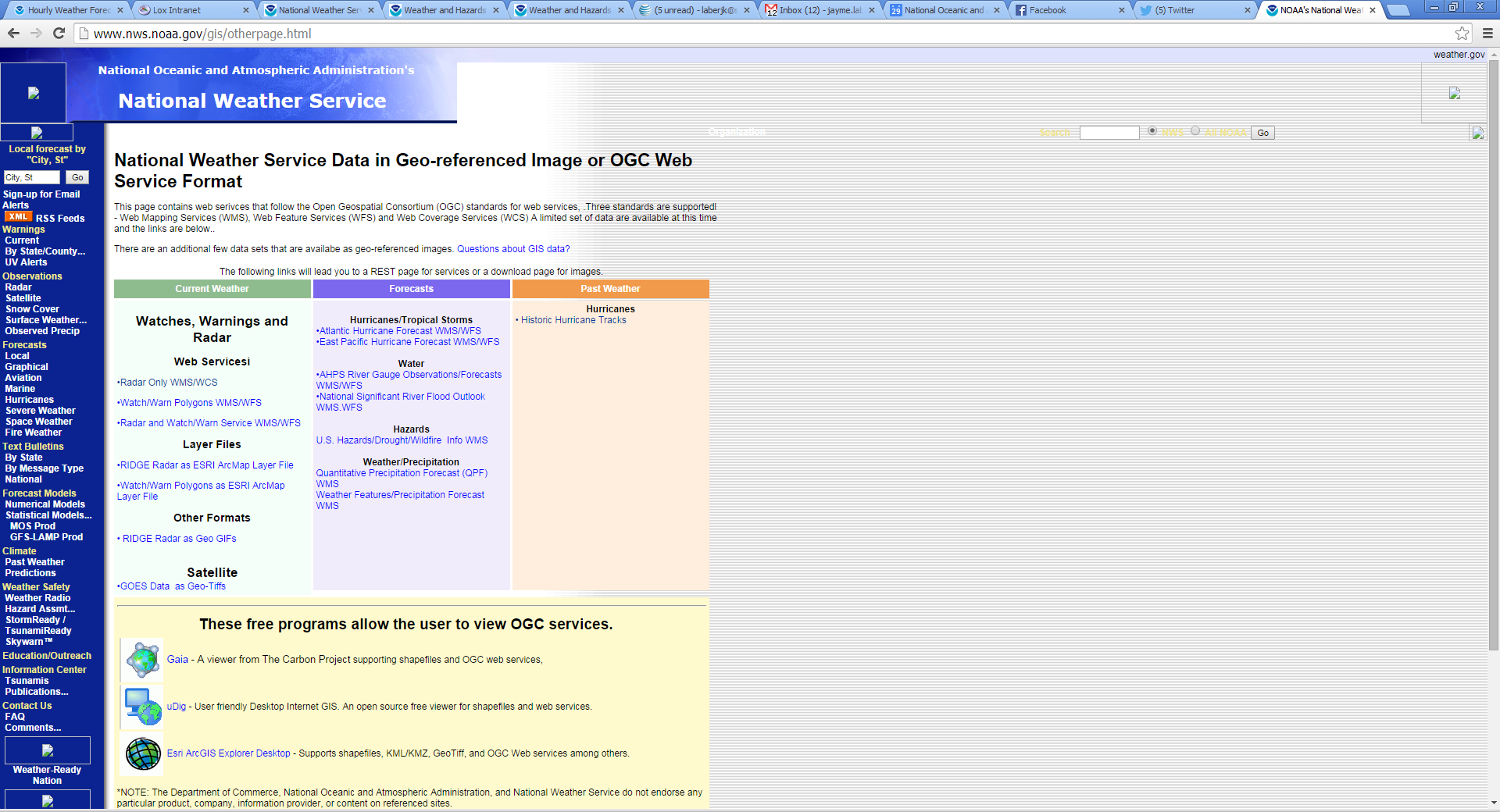 65
NWS River Forecasts
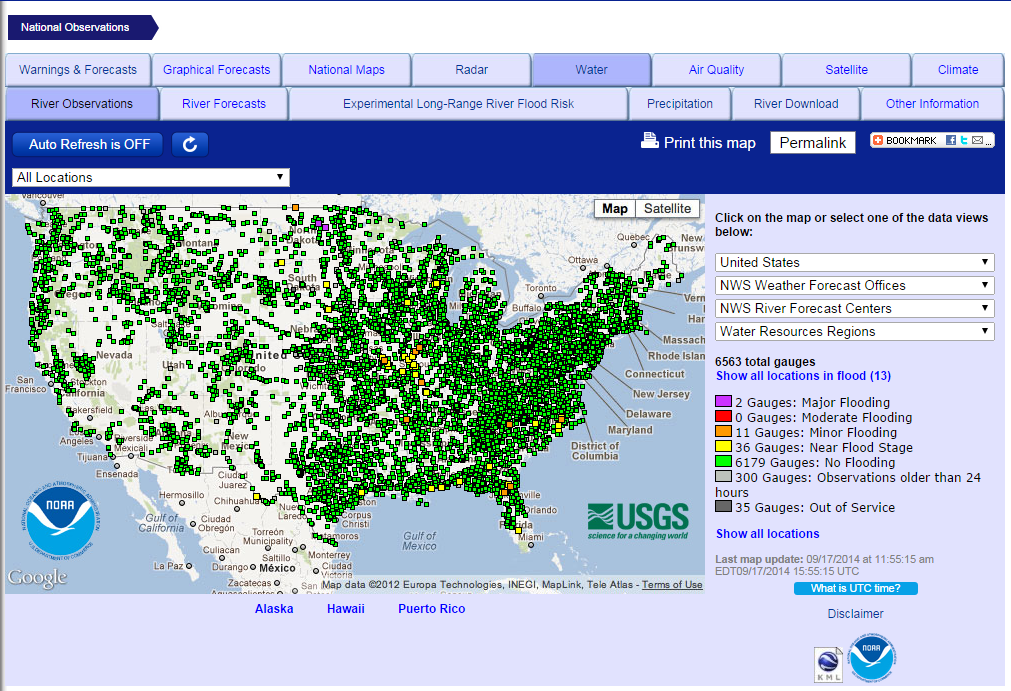 http://water.weather.gov/ahps/index.php
66
NWS River Forecasts
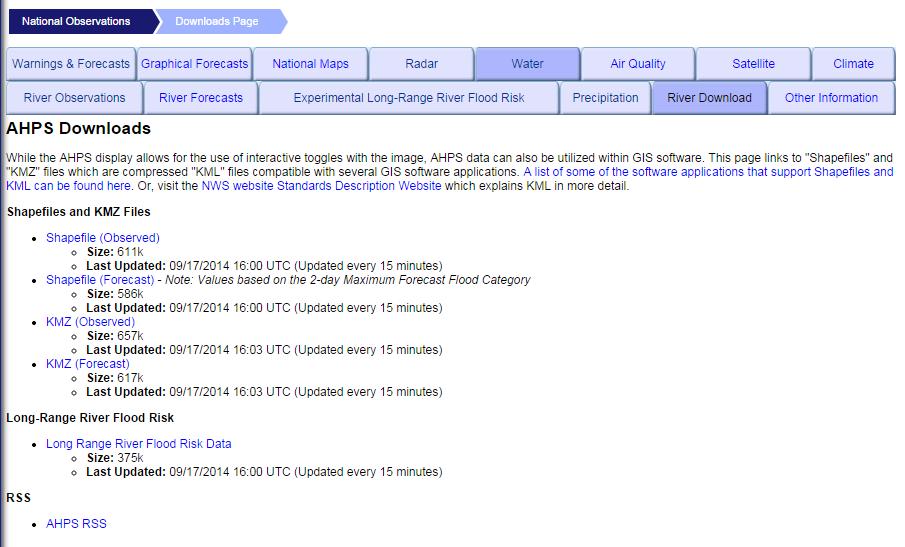 http://water.weather.gov/ahps/download.php
67
NWS ESRI Story Map Sample
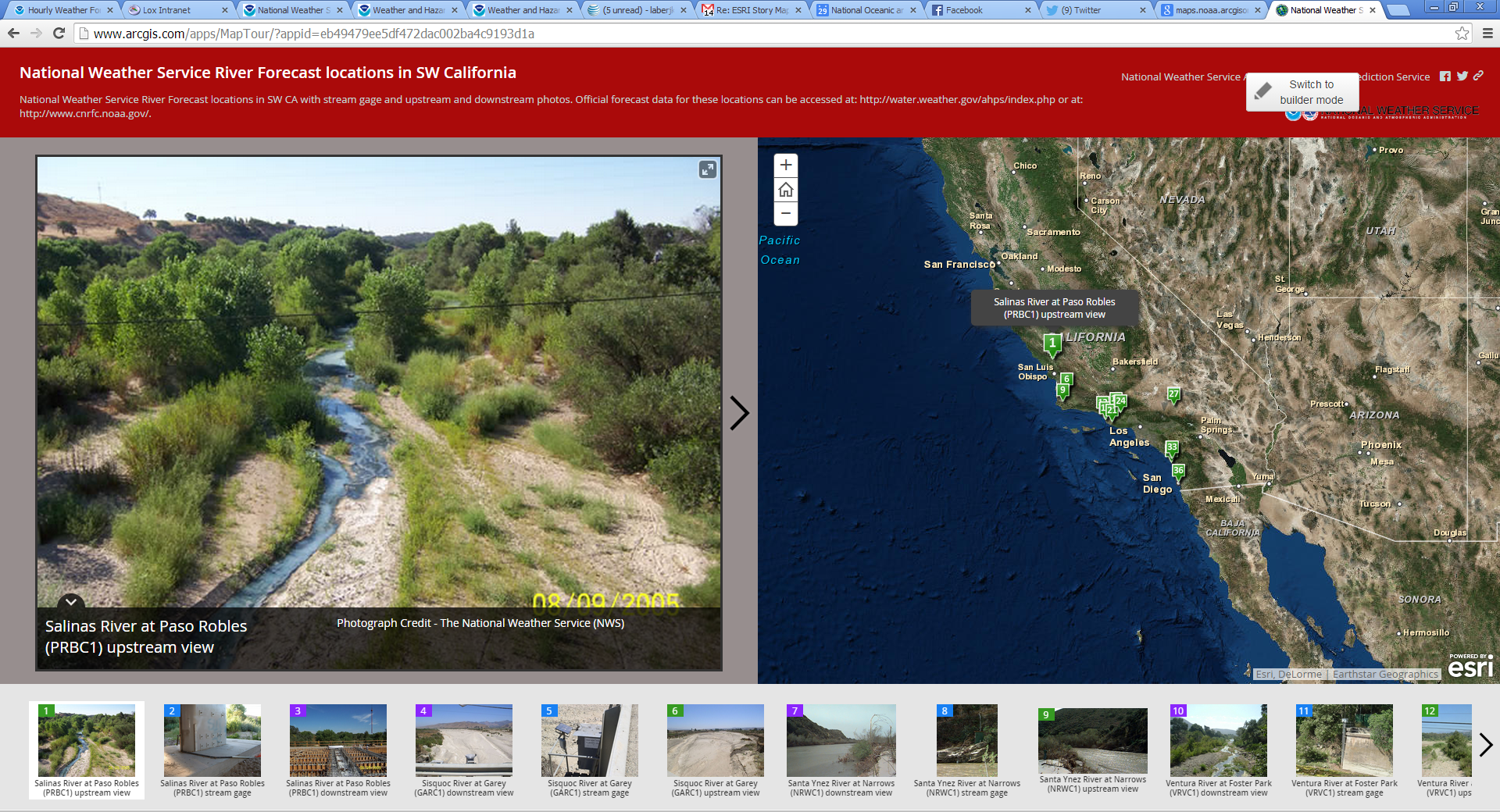 68
Creating ESRI Story Maps
First step is to sign up for a NOAA ArcGIS online account through the NOAA GeoPlatform

https://sites.google.com/a/noaa.gov/gis-community/esri-ela/arcgis-online

ArcGIS Online allows you to create interactive web maps that you can share with anyone. 
Build web maps like you do in ArcGIS desktop
Story Map Apps
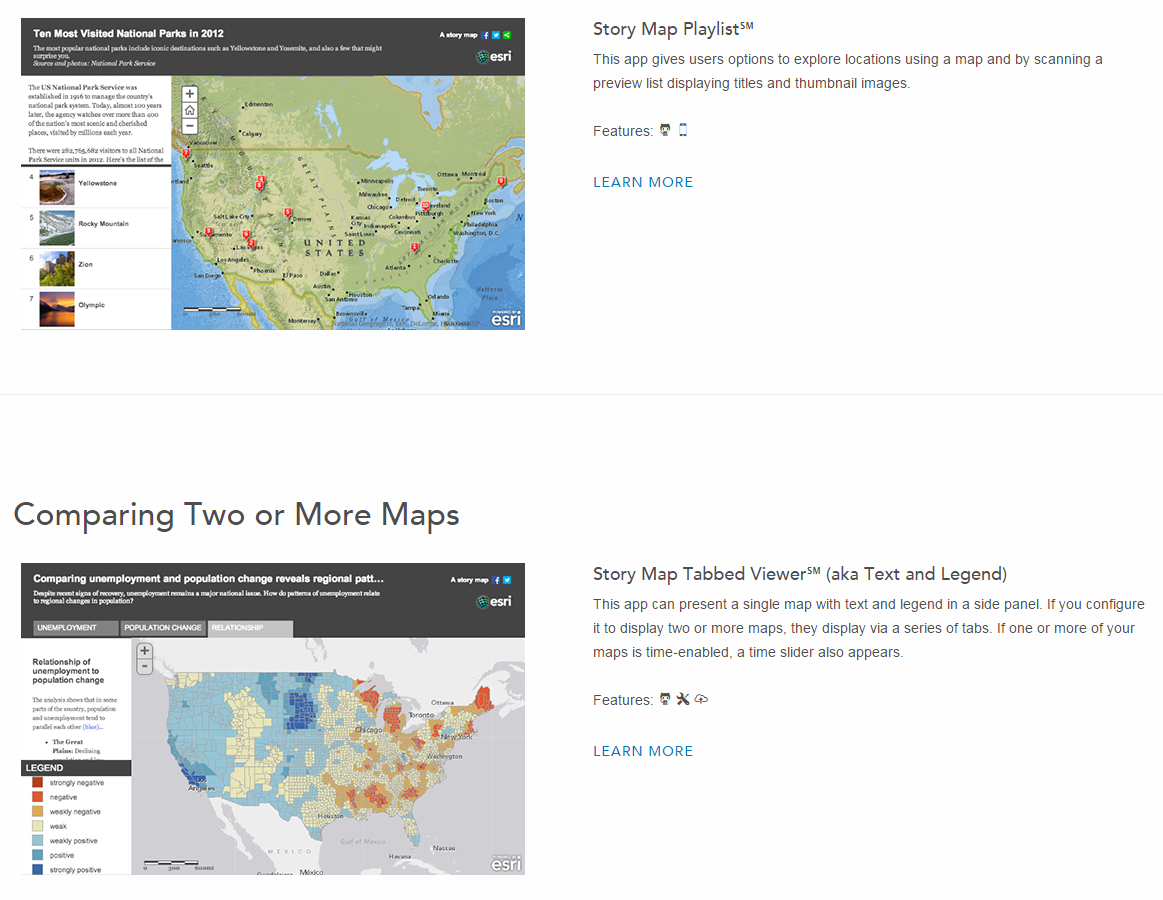 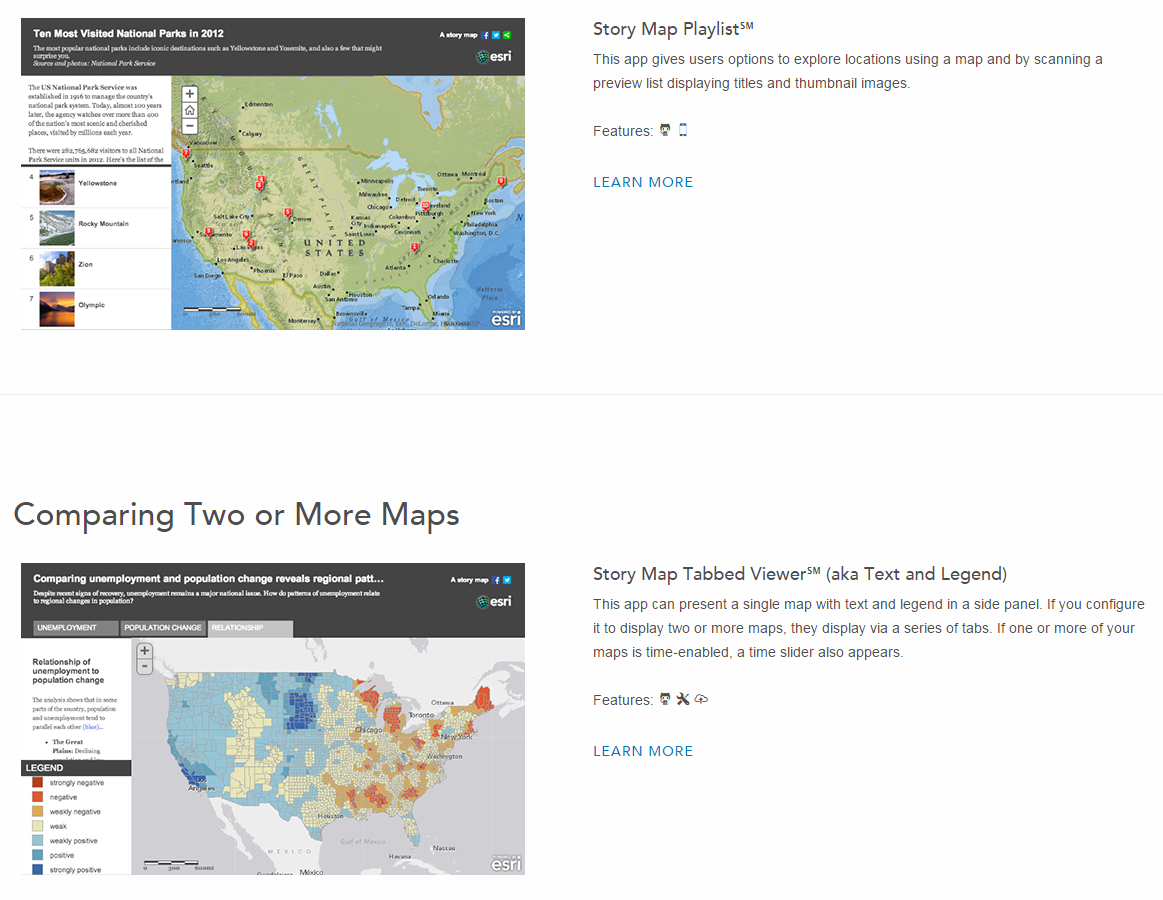 http://storymaps.arcgis.com/en/app-list/
NOAA GeoPlatform
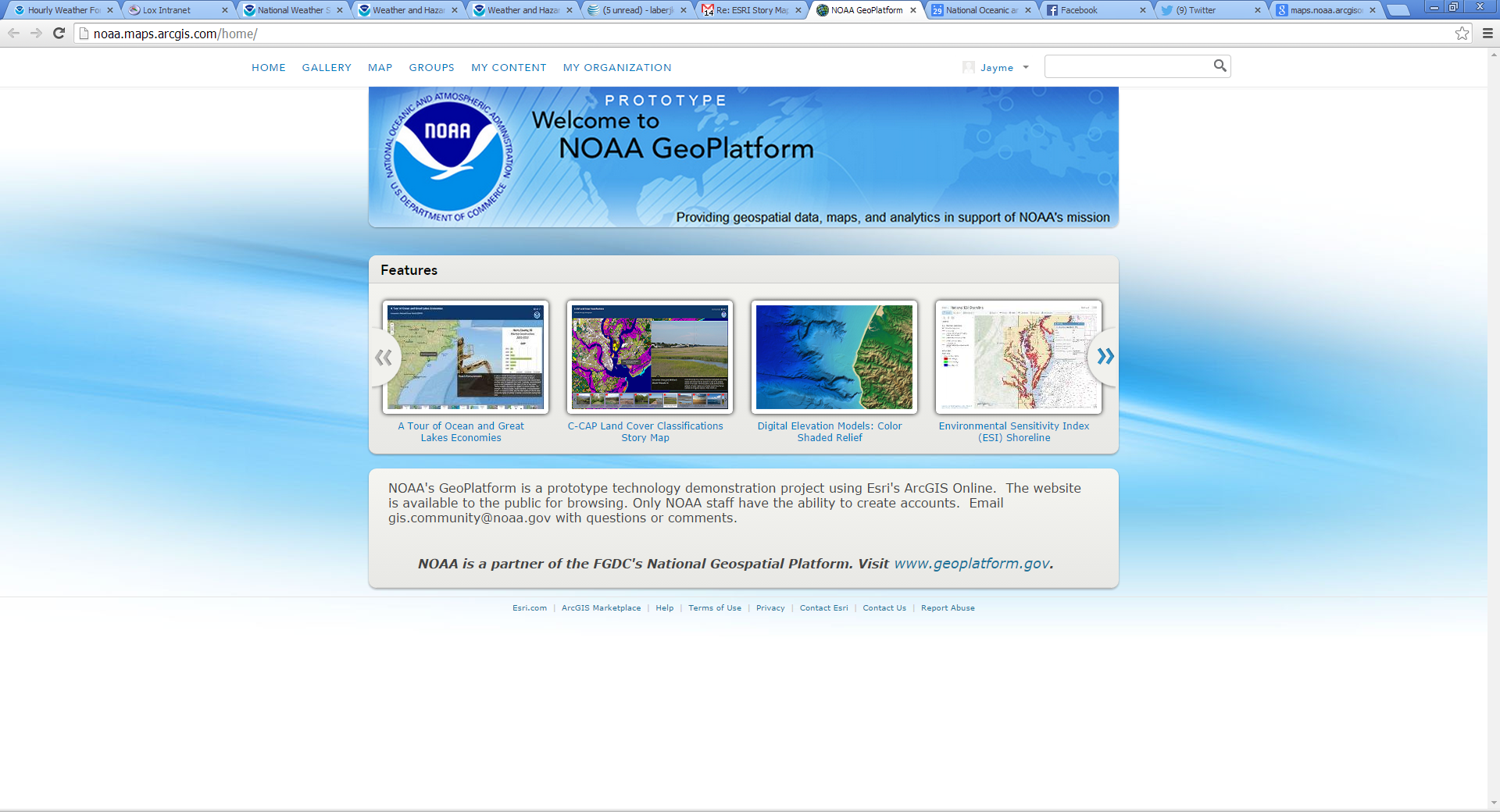 71
Historic Hurricane Tracks
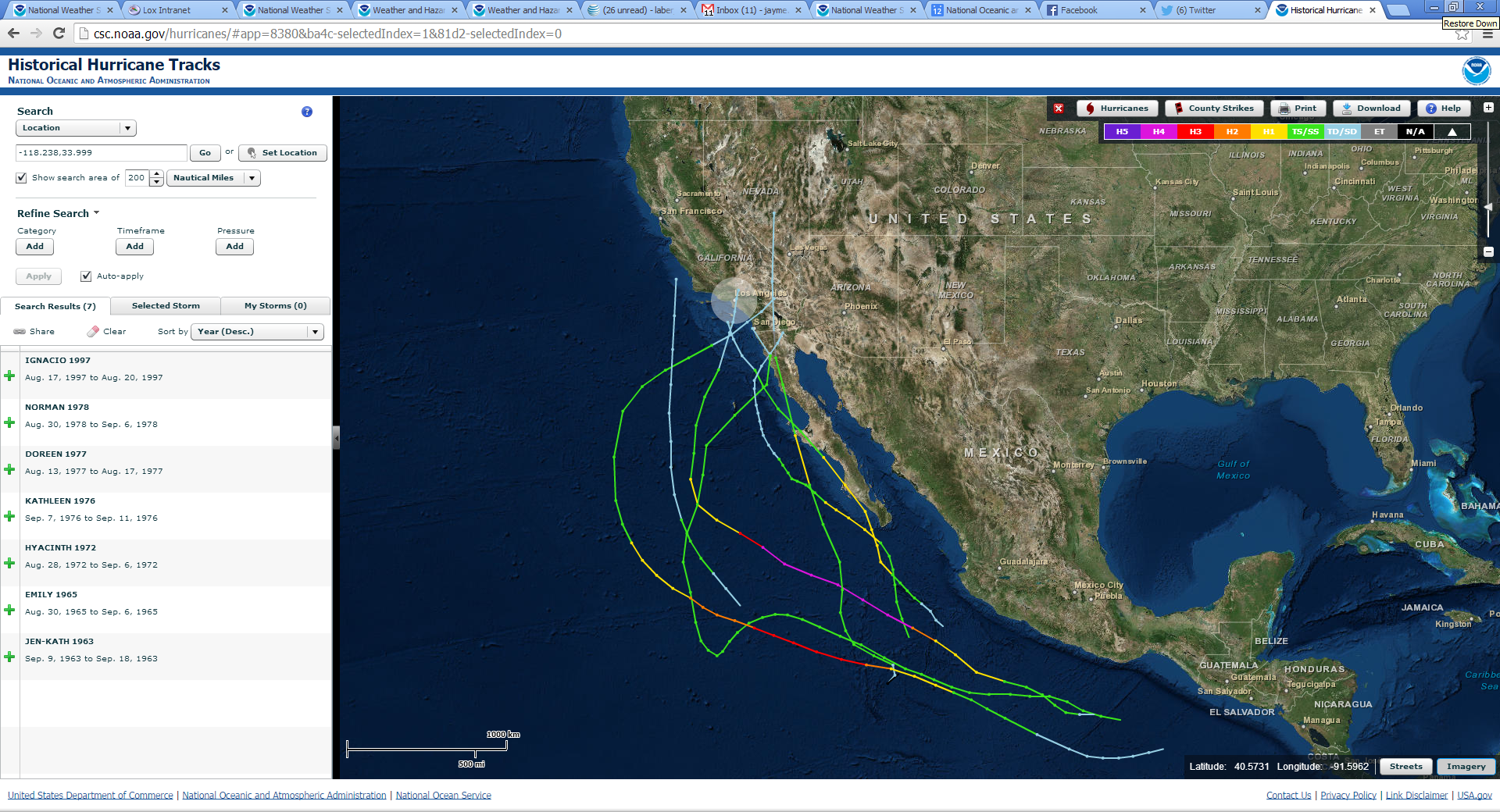 72
Snow – National Operational Hydrologic Remote Sensing Center (NOHRSC)
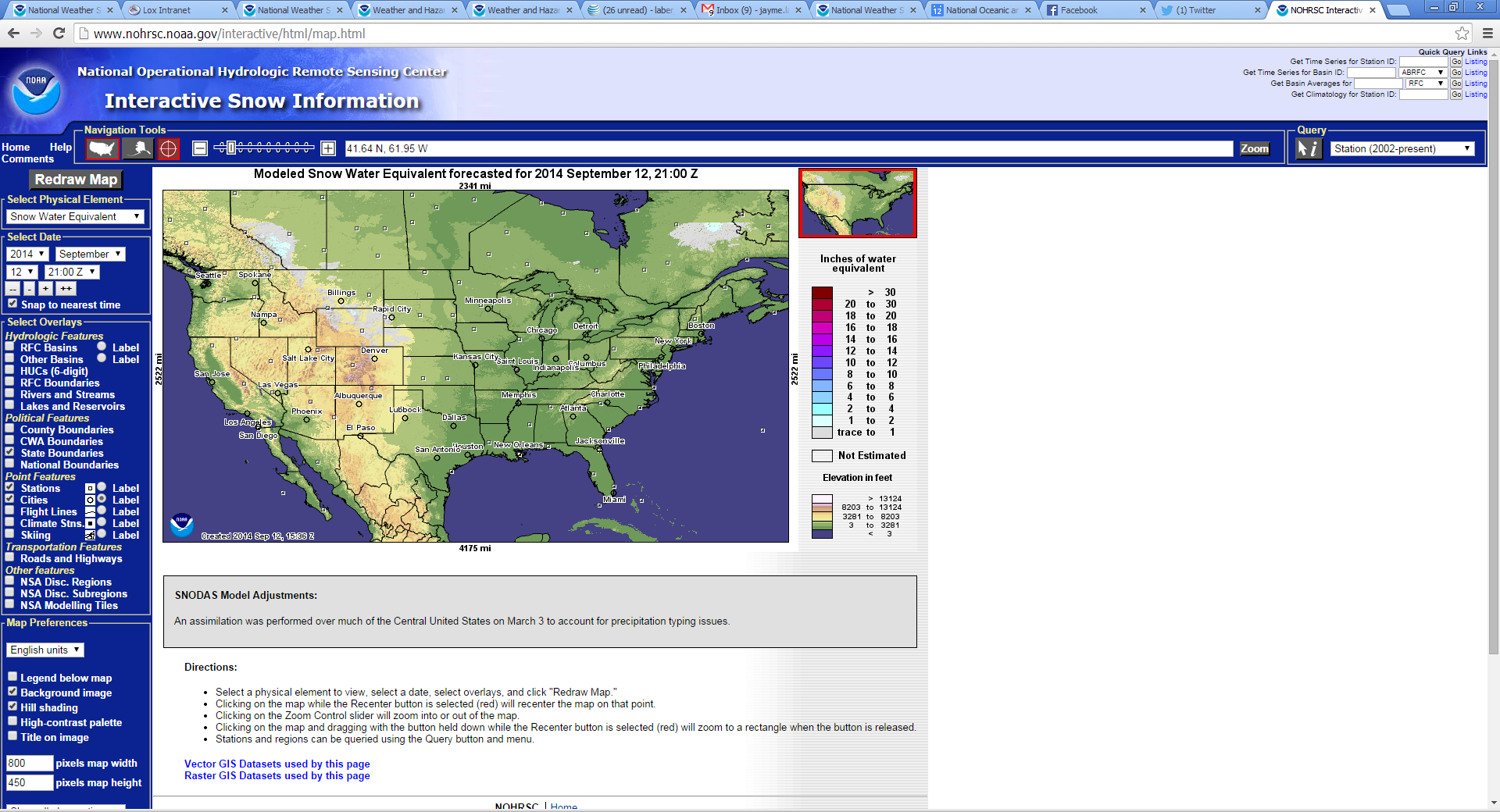 73
Links
www.weather.gov/losangeles
http://www.wrh.noaa.gov/gis/index.php
http://www.wrh.noaa.gov/gis/shape.php?area=lox
http://www.wrh.noaa.gov/wrh/whv/
http://nowcoast.noaa.gov/
http://nowcoast.noaa.gov/help/mapservices.shtml?name=mapservices
http://preview.weather.gov/edd/
http://www.nws.noaa.gov/gis/
http://water.weather.gov/ahps/index.php

http://www.arcgis.com/apps/MapTour/?appid=eb49479ee5df472dac002ba4c9193d1a
http://www.arcgis.com/apps/StorytellingSwipe/?appid=f9994ab96ce64259a4789b6ef20996c1
http://www.arcgis.com/apps/OnePane/azuretwitter/index.html?appid=1dded698095b494e8c6ce8014abfb41e
https://noaa.maps.arcgis.com/home/
http://csc.noaa.gov/hurricanes/
http://www.nohrsc.noaa.gov/interactive/html/map.html
74
In Summary
Accessibility to NWS GIS data and tools is important to users
NWS GIS Tools developed collaboratively with users 
NWS GIS data is a key component for improving decision support services to users of NWS forecasts
75
Steps Toward Impact-Based Decision Support Services
NWS Tools You Can Use
Weather Story Images – Prior To and During Storms
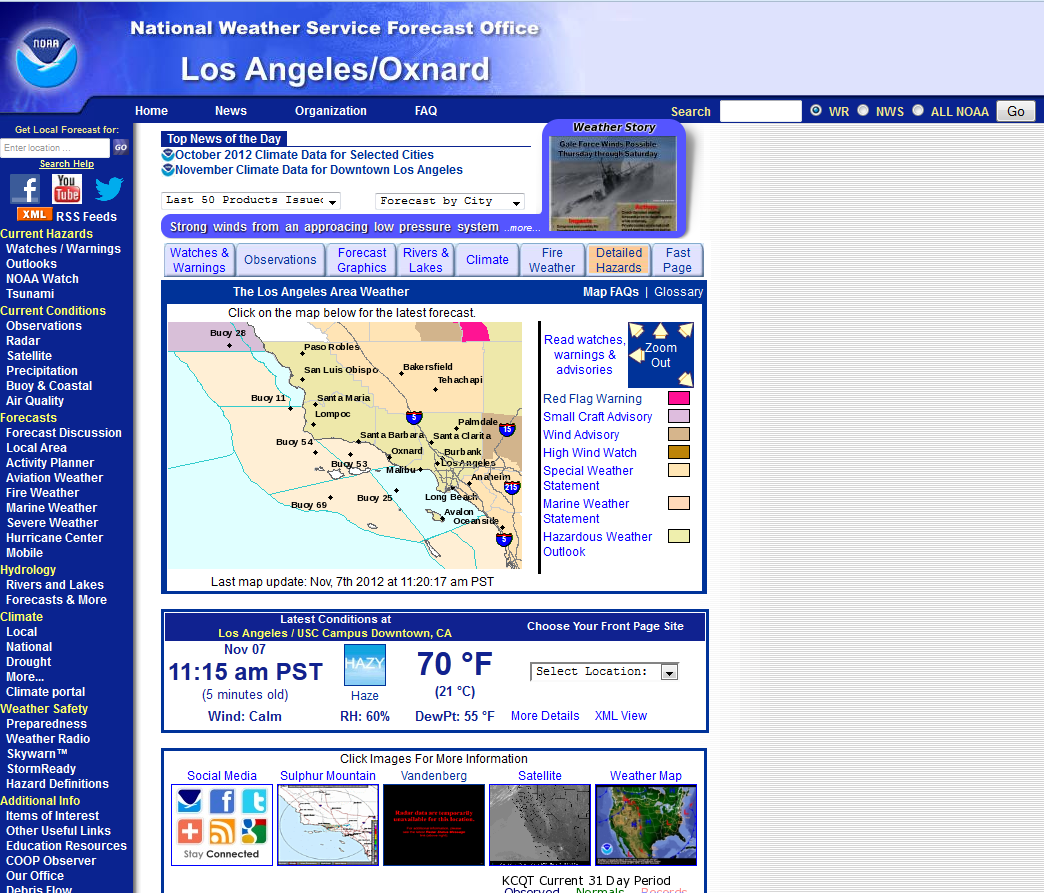 Also look for headline information here – may show up as a large red banner during urgent situations
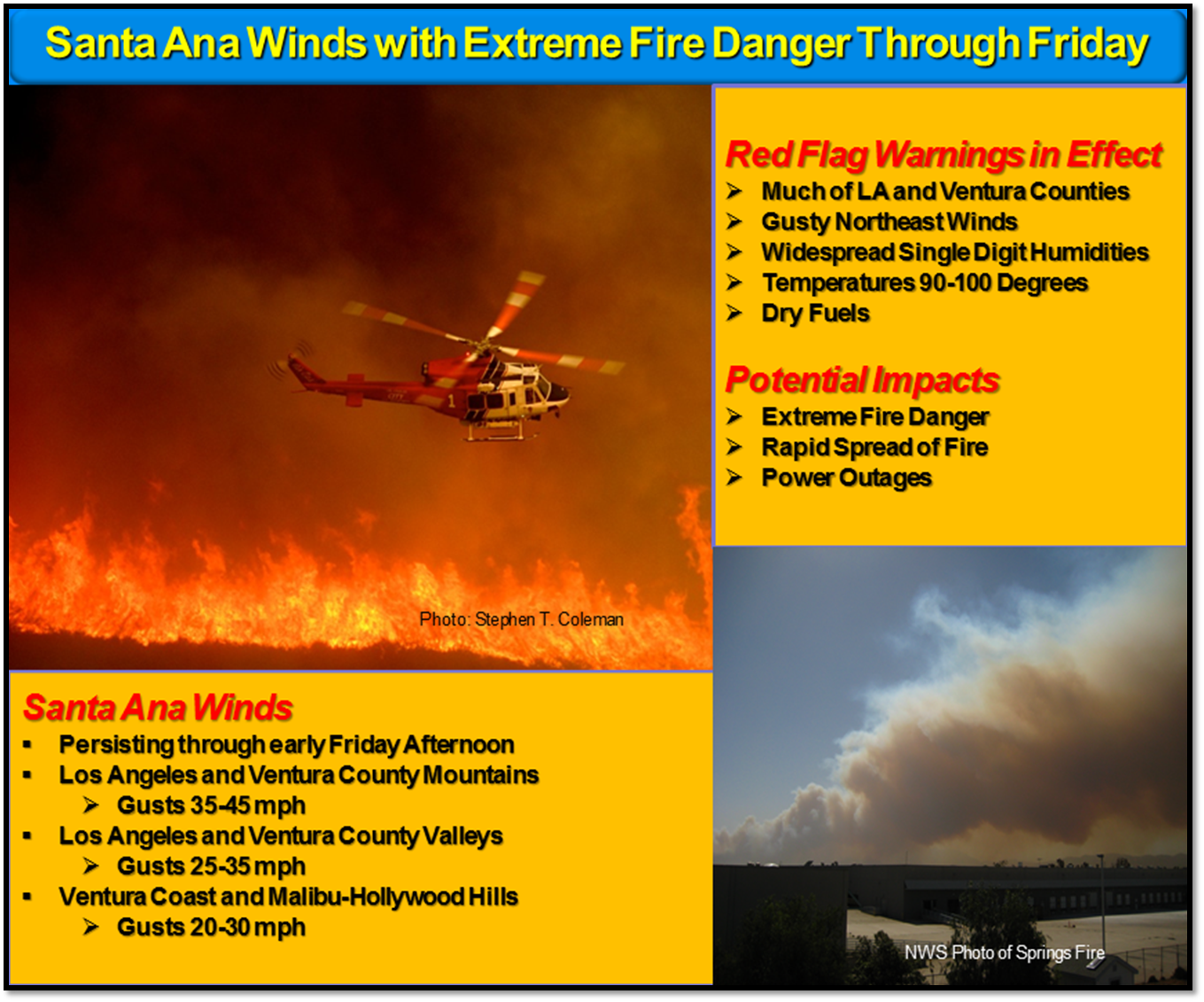 Heads Up Email
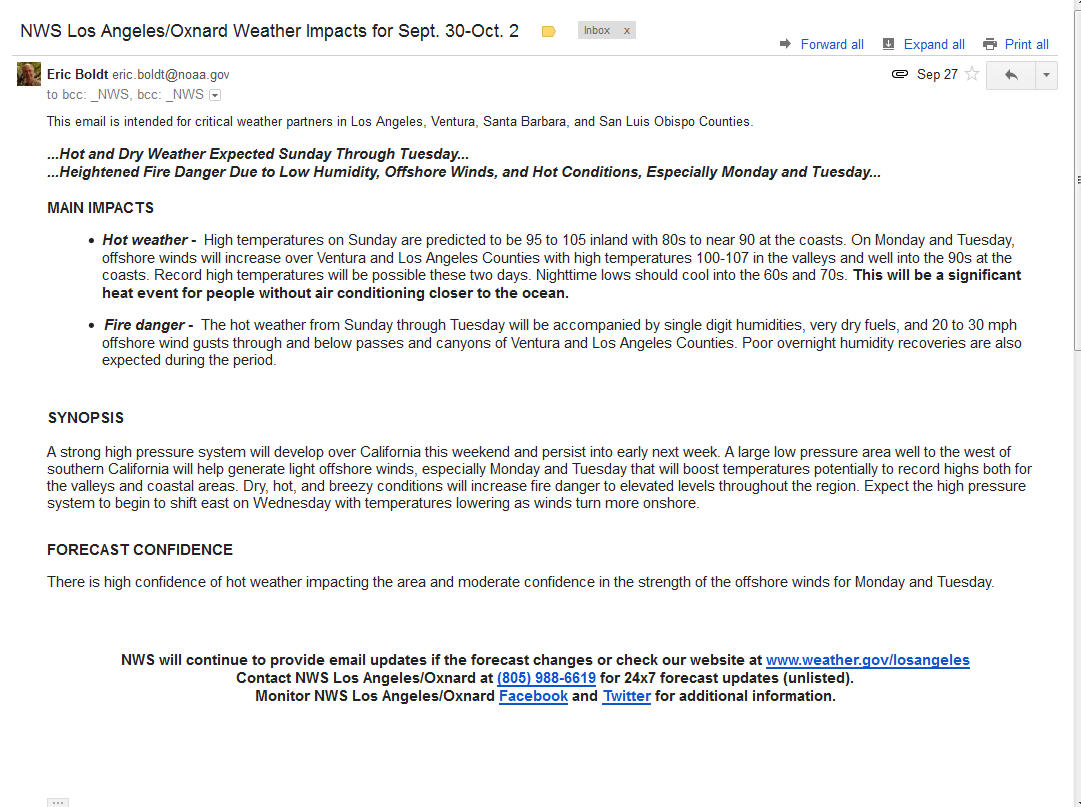 To be on this list - eric.boldt@noaa.gov
“Live” GoToWebinar Briefings
Major winter storms with multiple impacts
Virtual weather briefing by PC and phone
Email notification – usually 24-hrs in advance
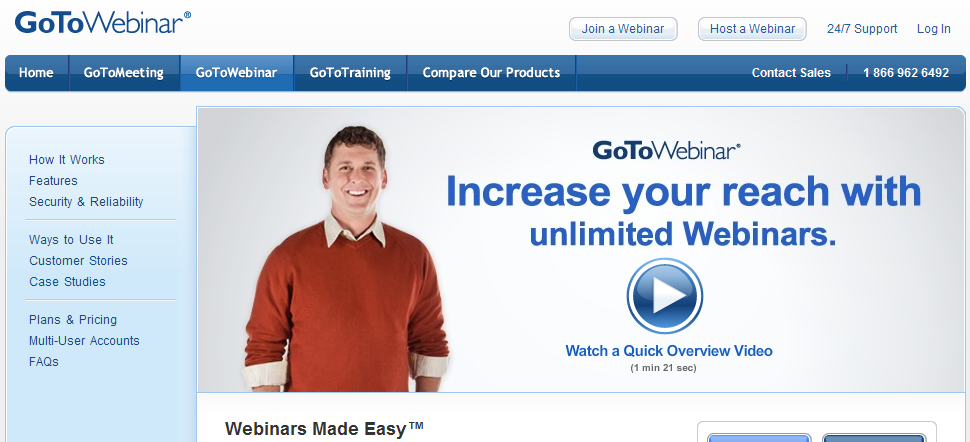 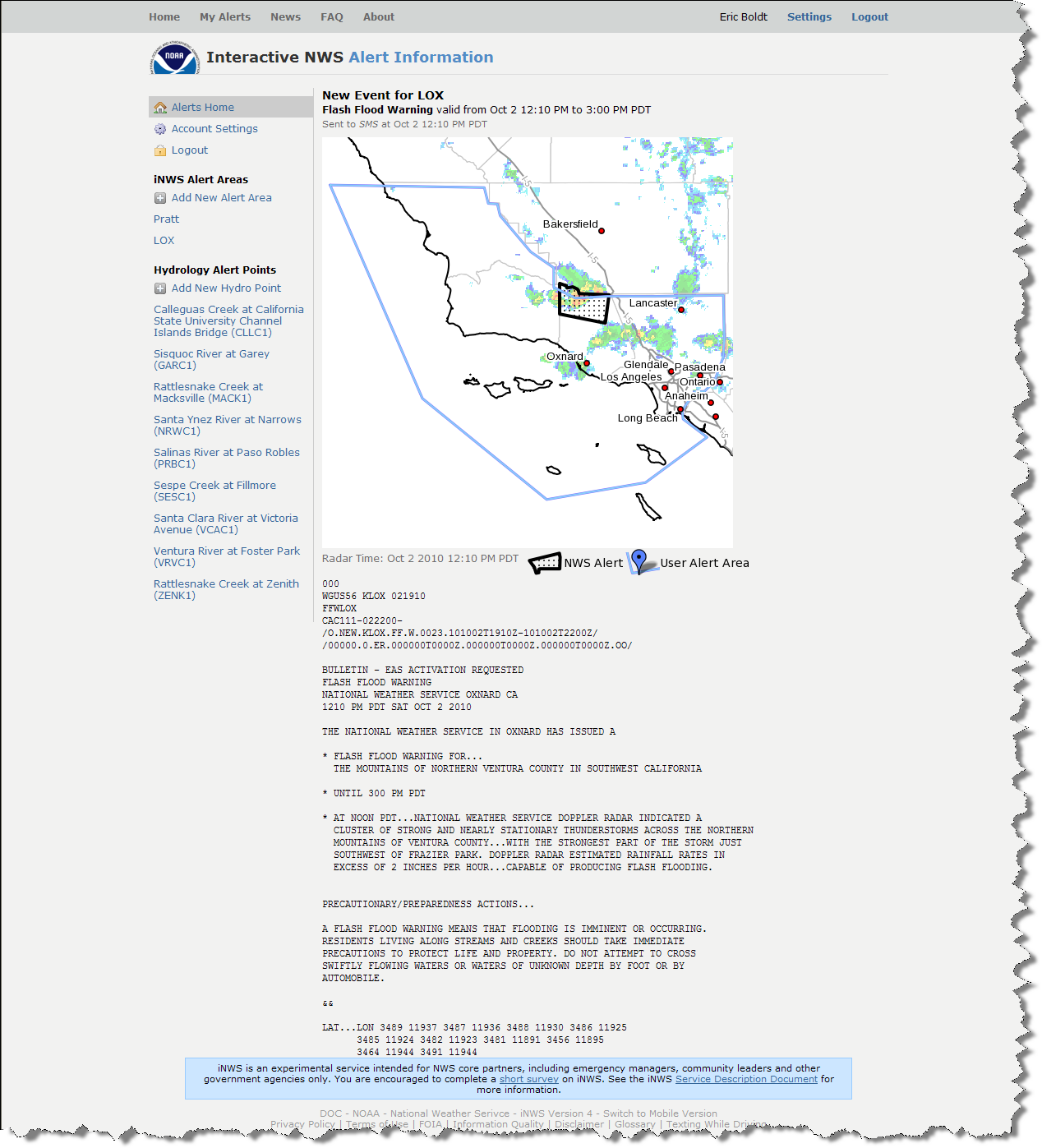 Simple text message, plus iNWS will give you a visual of the warning area with radar overlay, and the full text. 

Example: Lockwood Valley flash flood Saturday, Oct. 2, 2010
Mobile Webpage
weather.gov/losangeles/mobile
NWS forecasts, watches, advisories, and warnings for southern California
Observations
Radar and satellite imagery
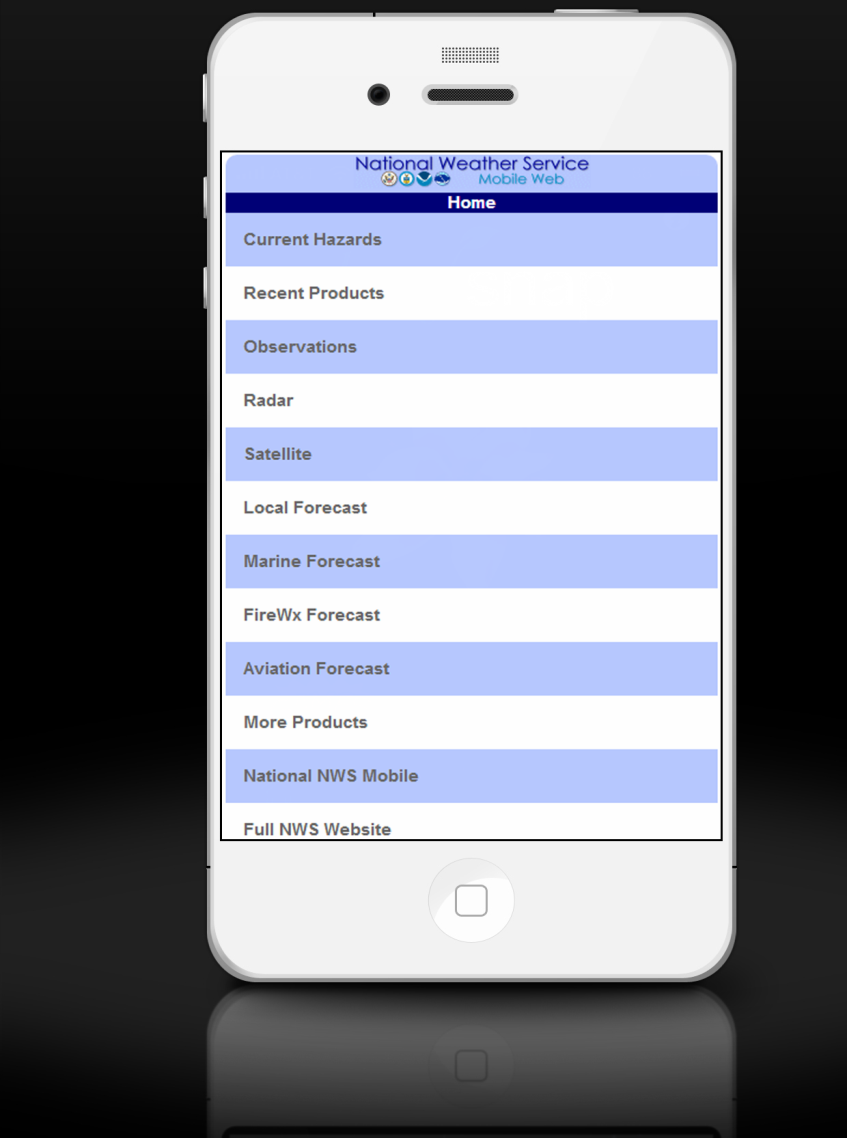 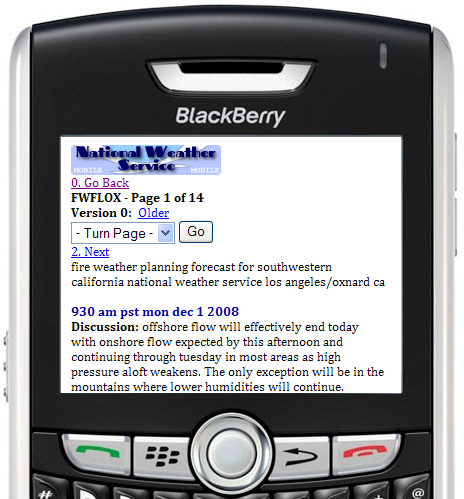 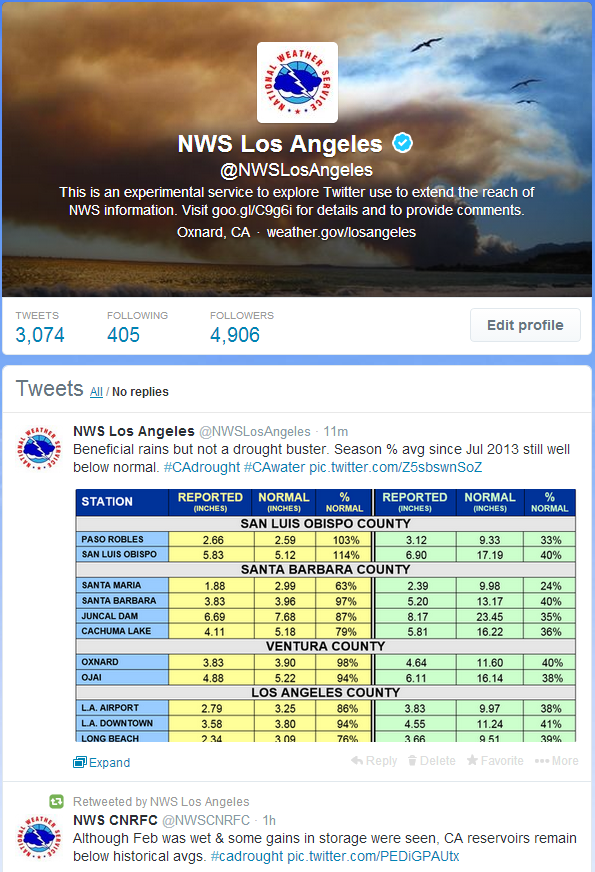 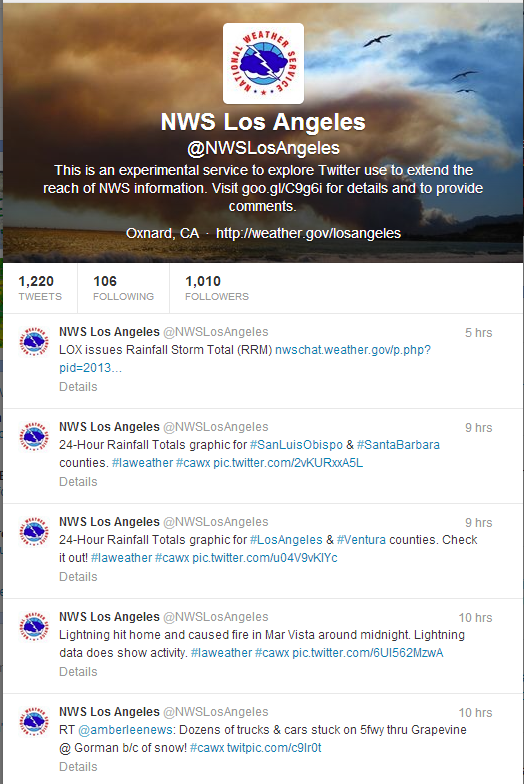 Twitter
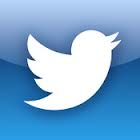 Follow us at:@NWSLosAngelesWeather information, short-fused weather updates, info on watches and warnings, relay of partner news, etc.
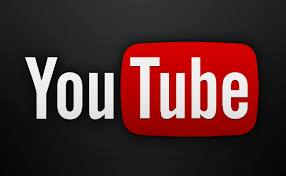 Subscribe and/or watch NWSLosAngeles
Recorded weather briefings, outlooks, and educational information
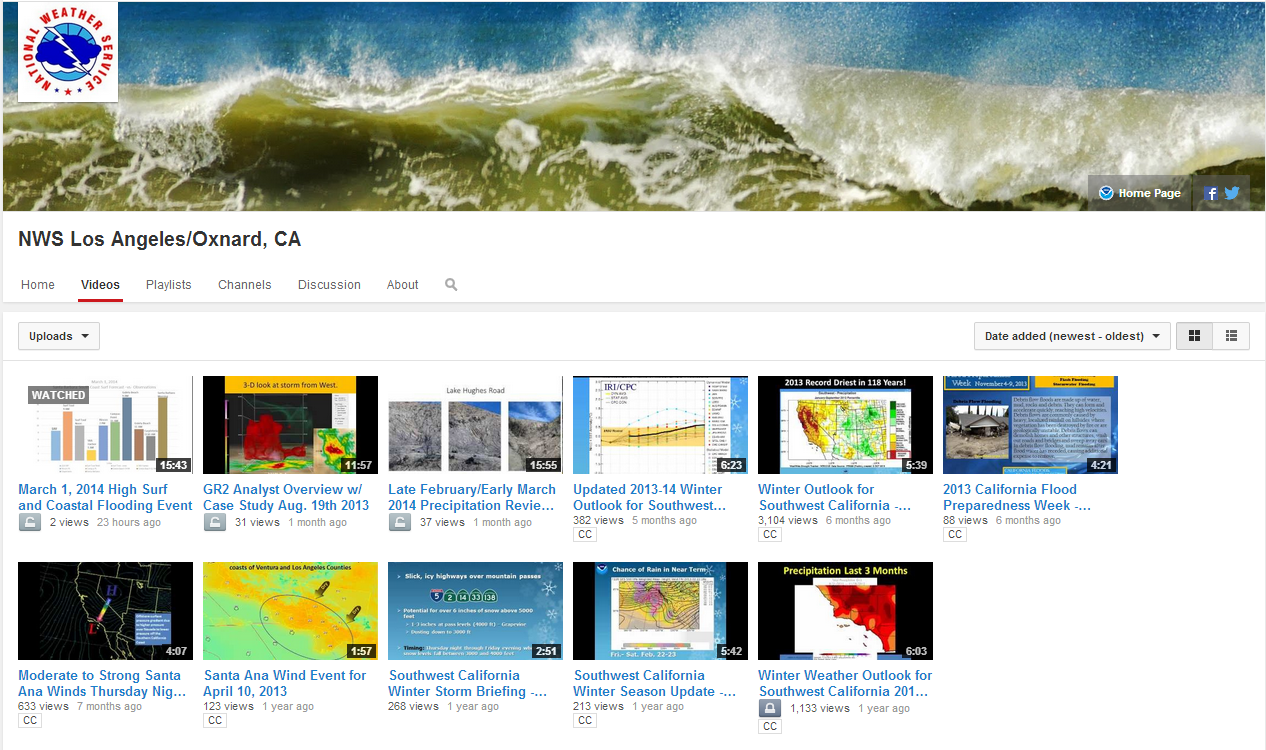 NWS Alert Information
Hazardous Weather Outlook / Special Weather Statement
Several days in advance of approaching weather system
Watch (1-3 days ahead)
Potential of life or property-threatening weather hazard. Conditions favorable but there is still some uncertainty.
Warning (minutes to 1 day ahead)
Life or property-threatening weather hazard is occurring or imminent.  
Advisory (minutes to 1 day ahead)
Nuisance level weather hazard is occurring or imminent.
NWS  SAN  DIEGO
LOCAL  GIS  USE






Presented by:
NWS Meteorologist James Thomas
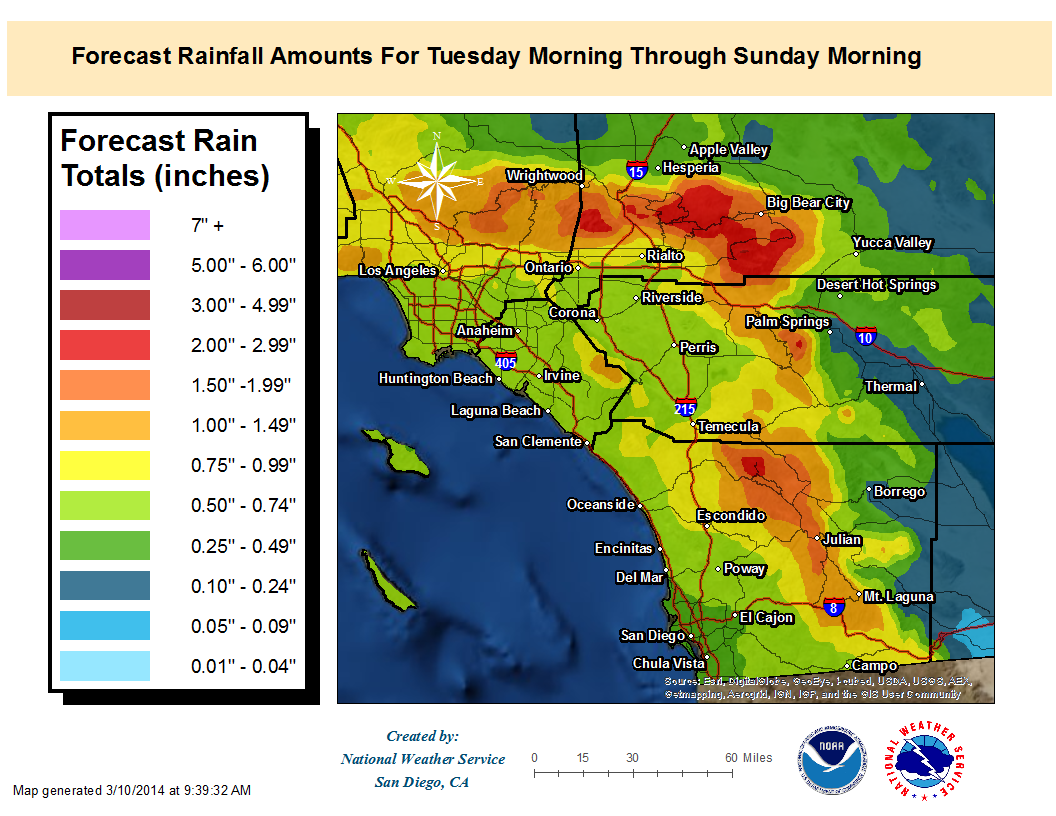 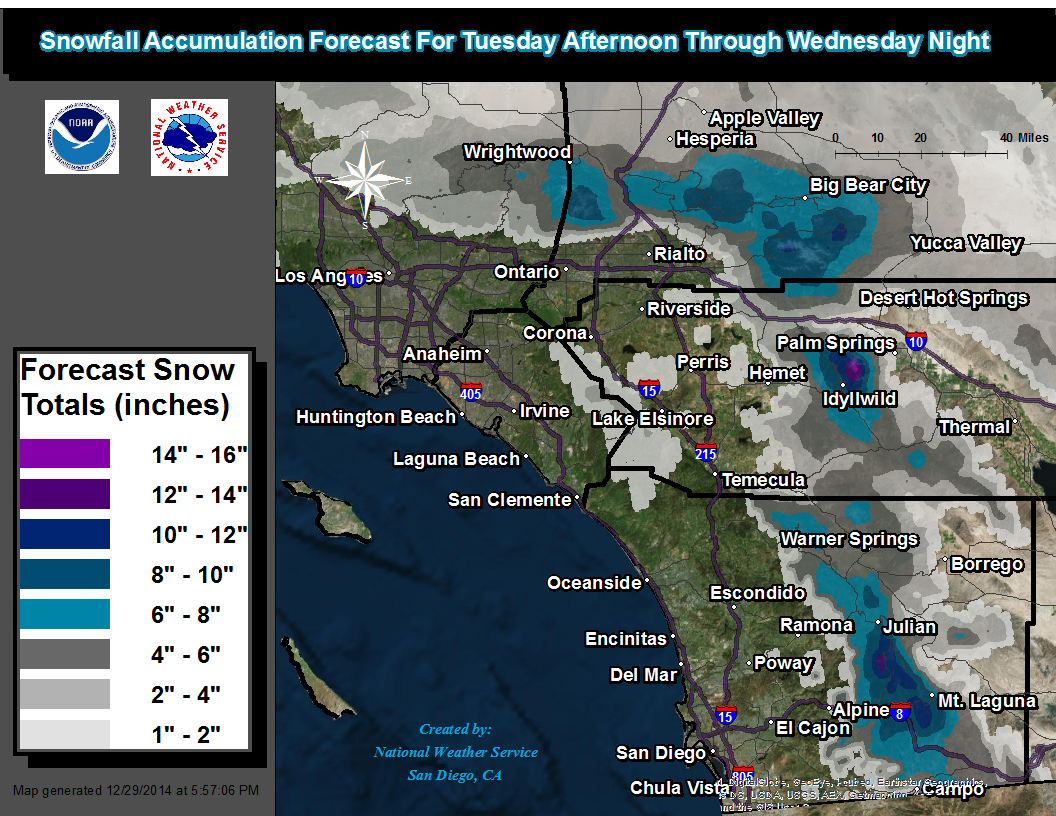 [Speaker Notes: Hello My name is James Thomas, a forecaster at the meteorologist at the San Diego NWS. Over the next 10 minutes or so, I will be share with you the local uses of GIS within out office.]
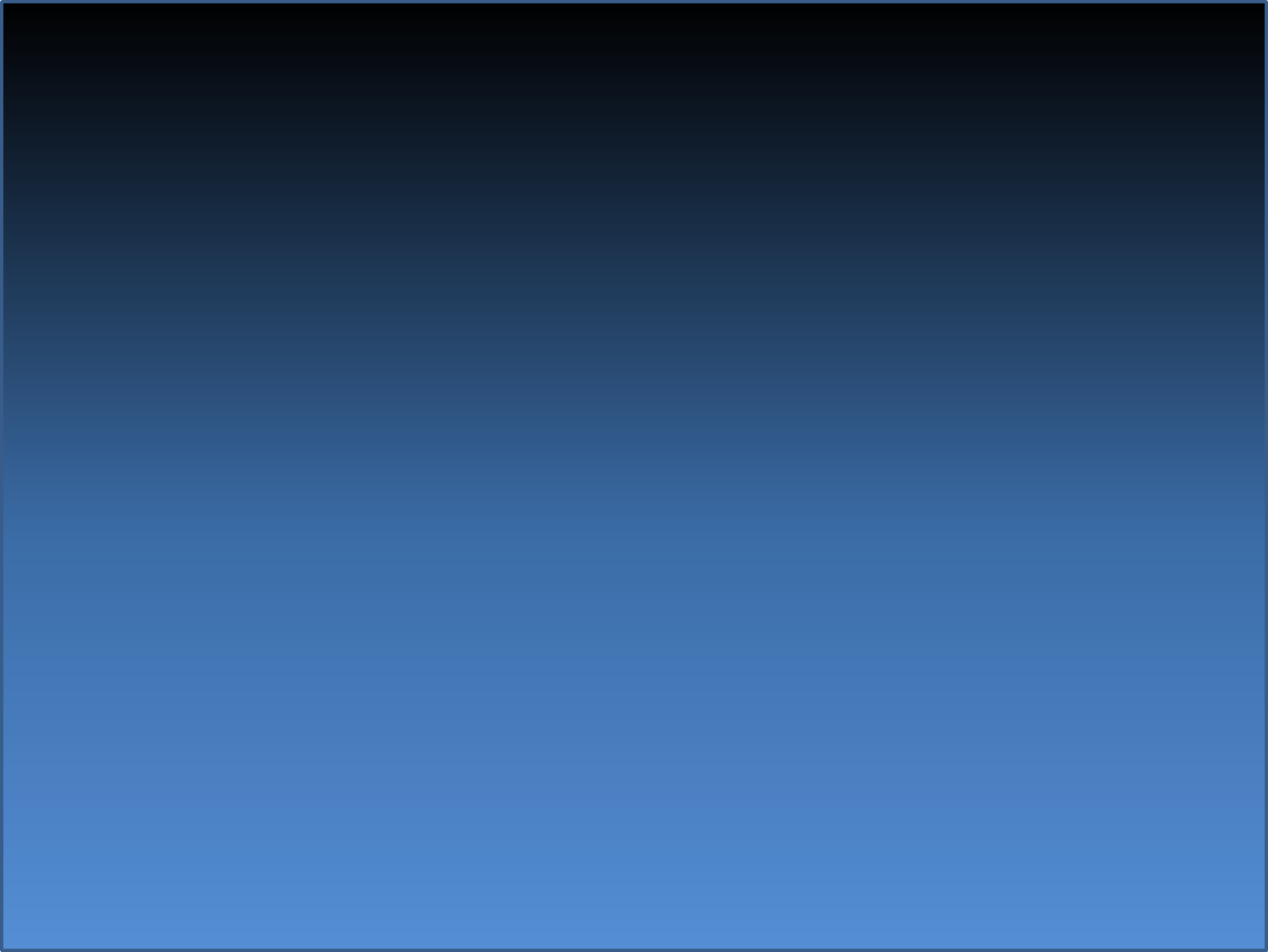 Forecast And Observed 
GIS Maps
Forecast GIS database…

	Source: NWS NDFD forecast grids
	Time Frame: User input on local AWIPS machine
                Type: Net CDF 2.5 km raster grids are converted into table form in model 
	            builder and are interpolated in by the natural neighbors tool
                              in ArcMap GIS



Observed GIS Rainfall database…

          Source: Hydro-database… includes Alert stream gauges, 
                        NWS Mesonets, ASOS, CoCoRaHS network, 
                        and RAWS stations. Over 400 stations in all.
          Type:    Microsoft Excel files in table form and interpolated in GIS
[Speaker Notes: Our office produces both forecast and observed GIS graphics. The forecast graphics are derived from our 2.5 km grids and are interpolated by using the natural neighbors
tool in ArcMap. Observed graphics, such as rainfall amounts utilize Excel spread sheets, which contain over 400 observations across Southwest California including Alert Stream Gauges, NWS Mesonets, ASOS, and CoCoRaHS sites. These values are automatically updated every 5 minutes and are interpolated using the IDW interpolation tools in ArcGIS.]
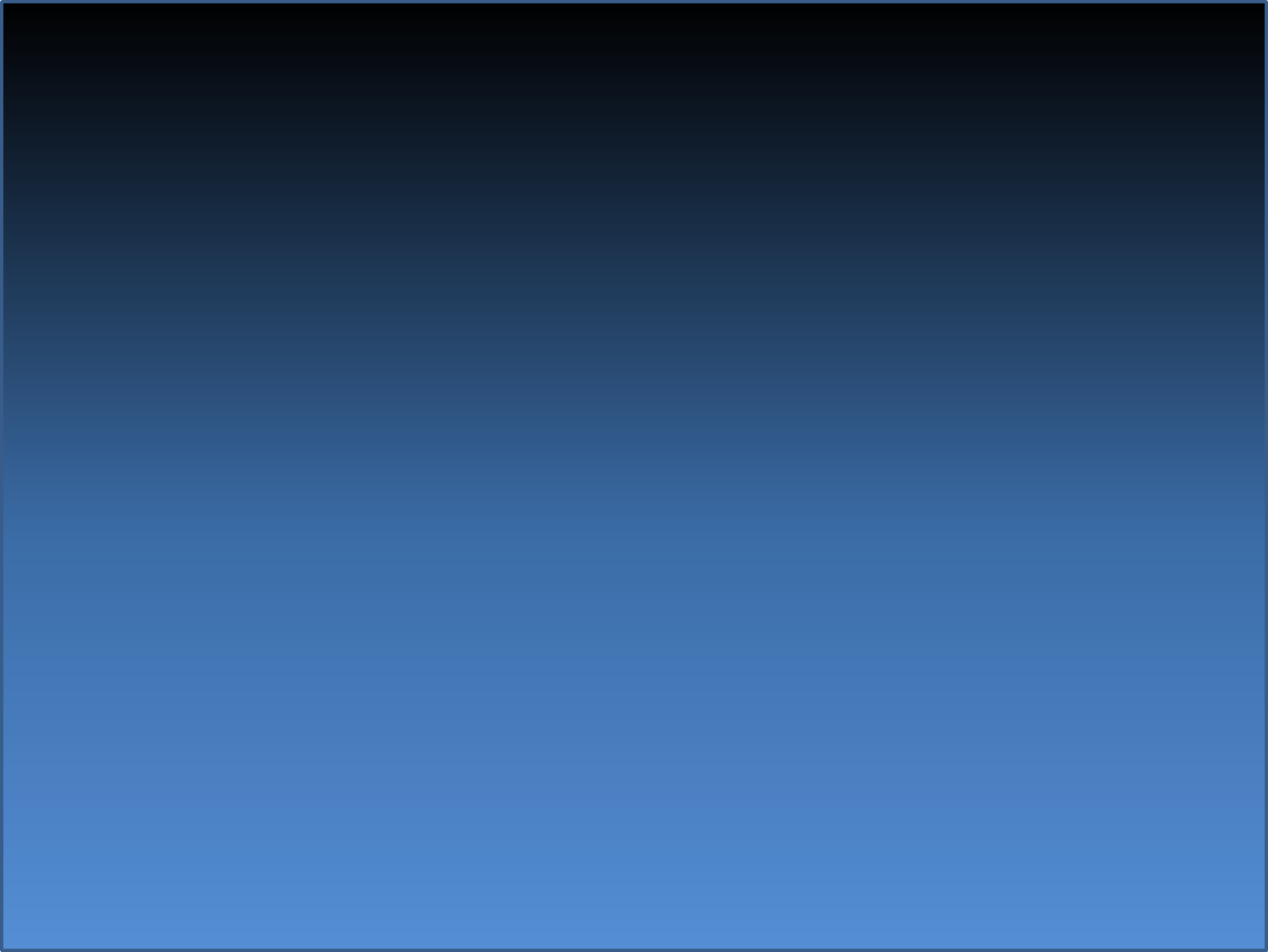 EXAMPLES OF LOCAL NWS
 FORECAST GIS GRAPHICS
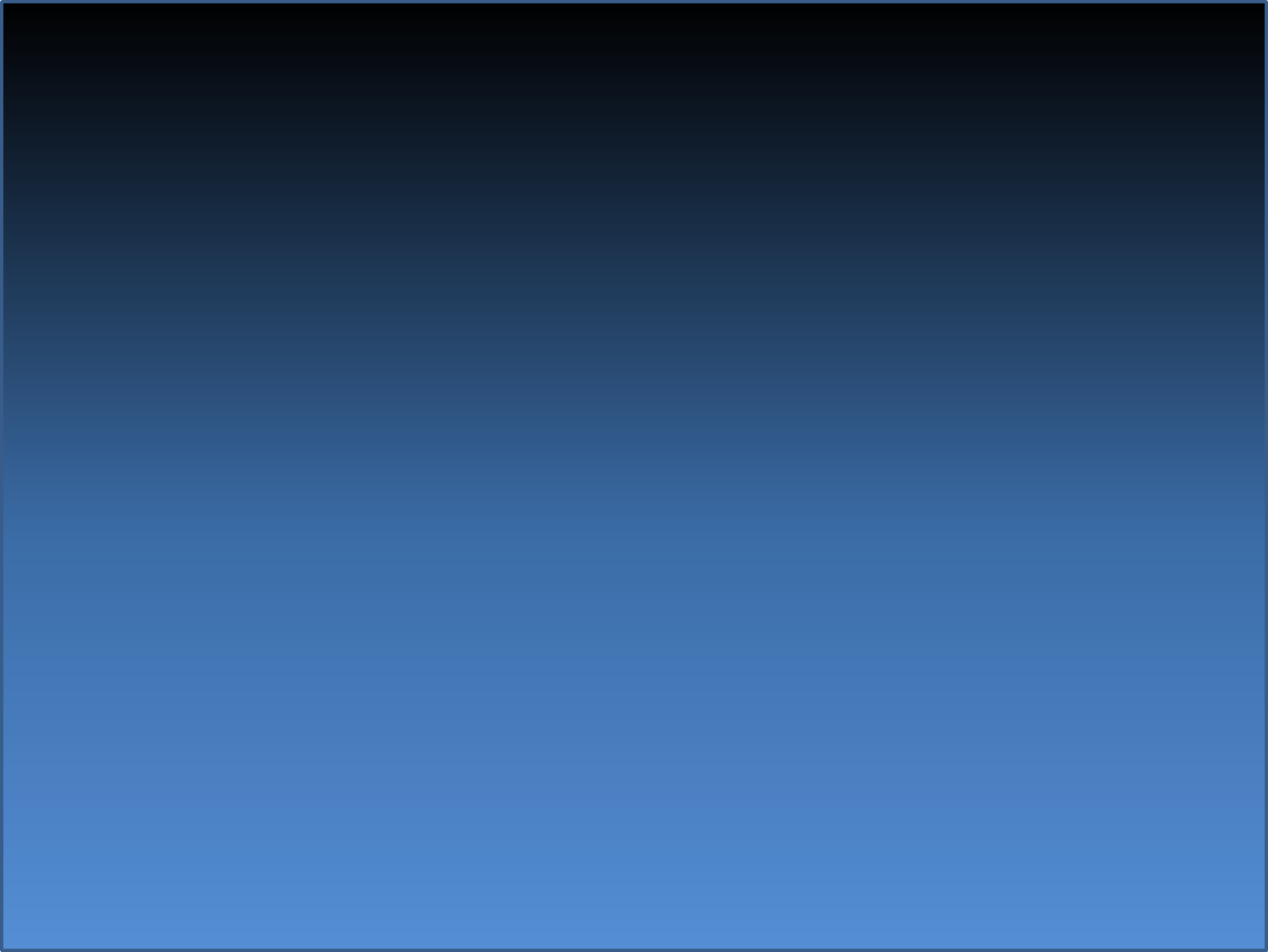 Forecast High Temperatures
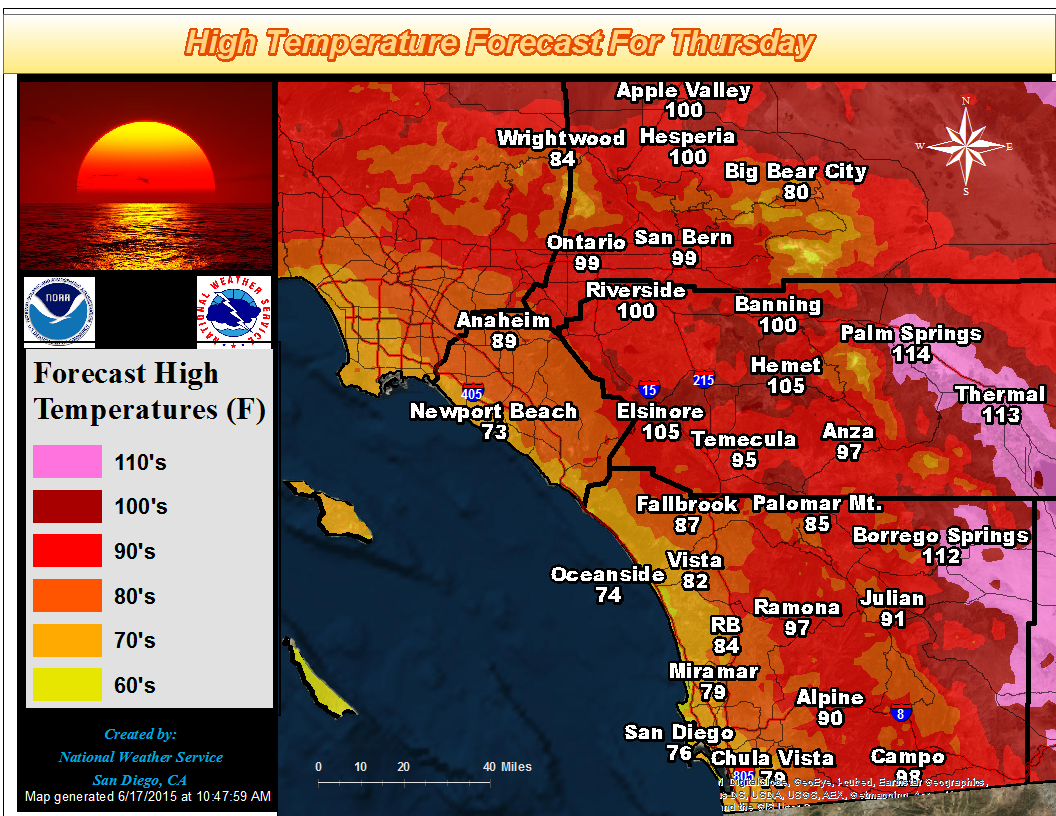 [Speaker Notes: This forecast high temperature graphic features a dynamically changing scale, color coded backdrop, and labels with values for specific more well known cities.]
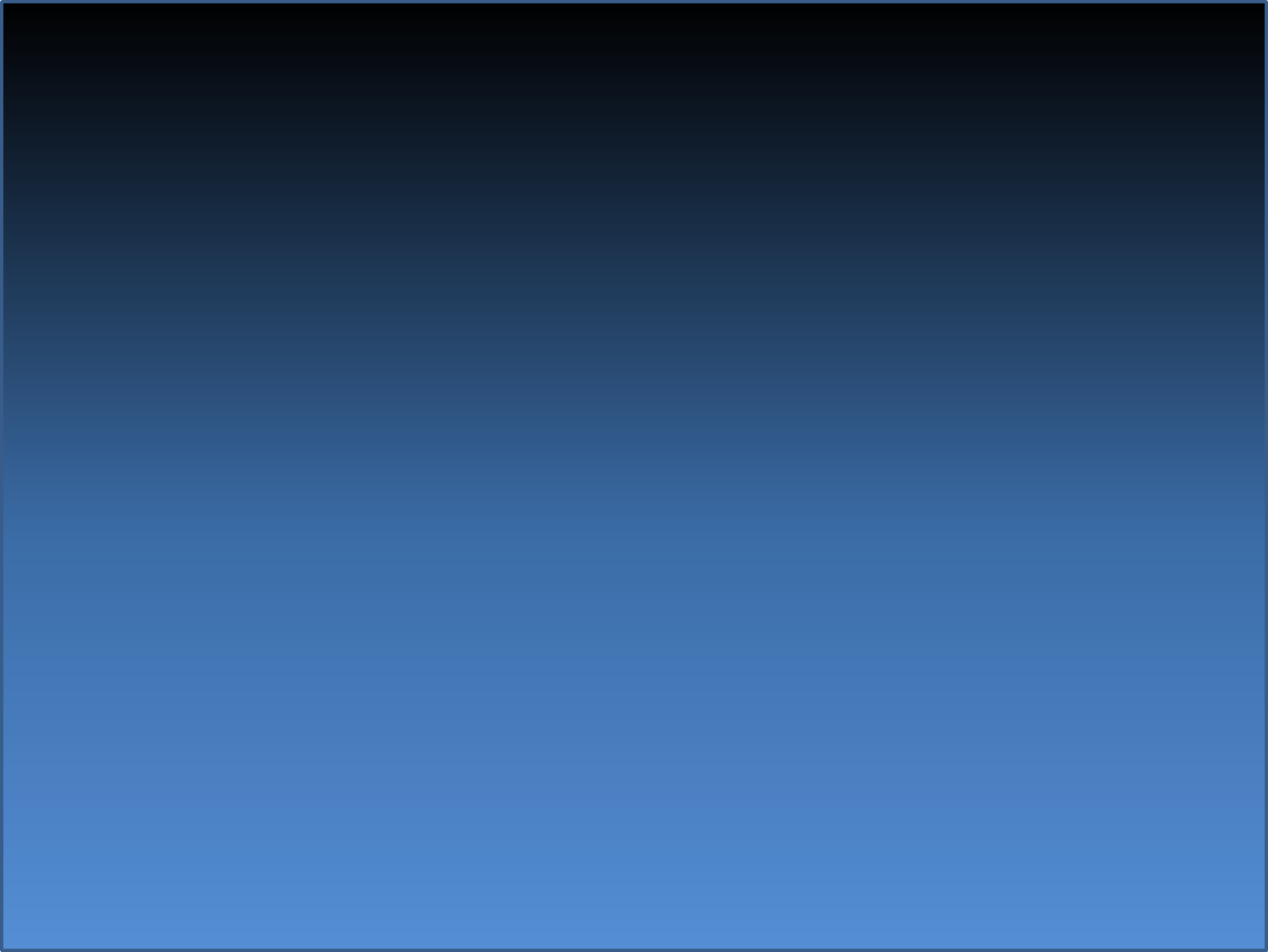 Forecast Low Temperatures
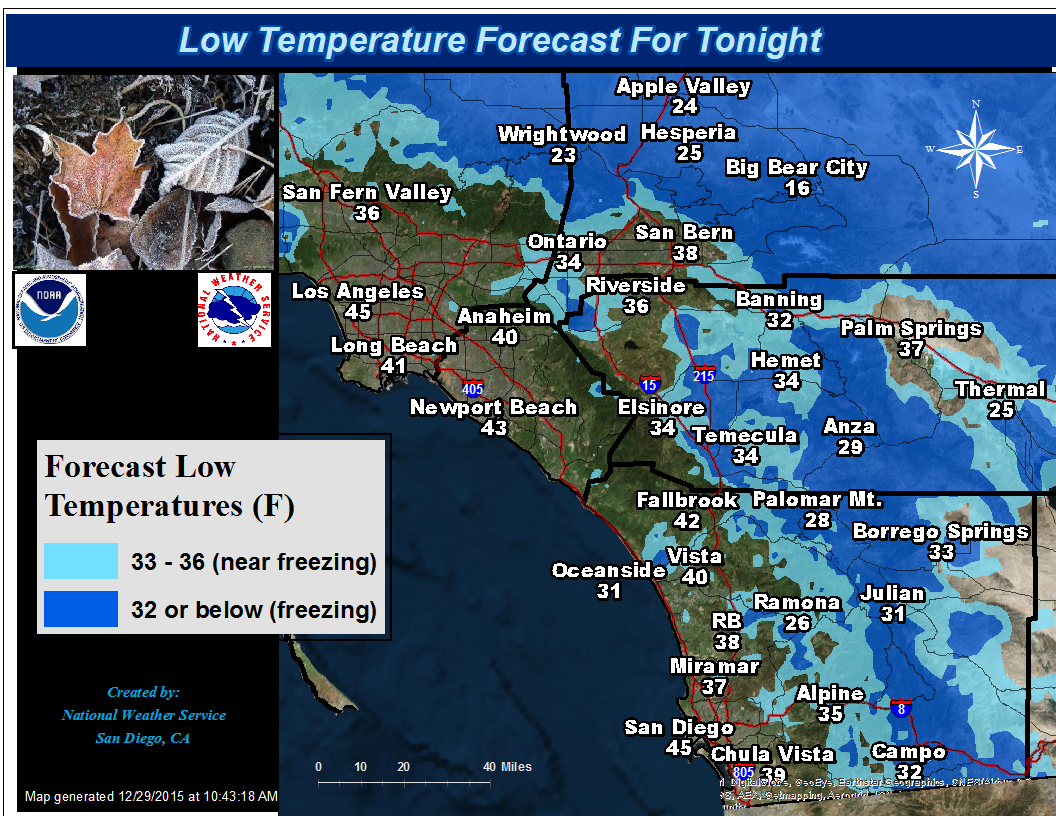 [Speaker Notes: Through GIS capabilities, we are able to color-code specific thresholds. For example, on this low temperature forecast graphic, we choose to highlight locations in Southern California where frost, temperatures between 32 and 36 degrees, may occur (shaded in light blue) and where freezing conditions, temperatures at or below 32 degrees may occur (dark blue). Sometimes text products do not do the weather related threat justice. With GIS mapping we can convey to partners exactly where threat exists.]
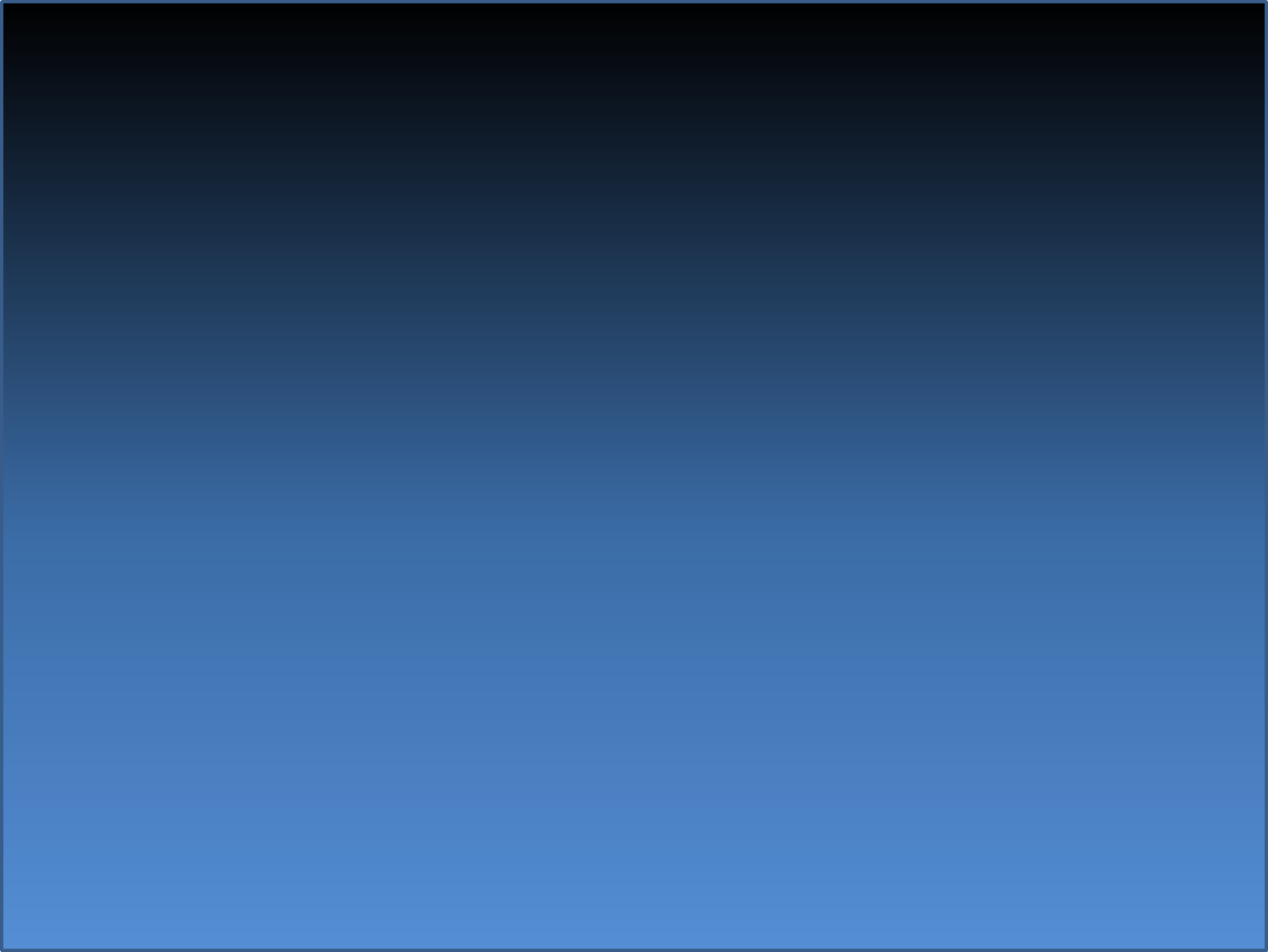 Forecast Santa Ana Wind Event
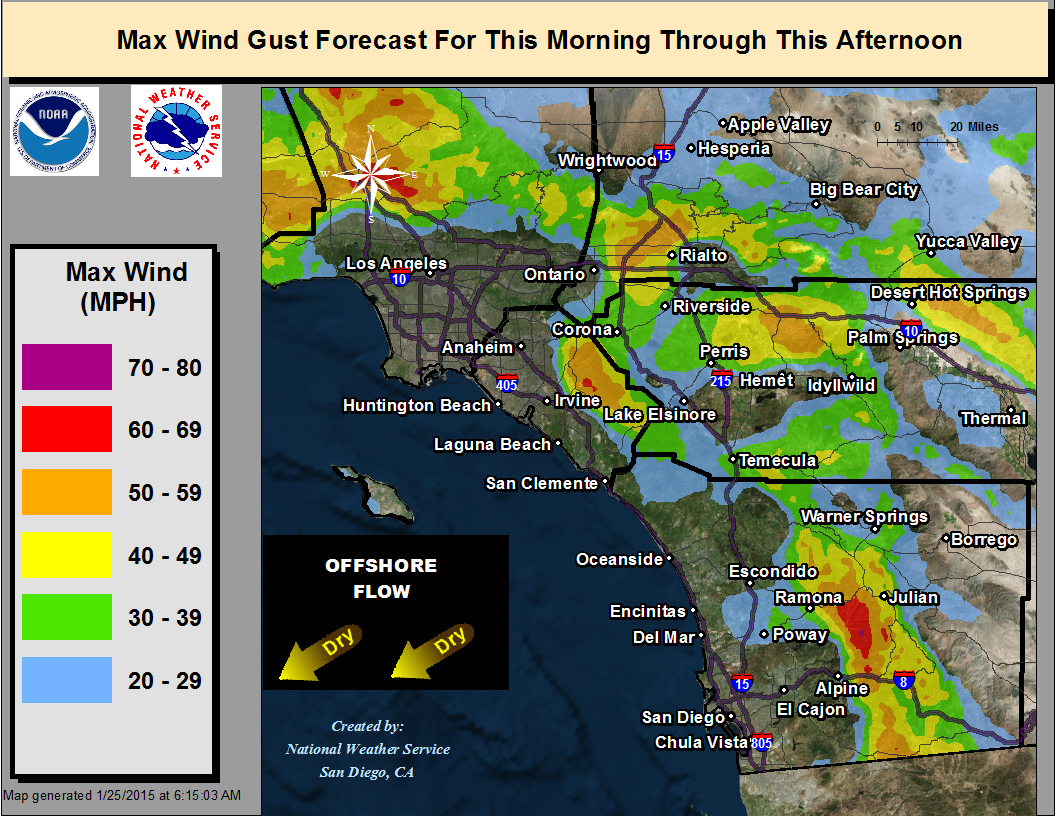 [Speaker Notes: Here is another example of how our forecast GIS graphics help NWS partners by showing exactly where the impacts from a forecast will occur. The red in this graphic indicates strong and damaging wind speeds that are forecast to be over 60 mph. The strongest winds are expected to occur in an area between Alpine and Julian in San Diego County.]
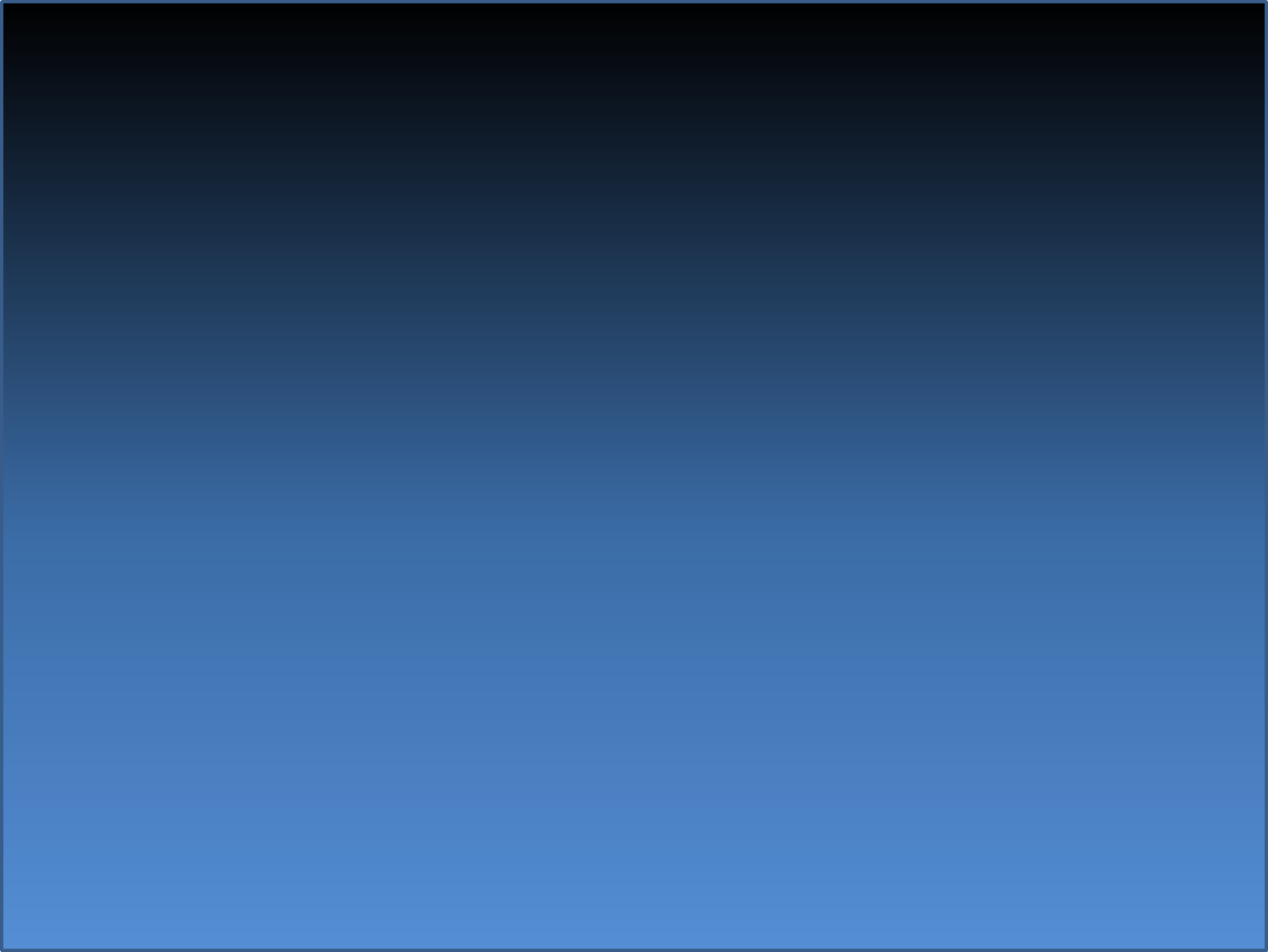 EXAMPLES OF LOCAL NWS
 OBSERVED GIS GRAPHICS
Plotting Observed Rainfall Data
Variables used…Amount, LAT, and LON (format seen below)
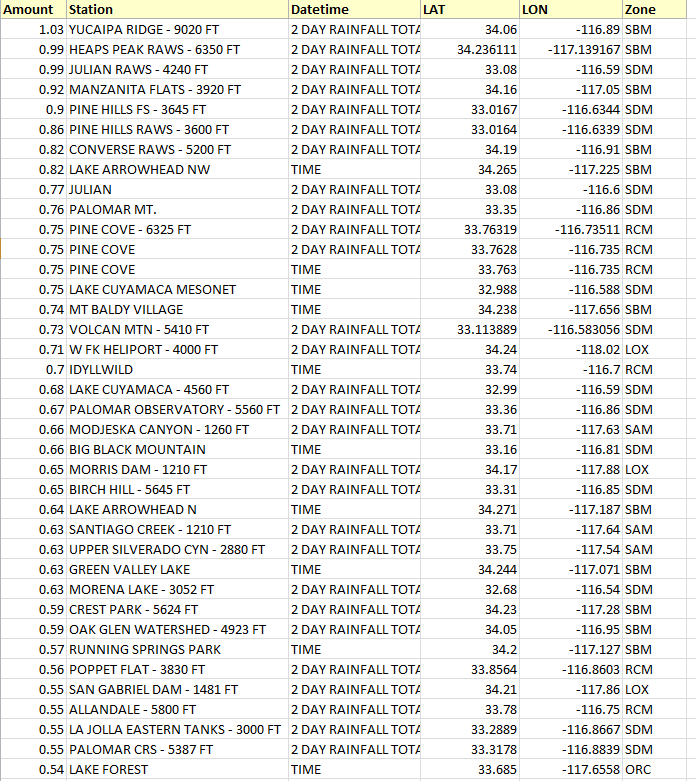 IDW interpolation  - Inverse distance weighting

An interpolation technique that estimates cell values in a raster from a set of 
sample points that have been weighted so that the farther a sampled point is 
from the cell being evaluated, the less weight it has in the calculation of the cell's value.
[Speaker Notes: This is a sample spreadsheet that we would utilize for rainfall interpolation. This spread sheet will update automatically with new data every 5 minutes for 1, 2, 3, 5, or 7 day precipitation. The columns used are simply Amount, LAT, and LON.  During the interpolation, the Inverse distance weighting method give a higher weight the reports that have a higher density. This method will help keep reports that are far and in between, such as in the deserts, from acquiring a smeared or blotchy appearance.]
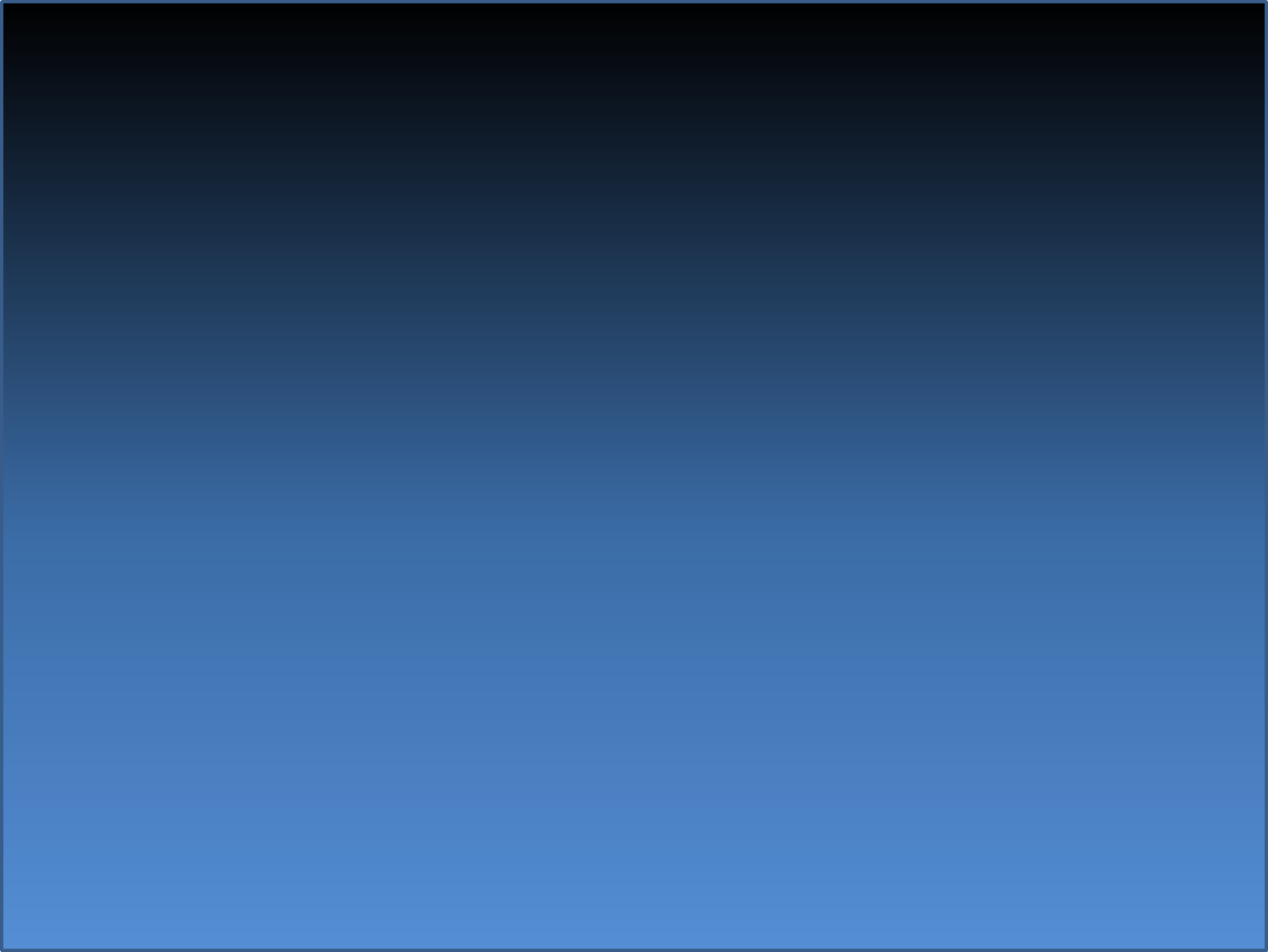 Example of Observed Precipitation
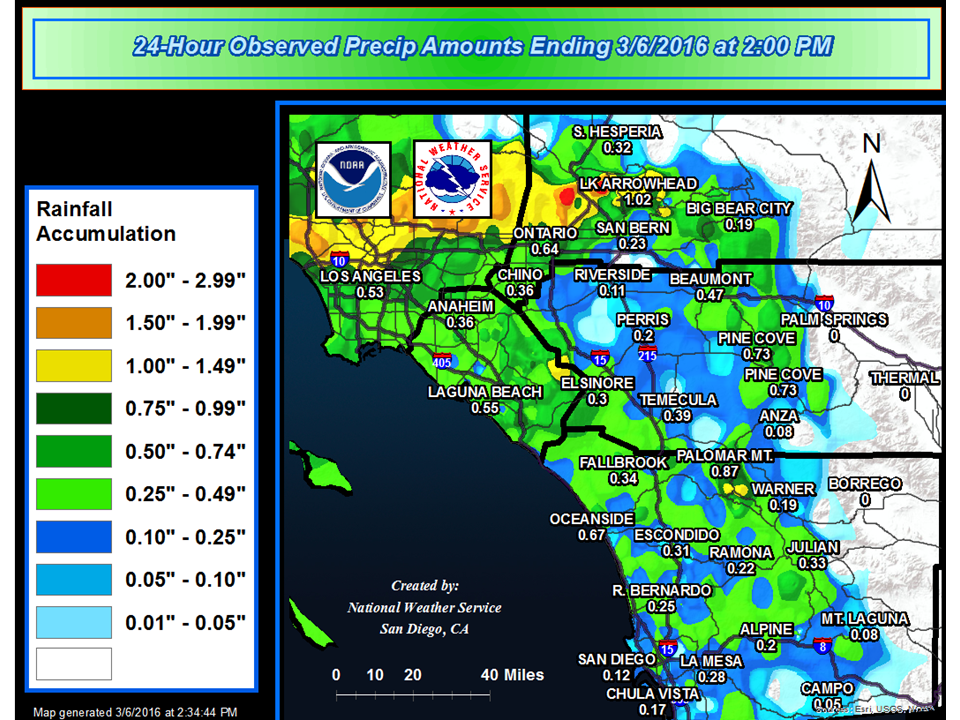 [Speaker Notes: In this accumulated rainfall graphic, one can observe that over an inch of rain fell on the east/west facing slopes of San Bernardino County, rain shadowing in the inland empire, and the dry deserts.]
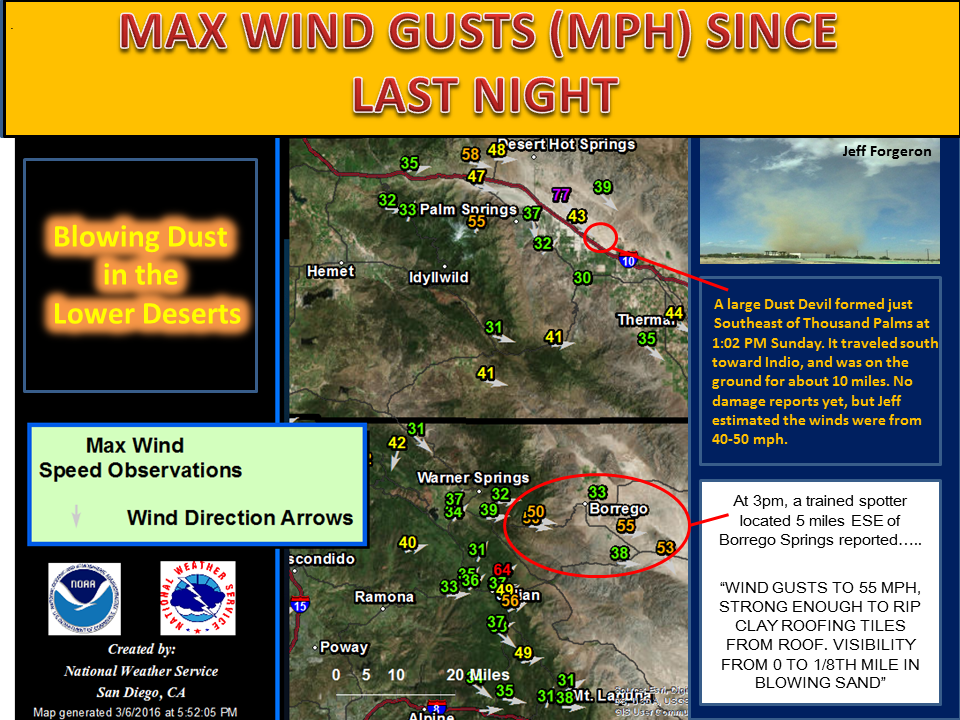 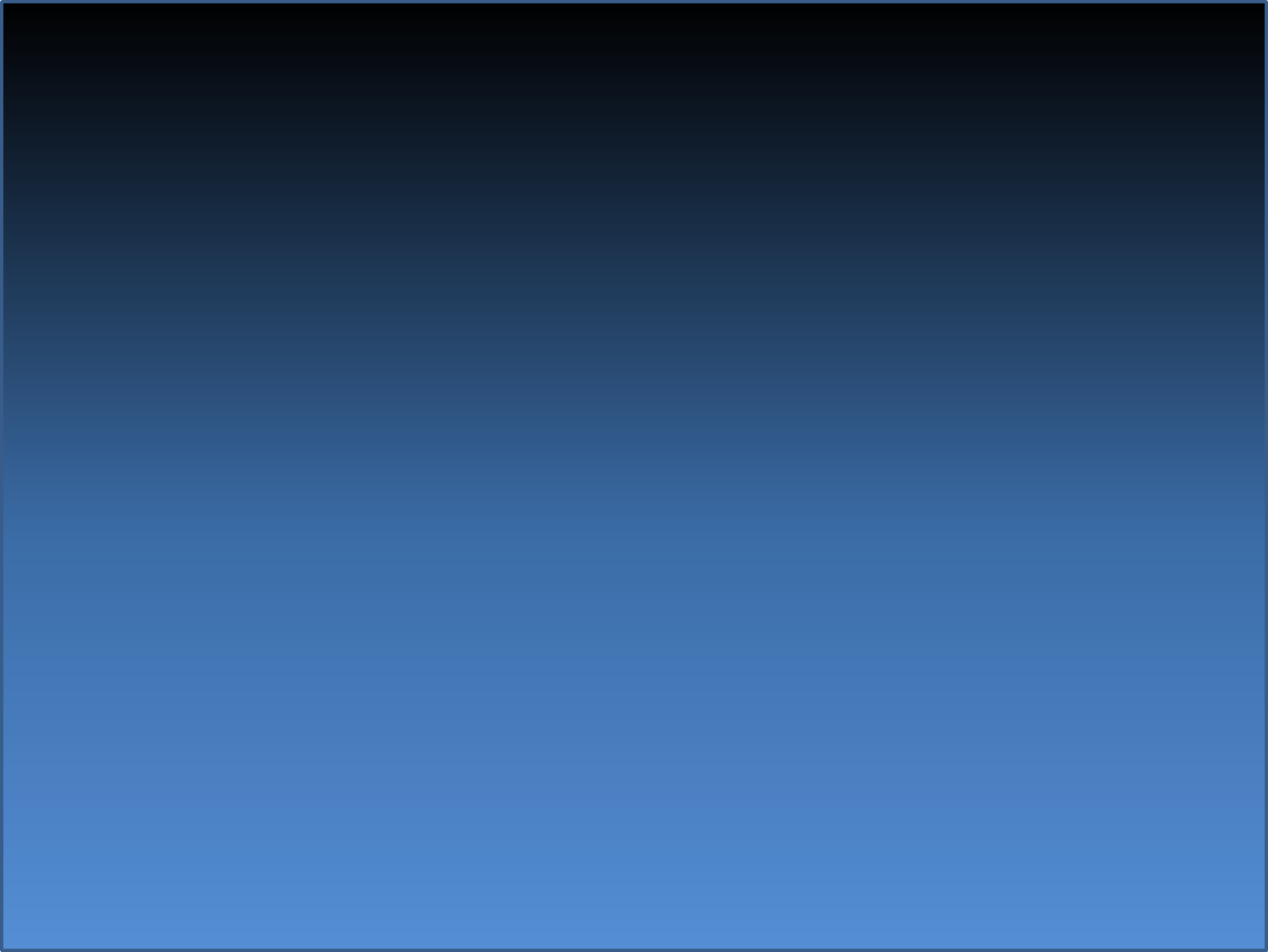 Example of Observed Lightning Density
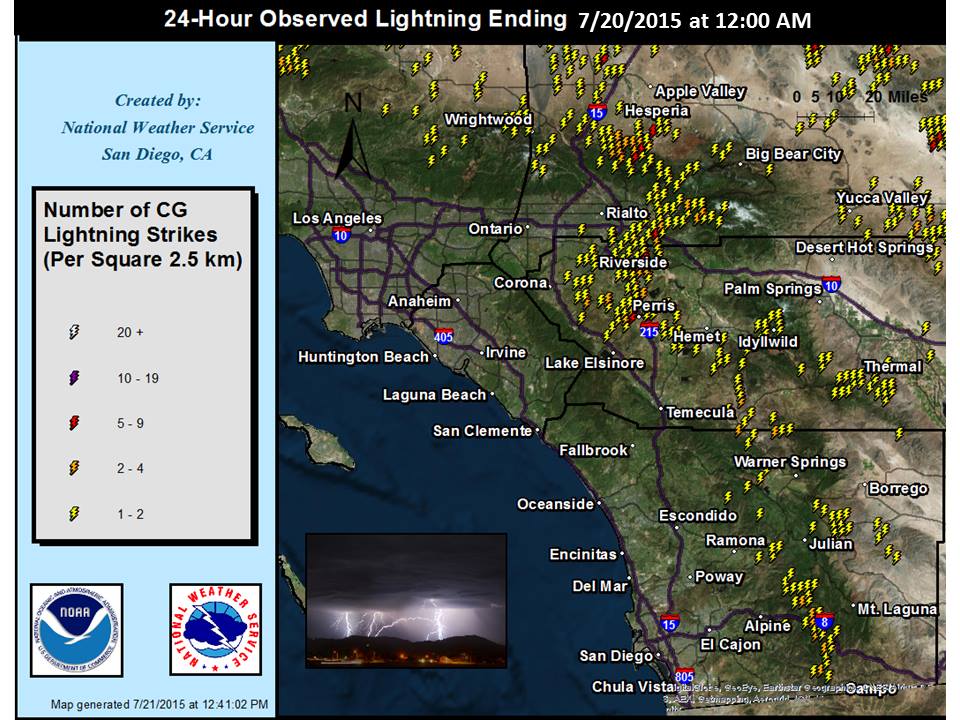 [Speaker Notes: This is a lightning density map of our region. Each bolt represents the location of a lightning strike within a 2.5 km grid. The color of the bolt represents how many times, or the density) of]
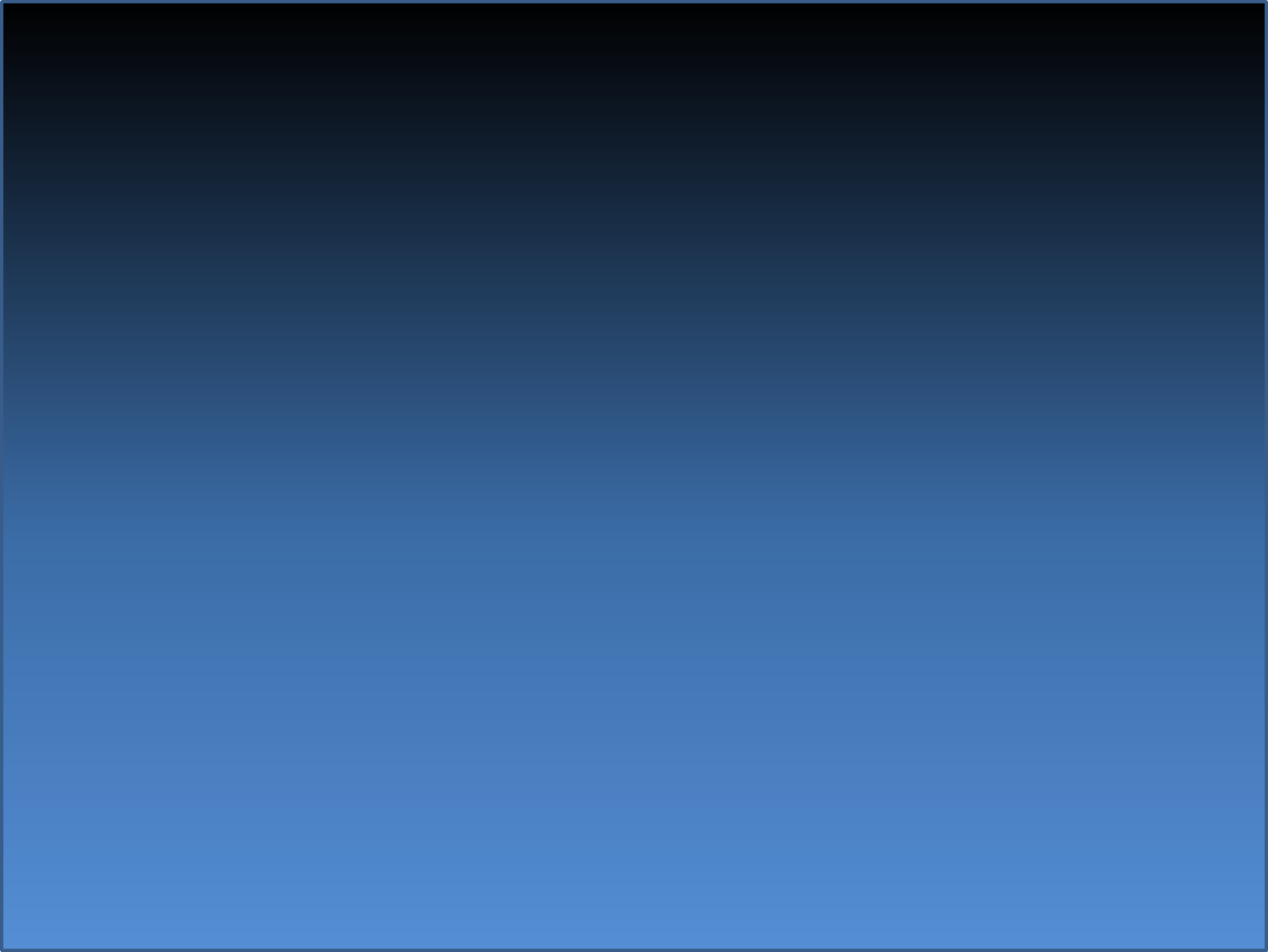 How Are These Maps
Being Utilized?
*Post as NWS Weather Story
	Audience: Public, Media, EMs


*Post to NWS Social Media Sites including Facebook and Twitter
                 Audience: Public, Media


*Attach to Partners email
	Audience: Media, EMs


*Featured in NWS U-tube briefing videos
	Audience: Public, Media, EMs